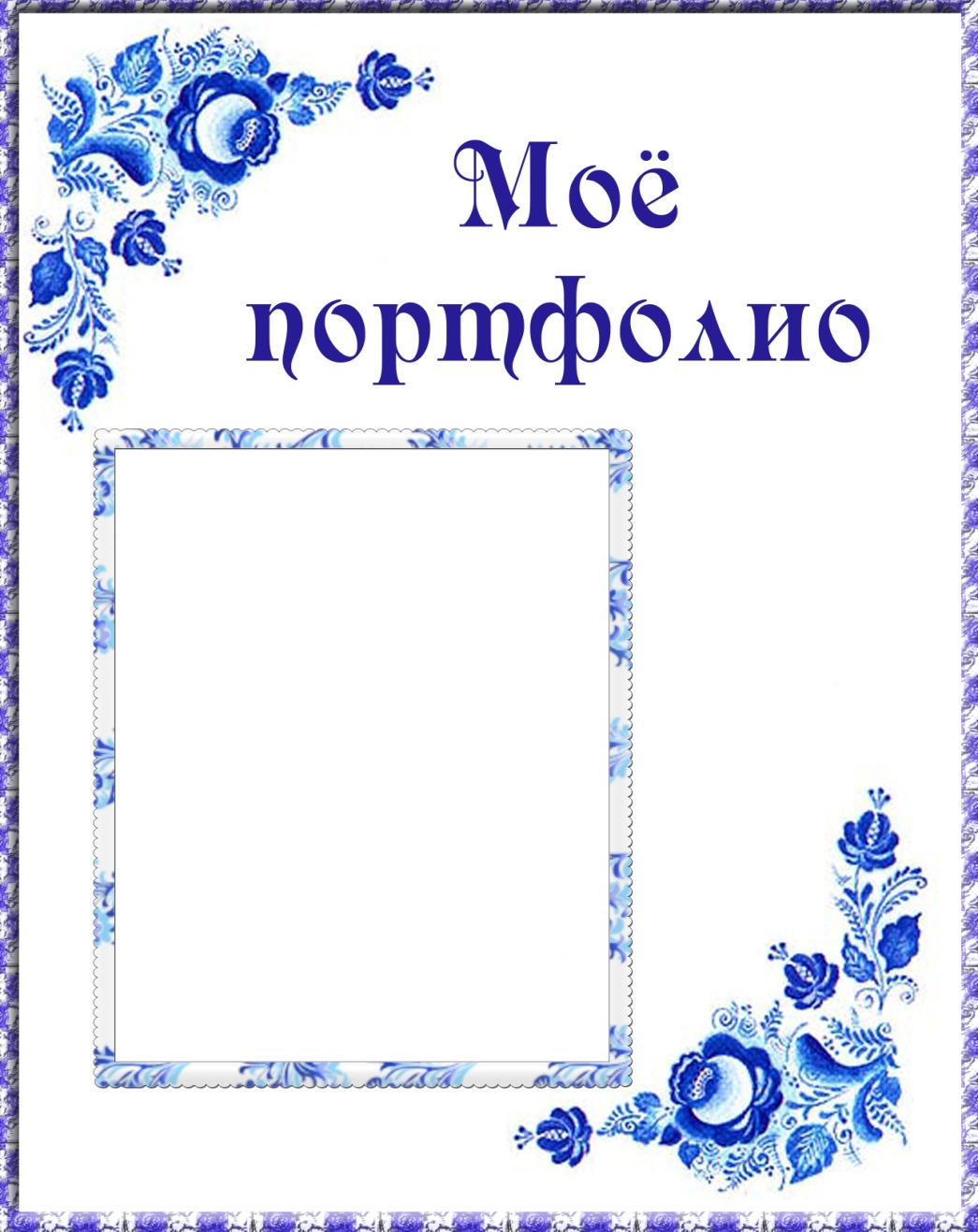 Портфолио


участника 
Всероссийского профессионального конкурса
«Воспитатель года России - 2021»
среди педагогических работников
дошкольных образовательных организаций 
МО   г. Ефремова
 
 
Бородиной Елены Анатольевны
воспитателя высшей категории
смешанной дошкольной группы 
комбинированной направленности
«Почемучки» (5-7 лет)
 
 
 
 
п. Восточный
2021г.
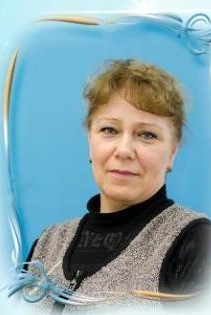 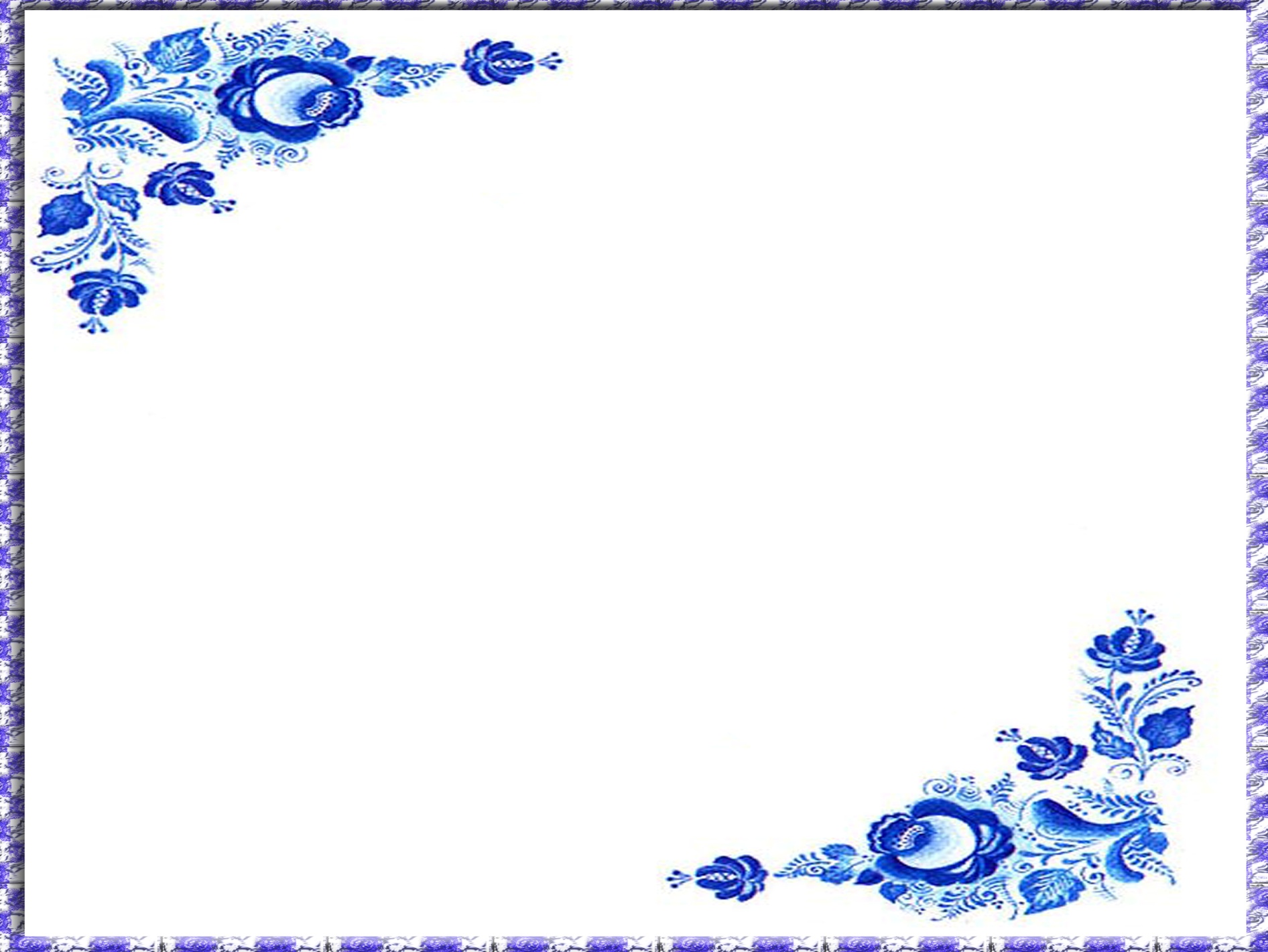 СОДЕРЖАНИЕ
                 I. Введение 
                     - Характеристика;
                     - Награды;
                 II. Личные данные
                    Информационная карта 
                    - Работа;
                    - Образование;
                    - Контакты;
                    - Общие сведения;
                    - Общественная деятельность;
                    - Досуг;
                    - Ссылка на материалы электронных ресурсов.
                III. Эссе «Я и моя профессия»
                IV. Конспект конкурсного НОД
                Приложения
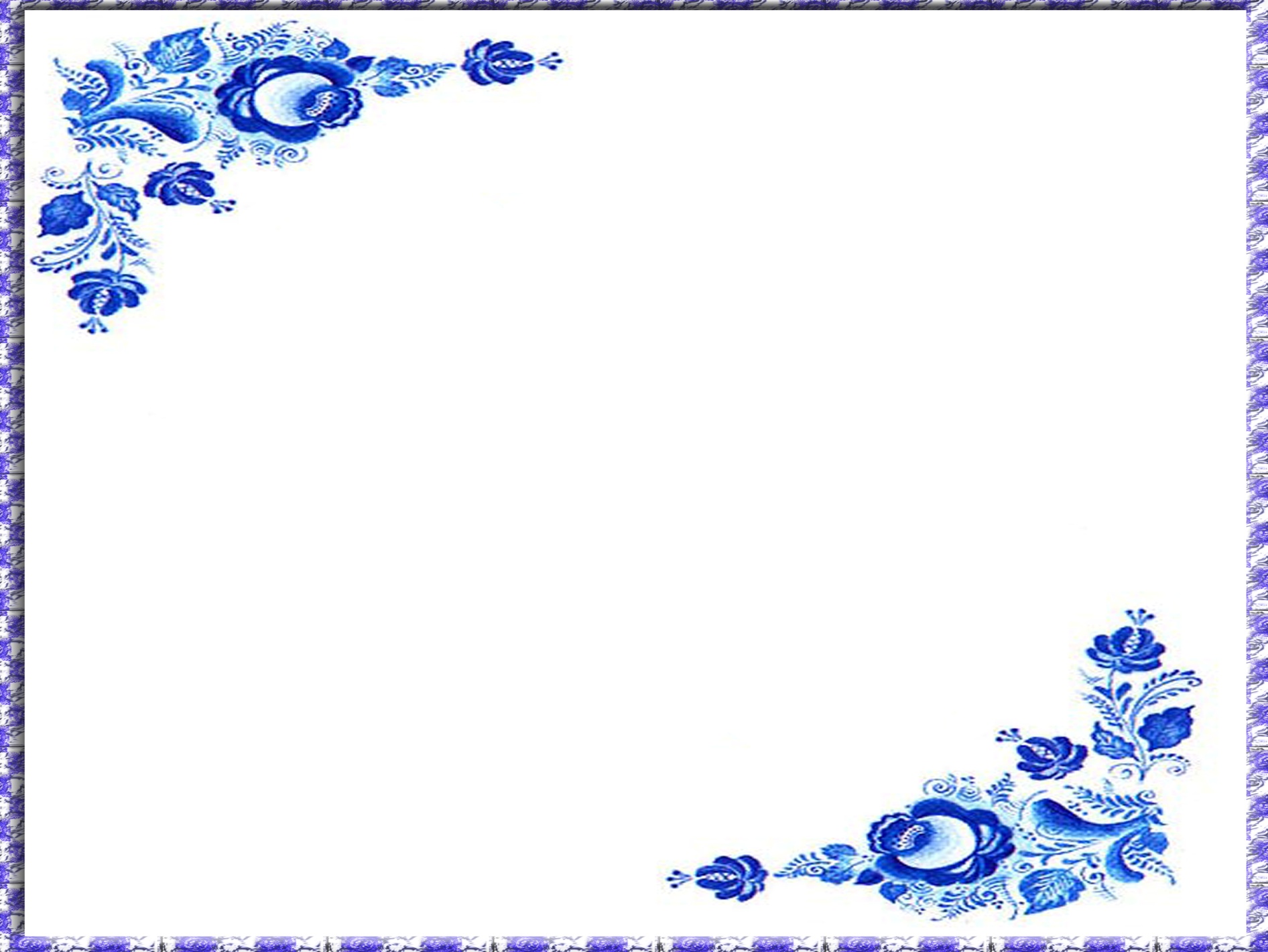 Характеристика
 Бородина Елена Анатольевна ответственный и  компетентный специалист. Работая с детьми смешанной дошкольной группы (5-7 лет), проявила себя знающим педагогом, знает возрастные и индивидуальные особенности своих воспитанников, обладающим всеми необходимыми методиками, знаниями и умениями. Осуществляет свою деятельность на профессиональном уровне, обеспечивая в полном объёме реализацию Программы.
Соблюдает правовые, нравственные и этические нормы, следует требованиям профессиональной этики. Уважает честь и достоинство воспитанников и других участников образовательных отношений. Развивает у воспитанников познавательную активность, самостоятельность, инициативу, творческие способности. Формирует гражданскую позицию, способность к труду и жизни в условиях современного мира, формирует культуру здорового и безопасного образа жизни. Воспитатель умеет достигать взаимопонимания с родителями воспитанников и членами педагогического коллектива, активно работает над созданием педагогически комфортной для детей обстановки, испытывает интерес и удовлетворение от работы с детьми. Применяет педагогически обоснованные формы, методы обучения и воспитания. Учитывает особенности психофизического развития детей и состояние их здоровья.
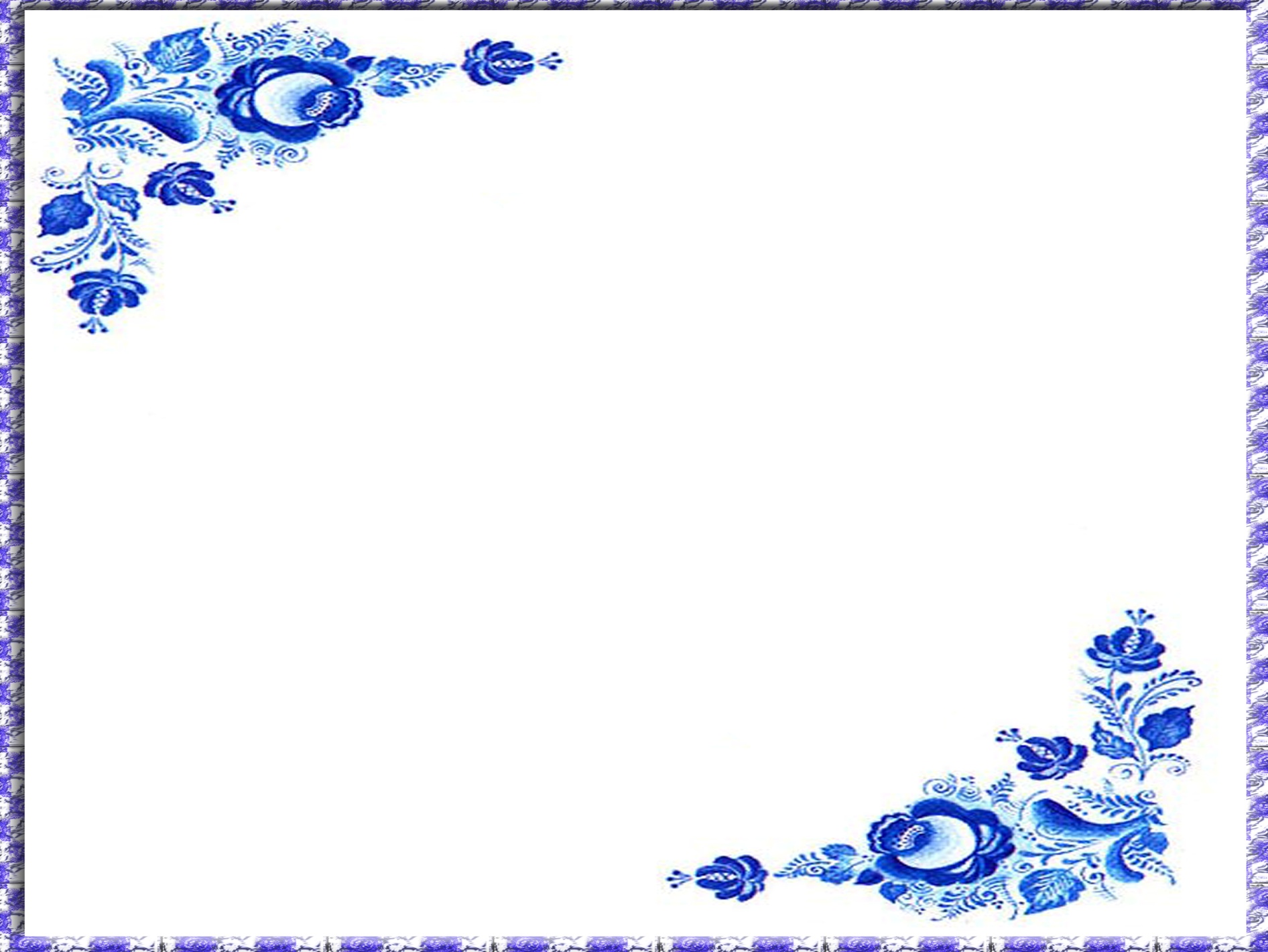 Педагог обладает основными, обозначенными в ФГОС ДО компетенциями, необходимыми для обеспечения развития детей. Умеет обеспечивать развитие личности, мотивации и способностей детей в 
различных видах деятельности в их тесной взаимосвязи. Эффективно применяет в своей работе информационно-коммуникативные технологии.
Рабочее пространство педагога хорошо организовано. В работе с воспитанниками умеет справляться с их негативными реакциями, непослушанием, недоступным поведением, поощряя их положительные поступки, помогая детям усвоить рамки общепринятого поведения. Умеет выслушивать и общаться с ребёнком в соответствии с его возрастом и уровнем развития. 
Всегда согласовывает собственные действия с потребностями коллектива, проявляет интерес к педагогической деятельности коллег, по необходимости оказывает помощь.
Своё планирование соотносит и координирует с общими программами развития и планами ДОУ, обеспечивает взаимосвязь образовательной  деятельности в основных формах организации детей.
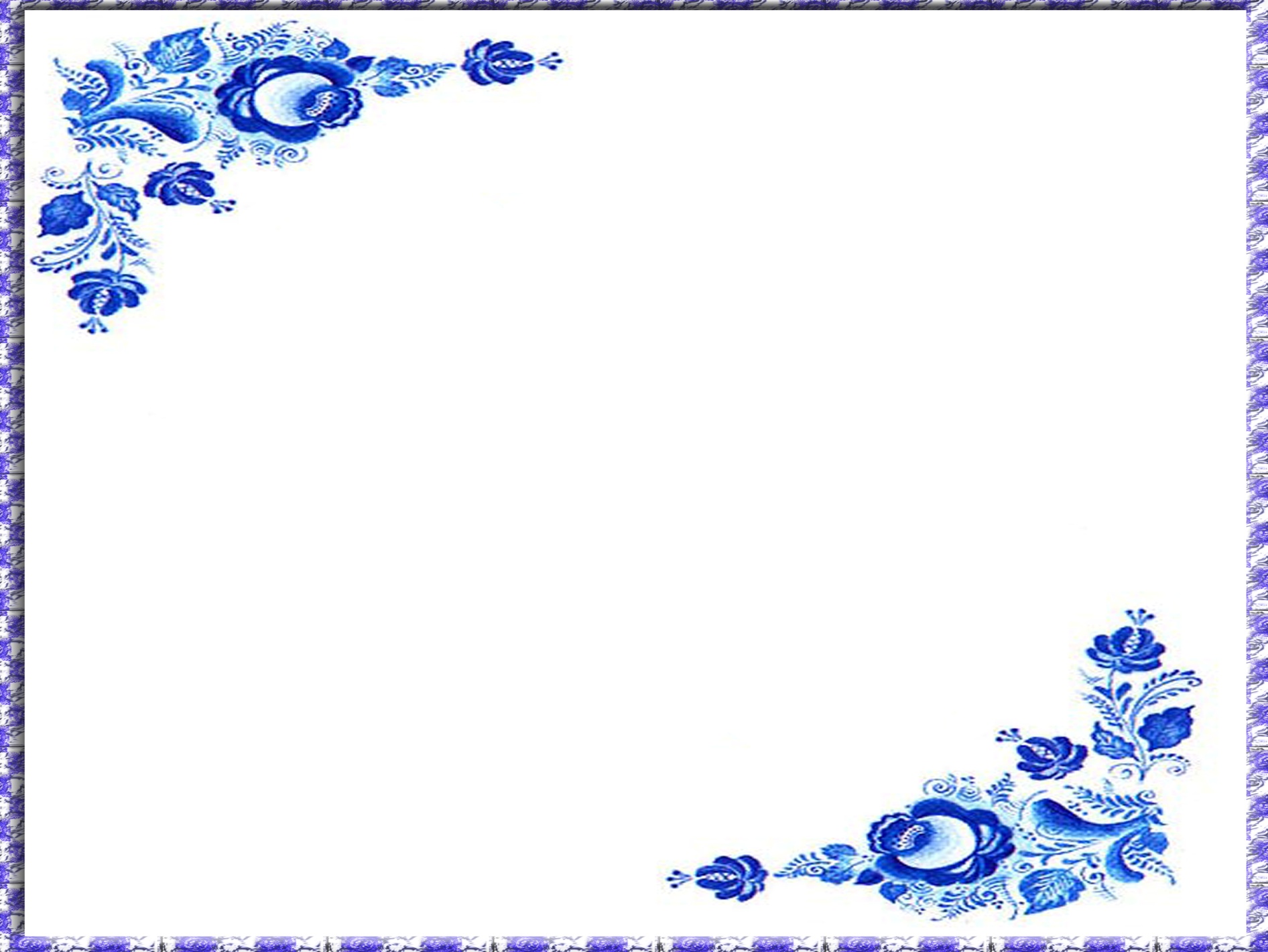 В образовательной деятельности учитывает уровень усвоения программы воспитанниками, возраст, психофизиологические особенности детей, пользуется методами гендерного воспитания. Обеспечивает проявление детского творчества и самостоятельности детей в образовательной  деятельности, создаёт для этого все условия (зоны творчества, конструирования, чтения, игр, отдыха). Хорошо знает и умеет руководить игровой, трудовой, коммуникативной, познавательно-исследовательской, продуктивной деятельностью, грамотно организовывает прогулки и экскурсии, методически верно строит занятия в разновозрастной группе. Умеет разнообразно построить работу по развитию формирования у детей навыков культурного общения, взаимодействия друг с другом, воспитанию культурно-гигиенических навыков. Работает над достижением высокого уровня выполнения образовательной программы. В процессе самообразования использует информационно-коммуникативные технологии и при этом пополняет свою собственную методическую библиотеку.  Материалы, разрабатываемые педагогом, соответствуют нормативно-правовым актам. Опыт работы воспитателя содержит методический, дидактический материал.
 Созданная в группе развивающая предметно-пространственная среда соответствует виду дошкольного учреждения, содержанию образовательной деятельности, а также ФГОС; обеспечивает реализацию образовательной программы и интеграцию образовательных областей, учитывает гендерную специфику и обеспечивает среду как общим, так и специфическим материалом для девочек и мальчиков и индивидуальную комфортность каждого ребёнка.
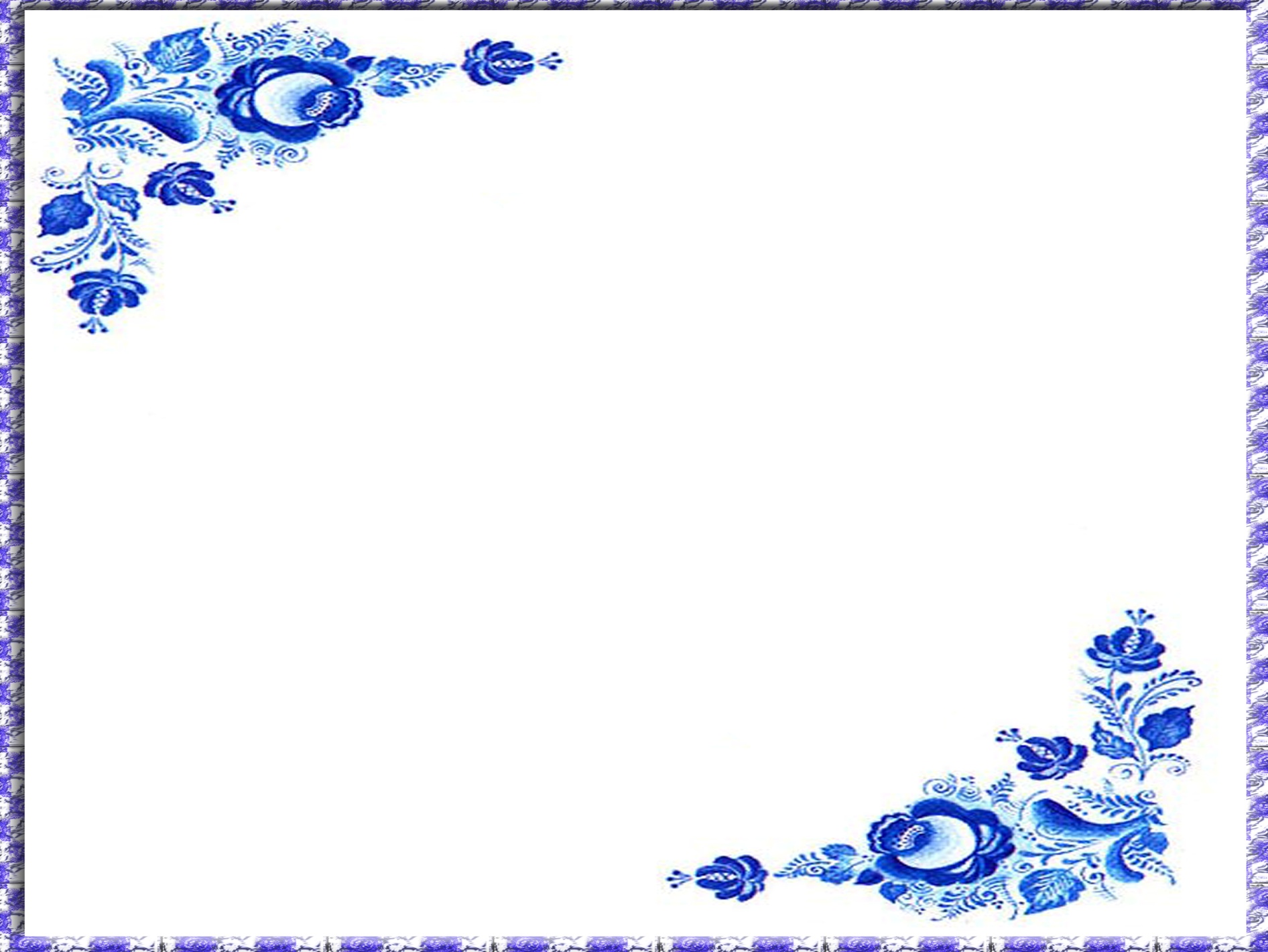 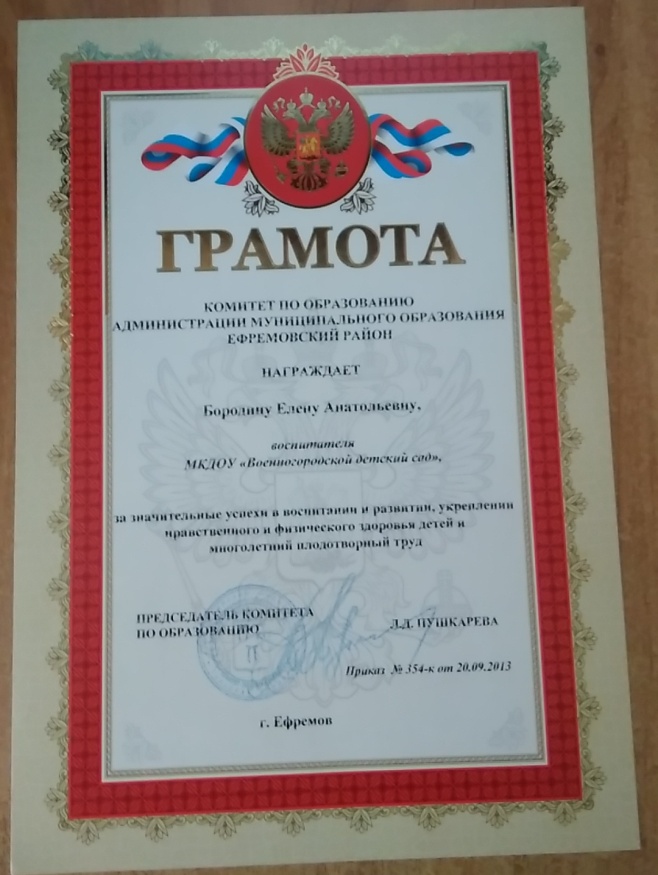 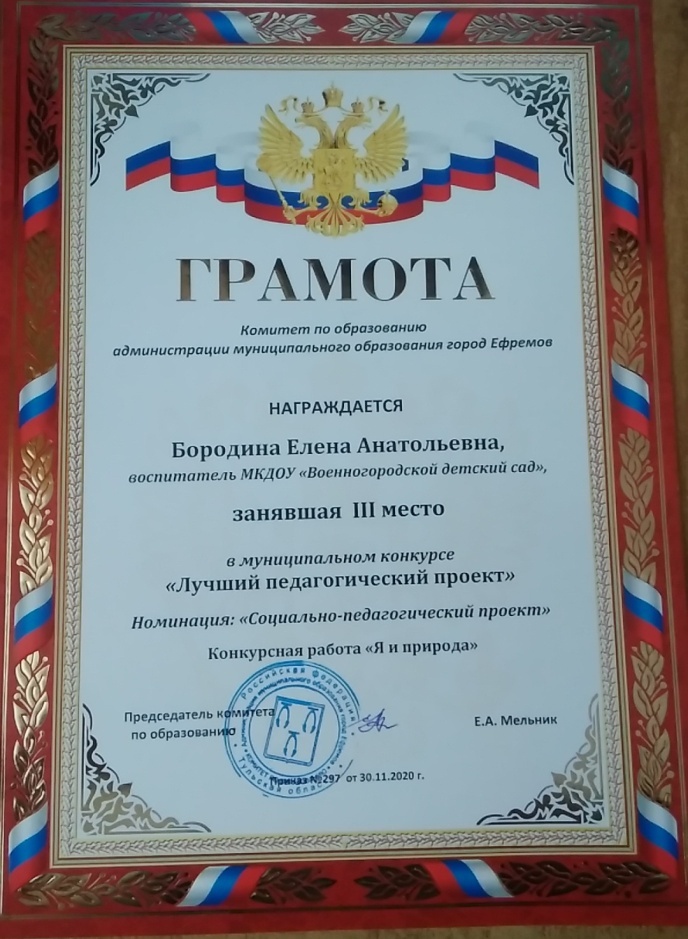 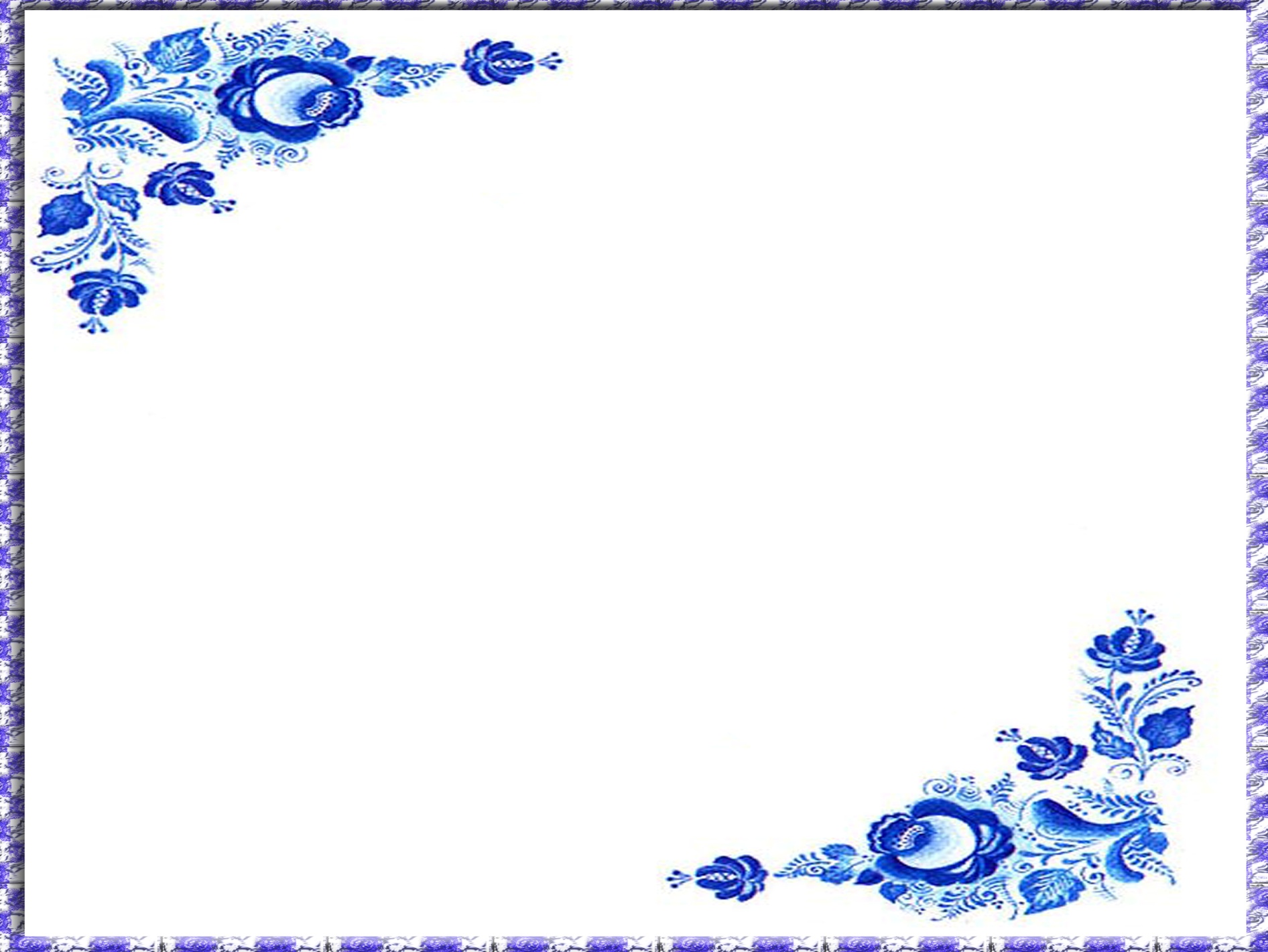 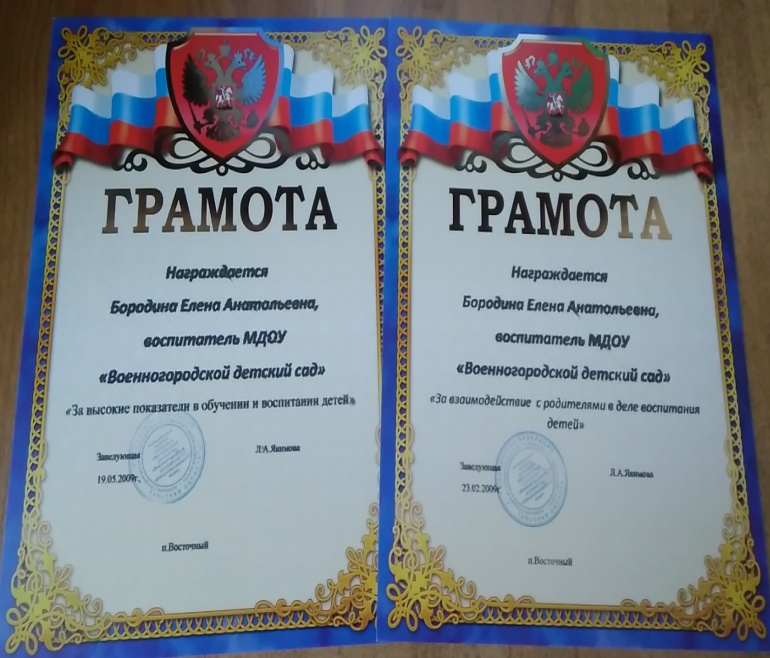 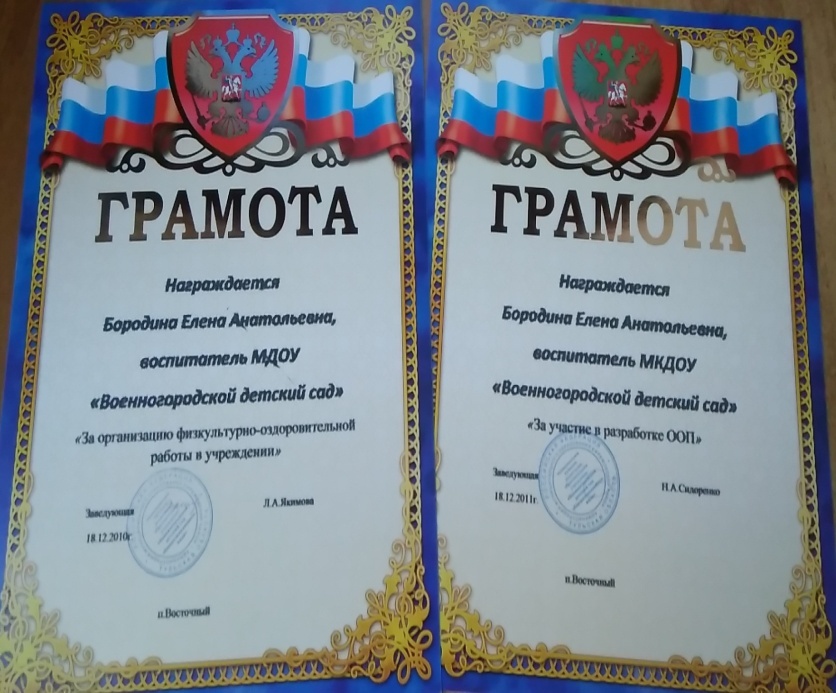 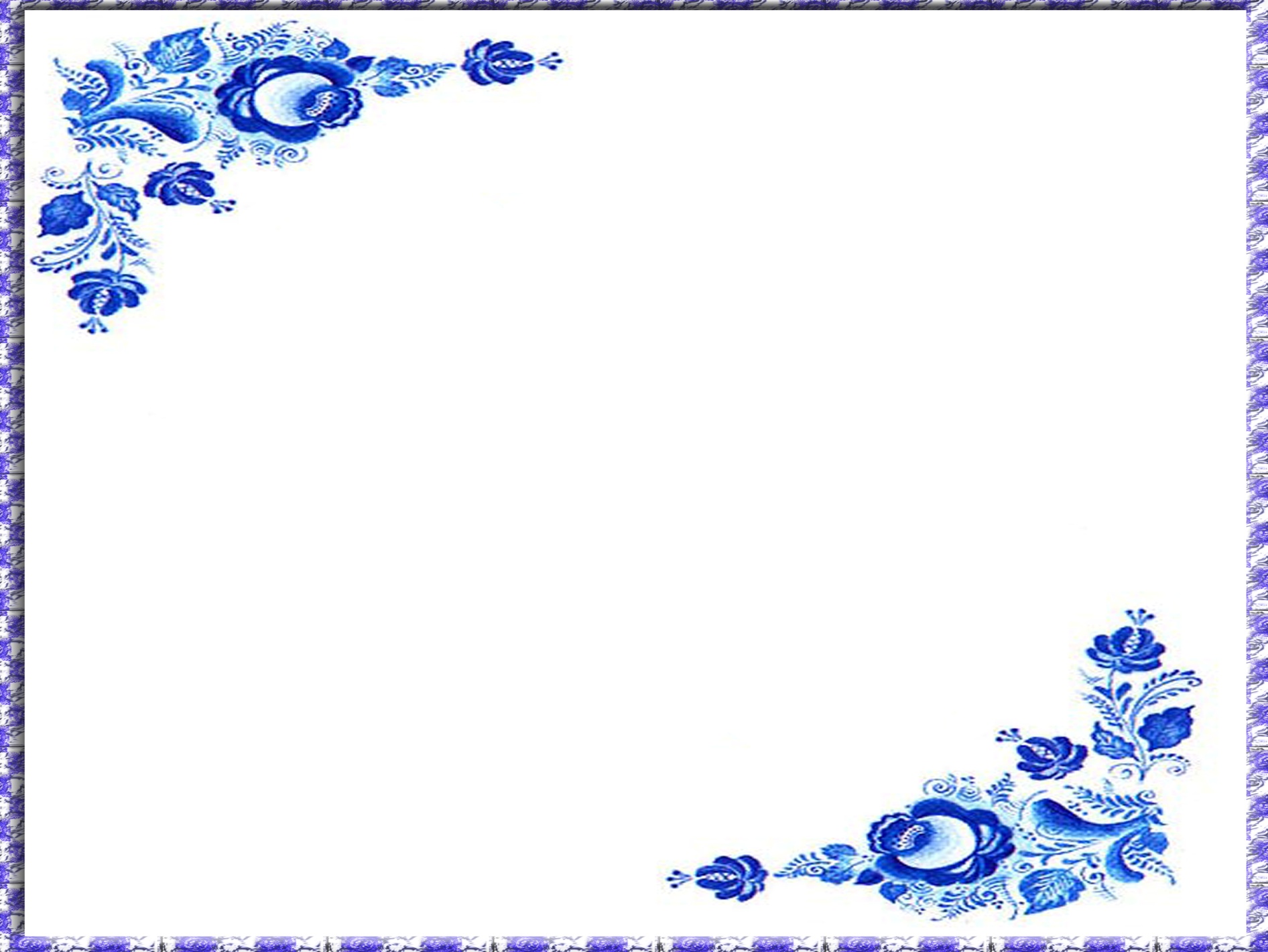 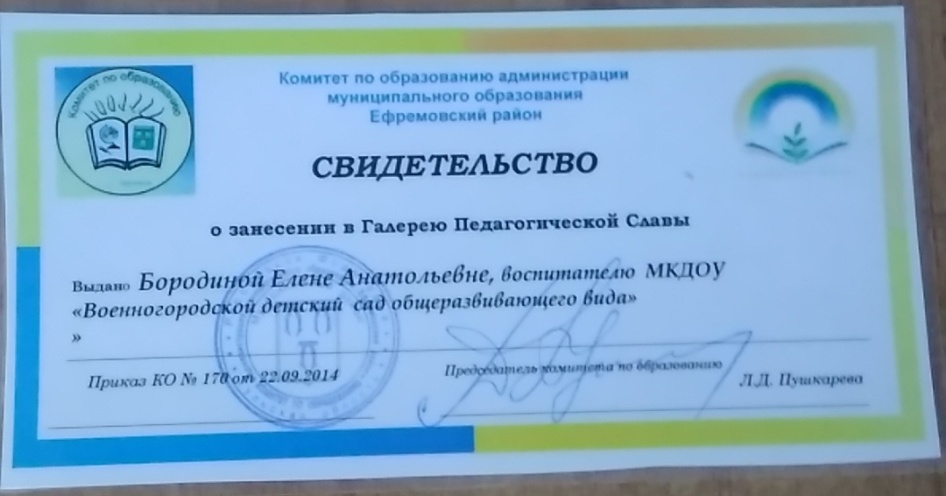 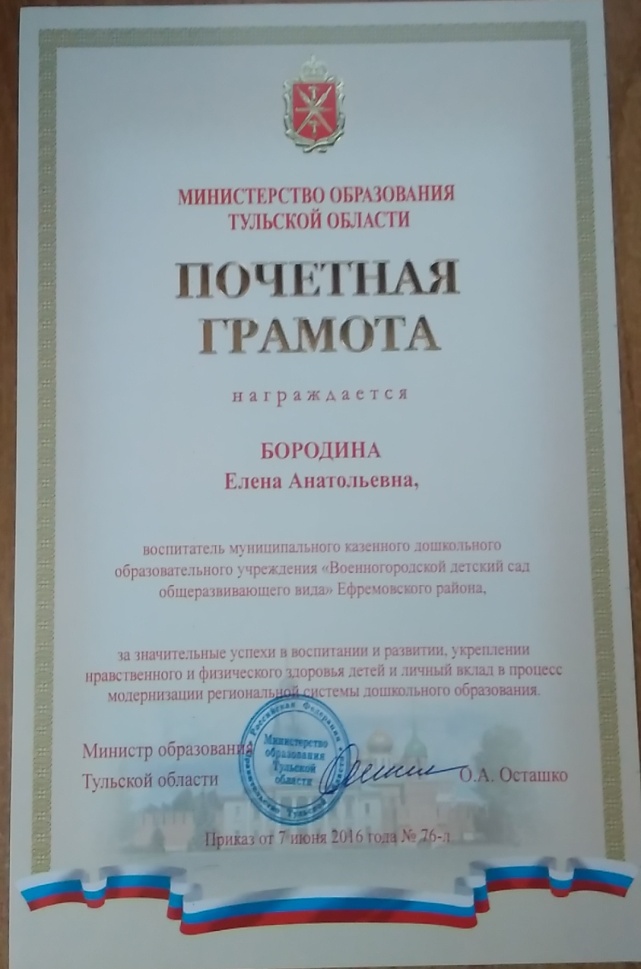 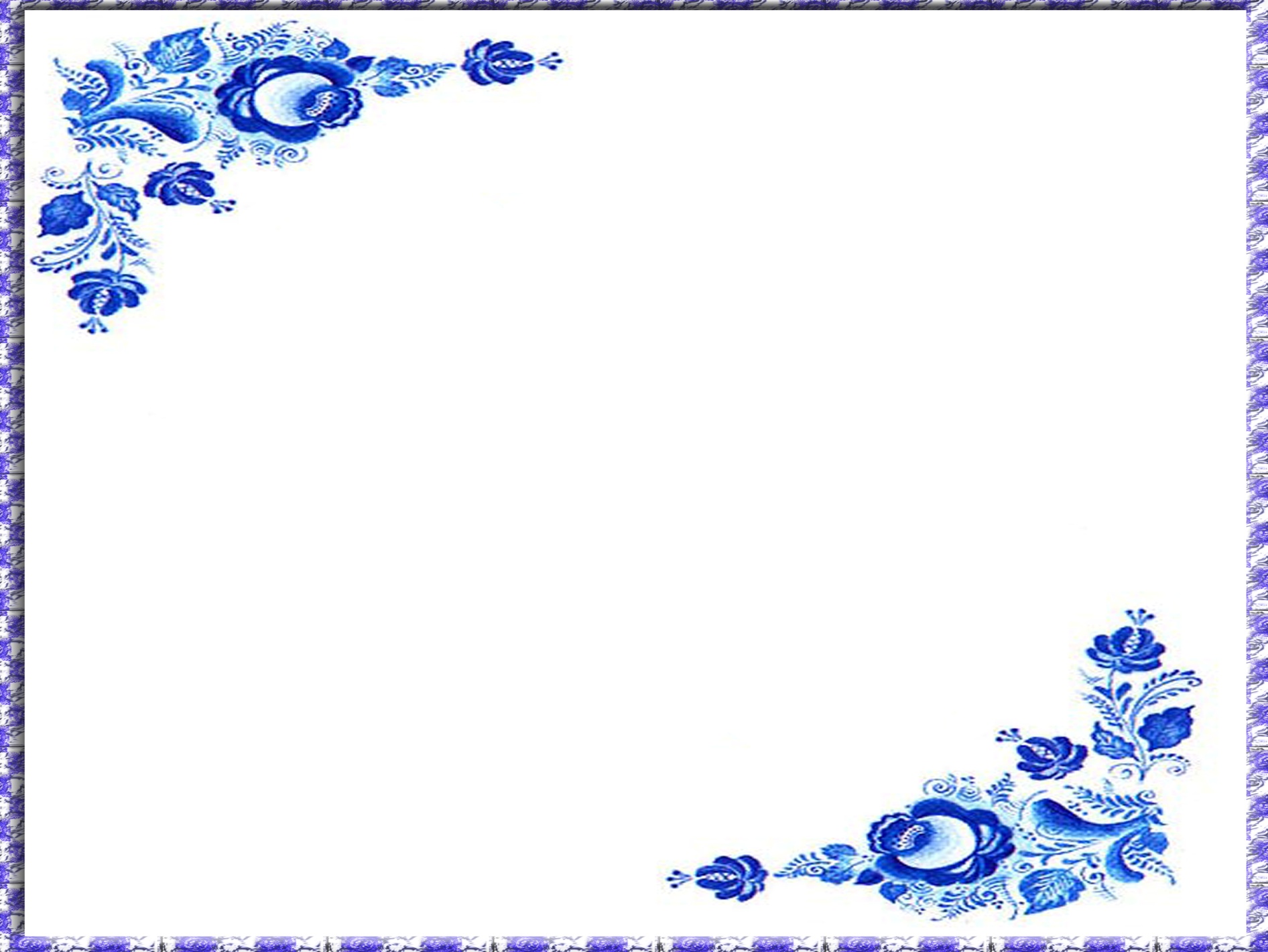 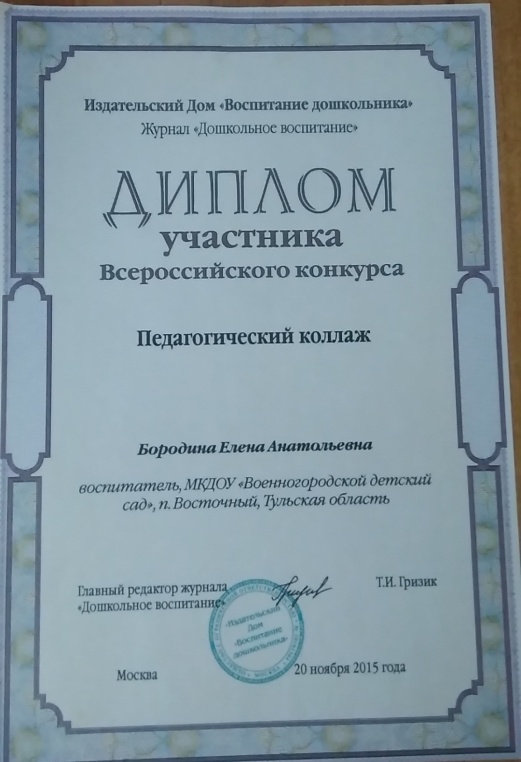 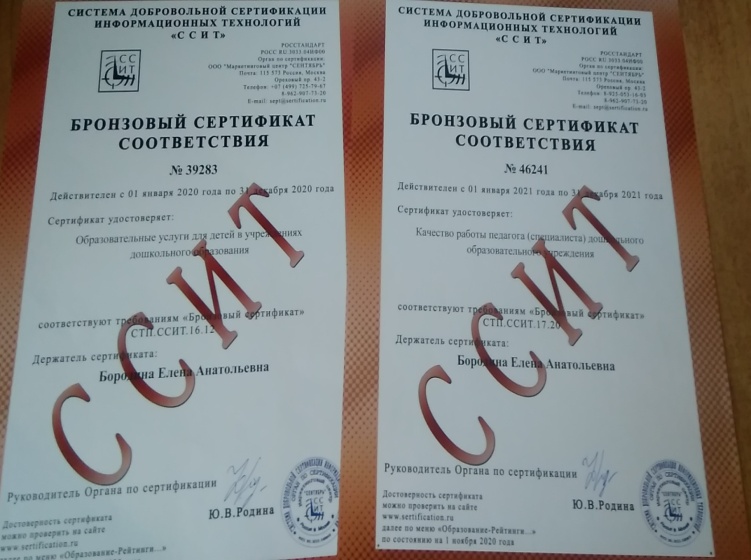 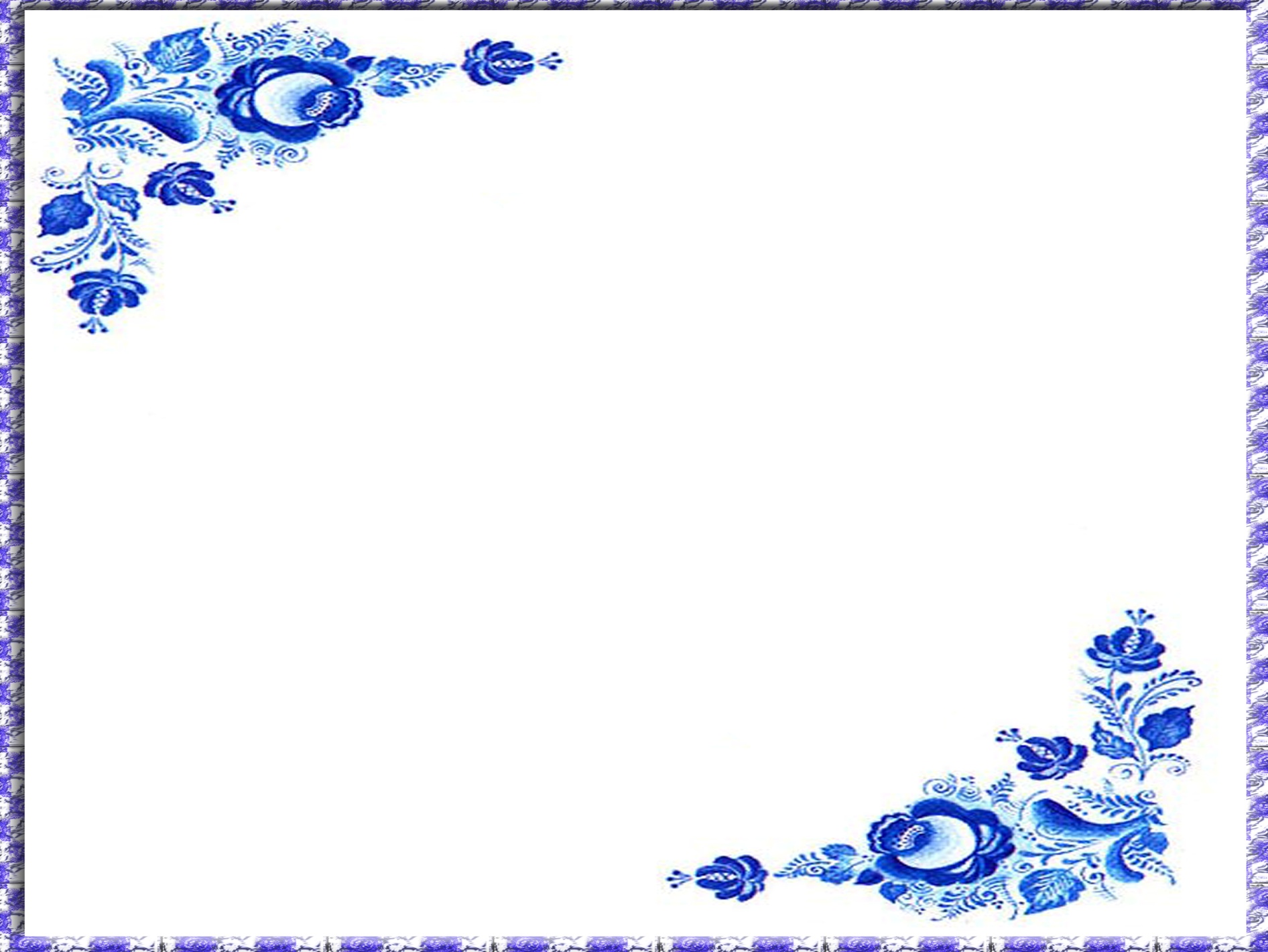 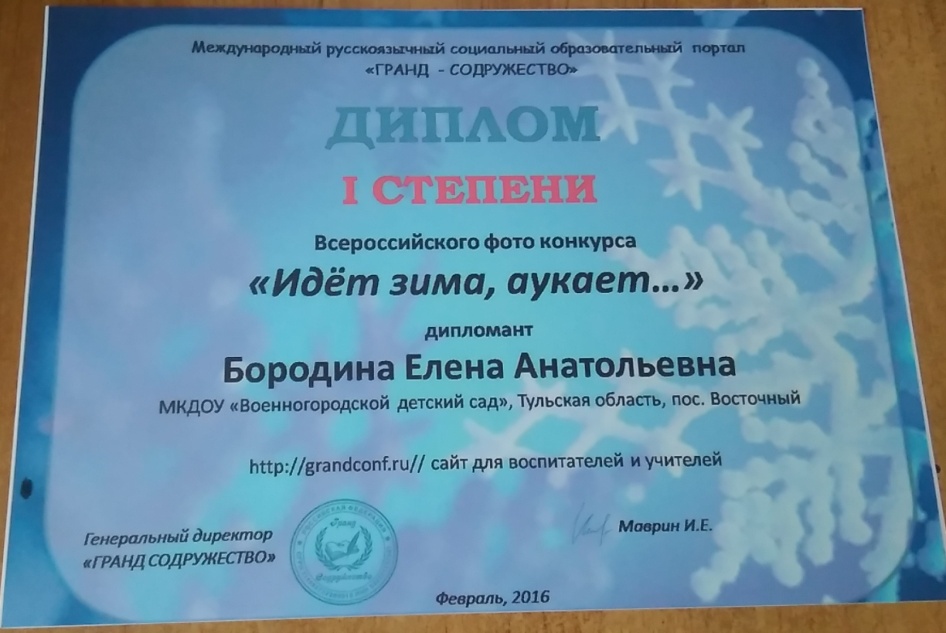 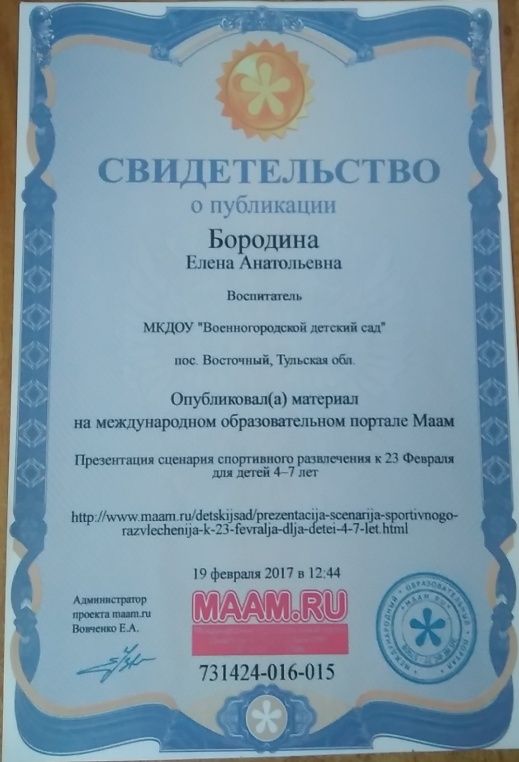 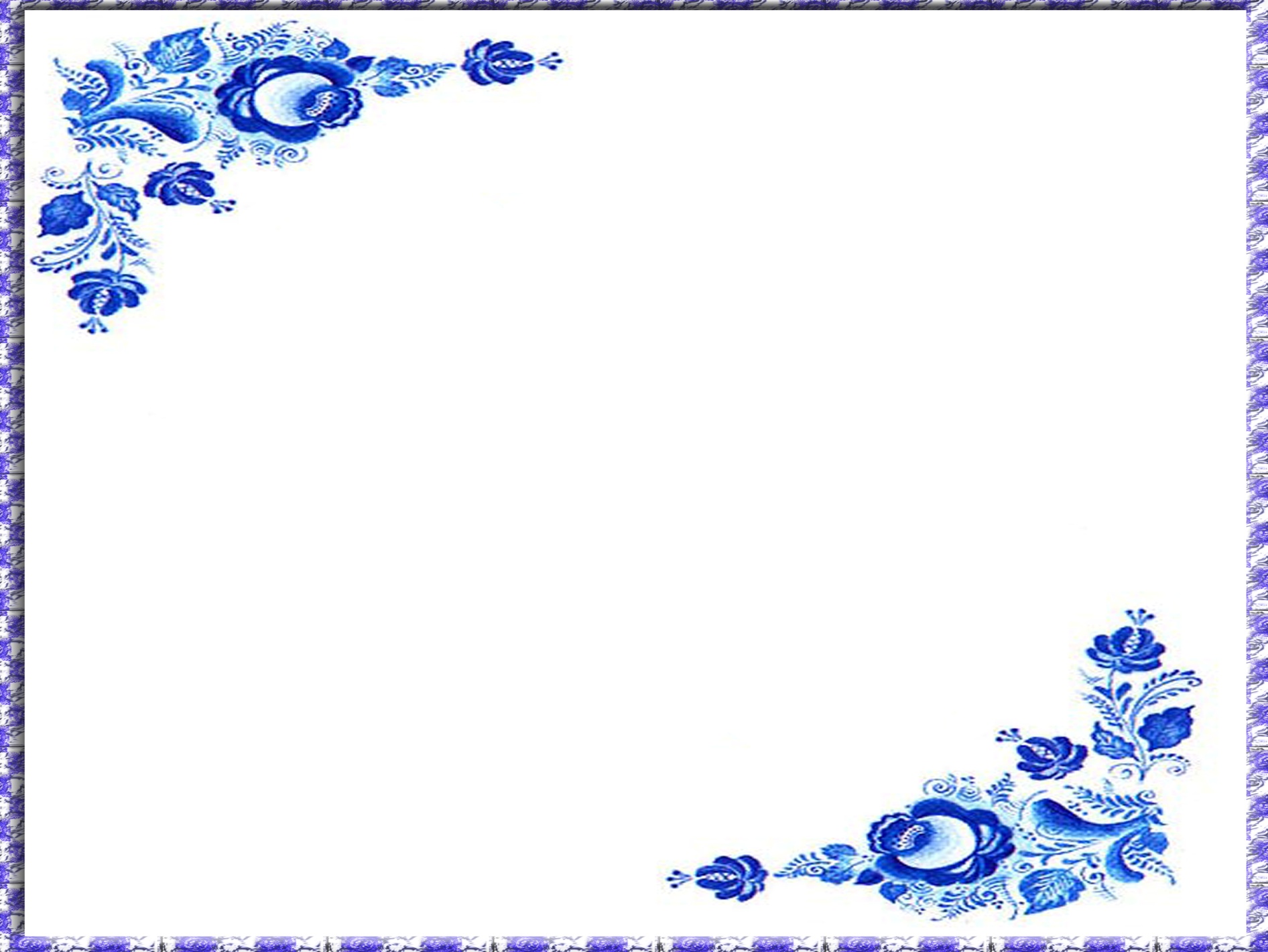 ИНФОРМАЦИОННАЯ КАРТА
 
Бородина Елена Анатольевна  20.05.1967г.р. 
воспитатель муниципального казенного дошкольного 
образовательного учреждения 
«Военногородской детский сад общеразвивающего вида» 
п. Восточный; 
образование среднее профессиональное, 
ГОУ «Тульский педагогический колледж № 2»;  10.06. 2005г. 
по специальности «Дошкольное образование», 
квалификация - воспитатель детей дошкольного возраста, 
воспитатель для детей с недостатками умственного 
и речевого развития; 
педагогический стаж 14 лет; 
высшая квалификационная категория 22.12.2017г. 
Контакты: 8-906-624-25-67
elena.vasilisa-2014@yandex.ru
раб.: 8-48741-9-83-73
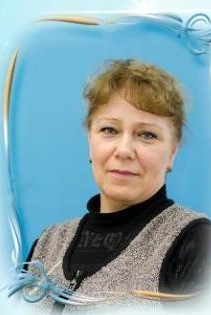 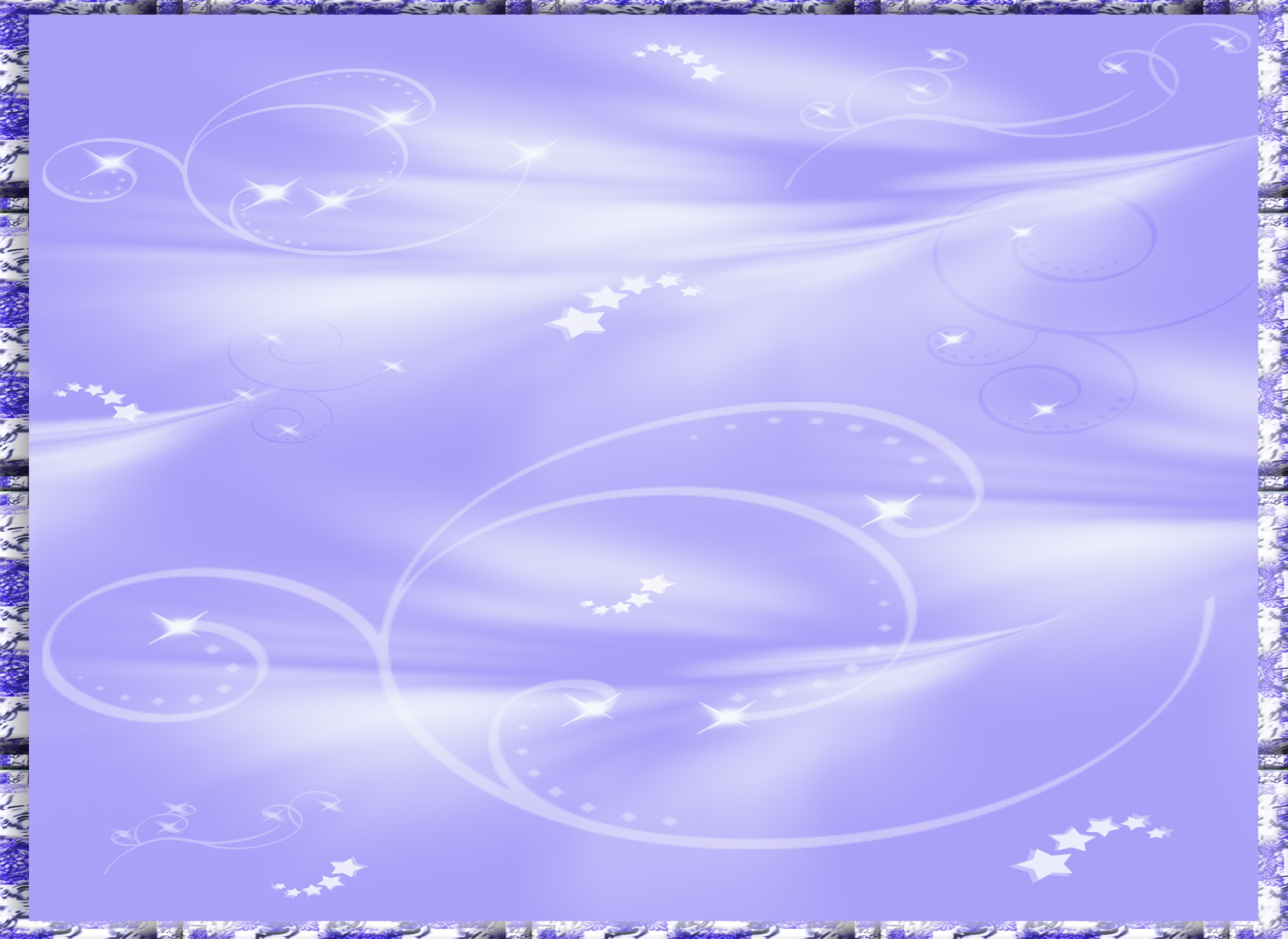 ОБЩИЕ СВЕДЕНИЯ
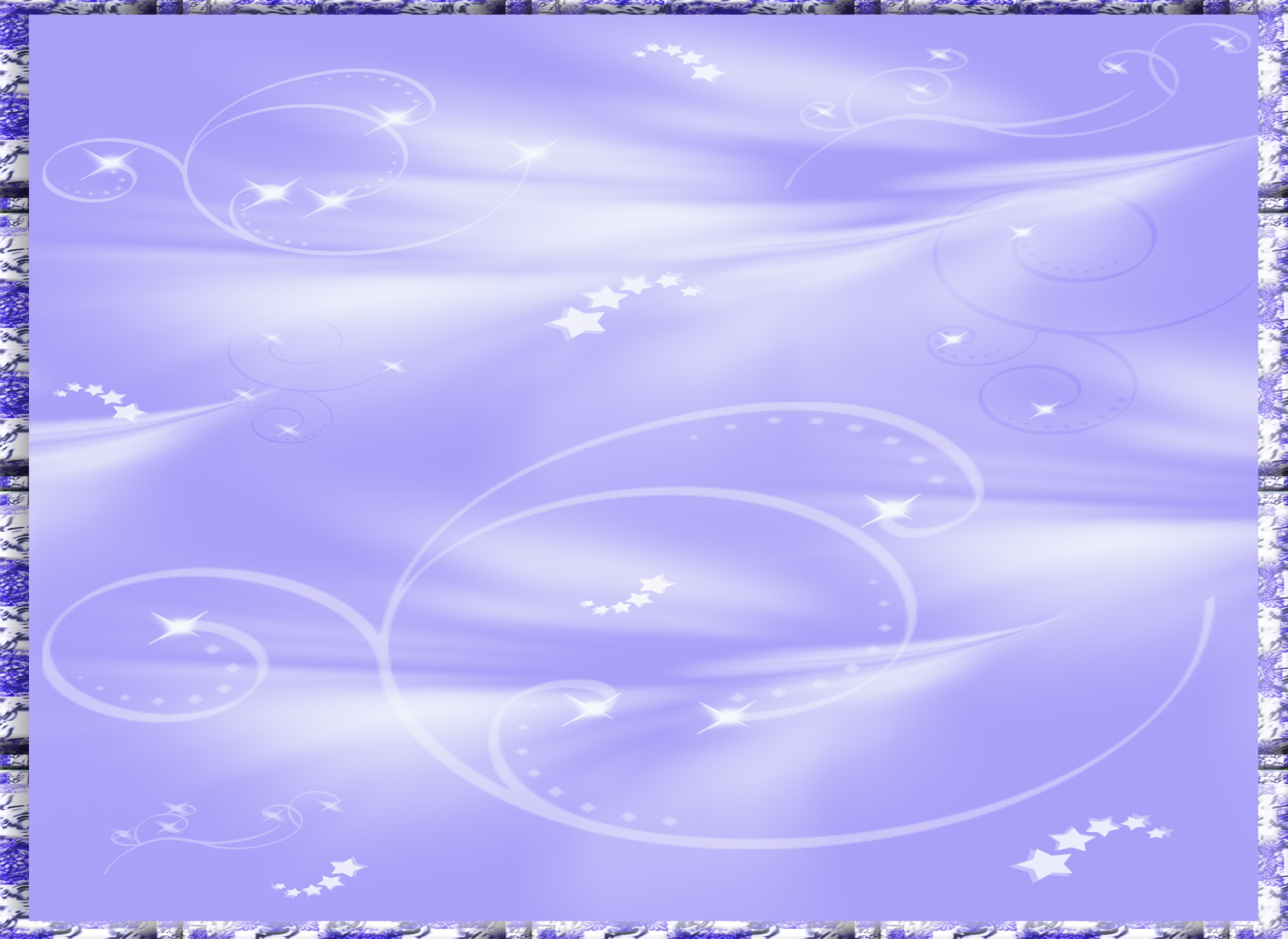 Курсы повышения квалификации, стажировка
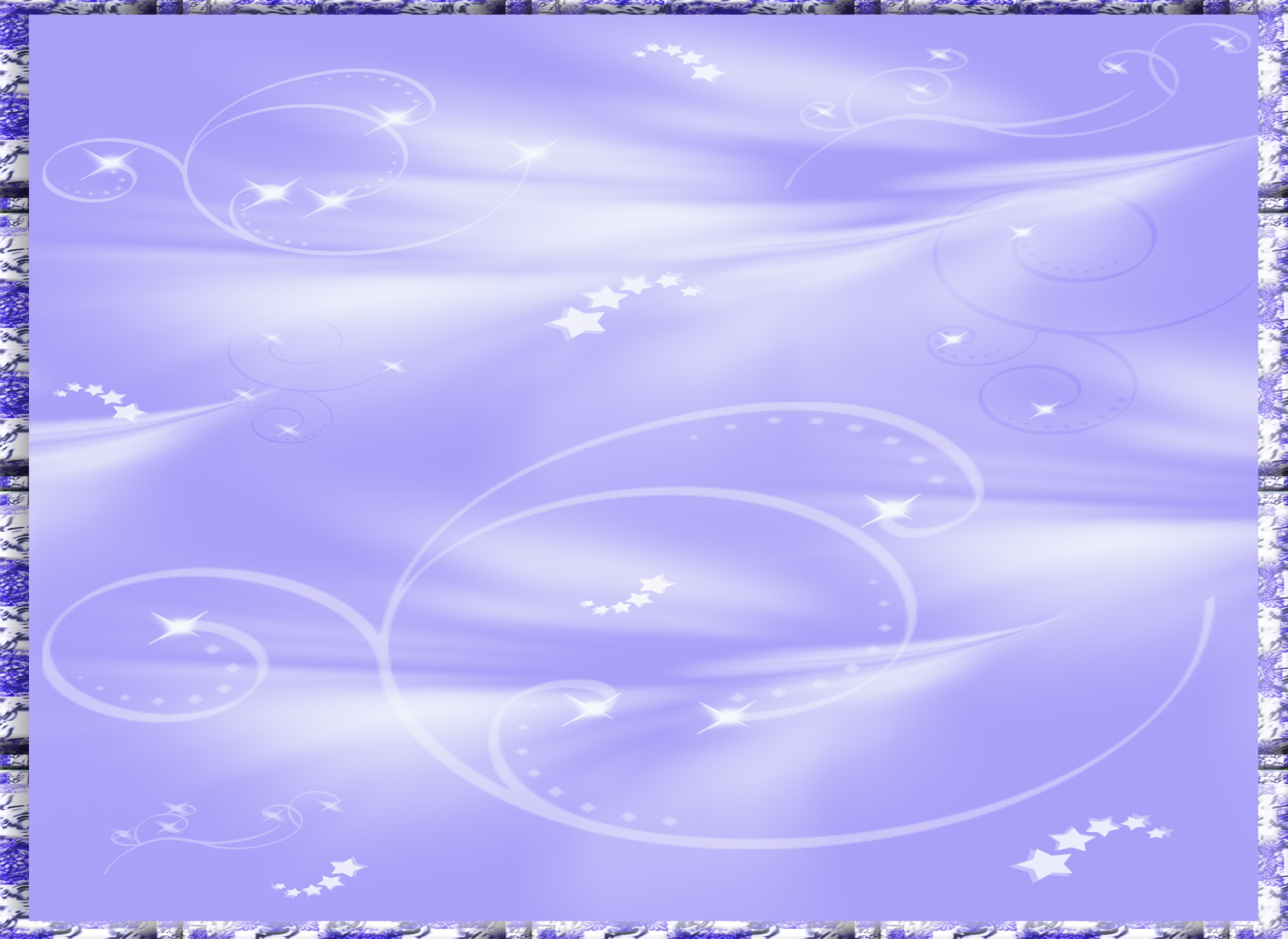 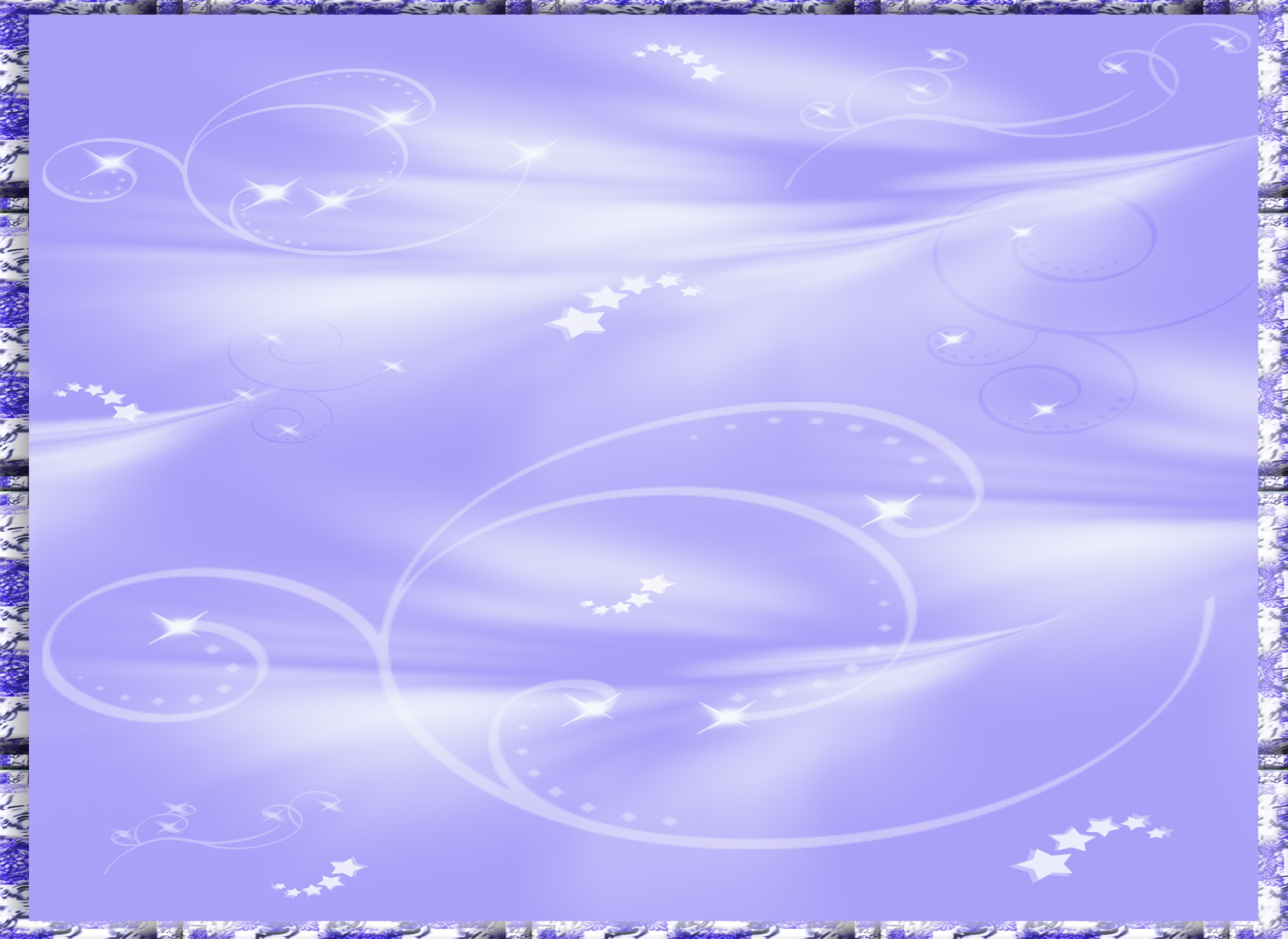 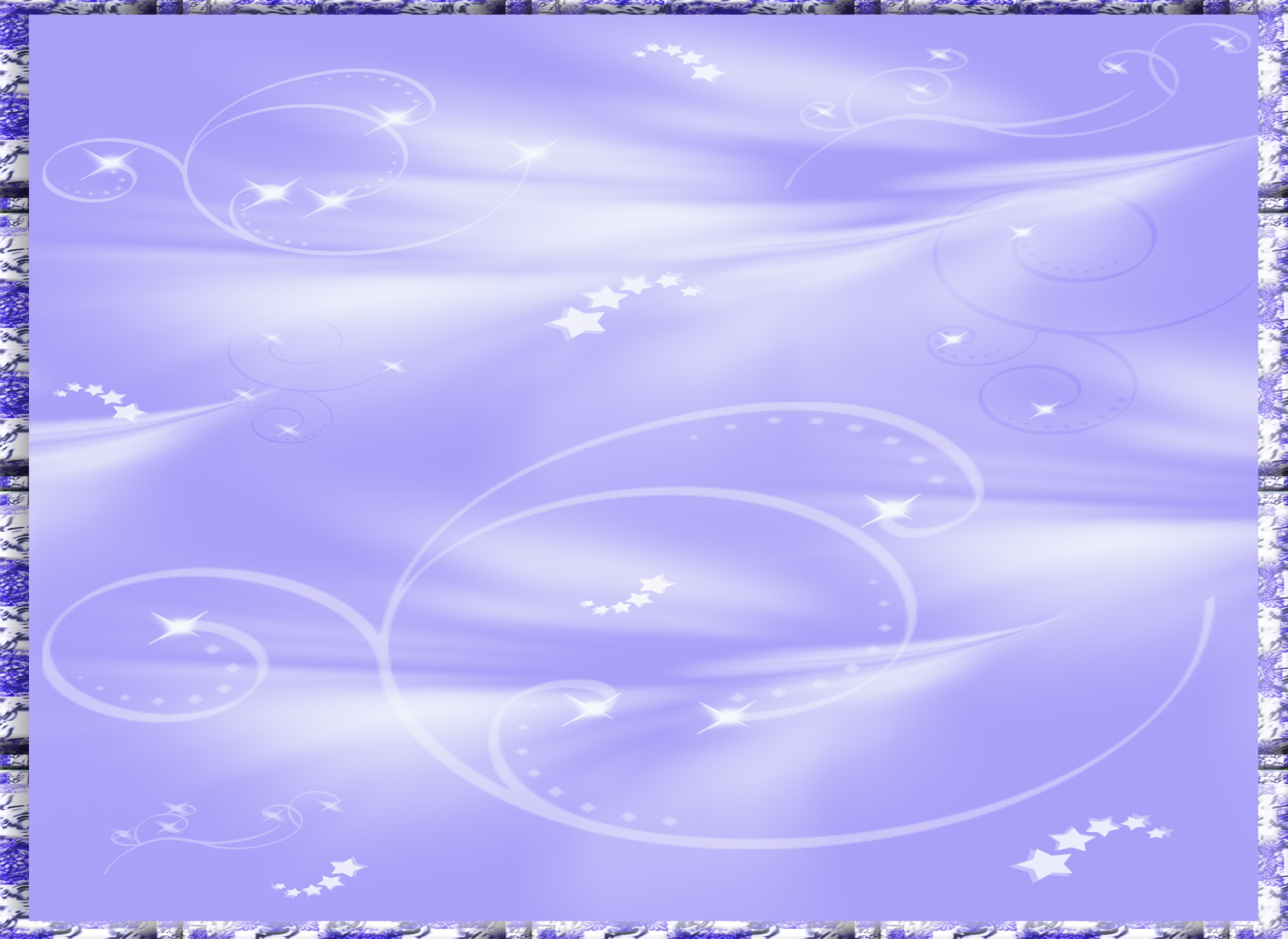 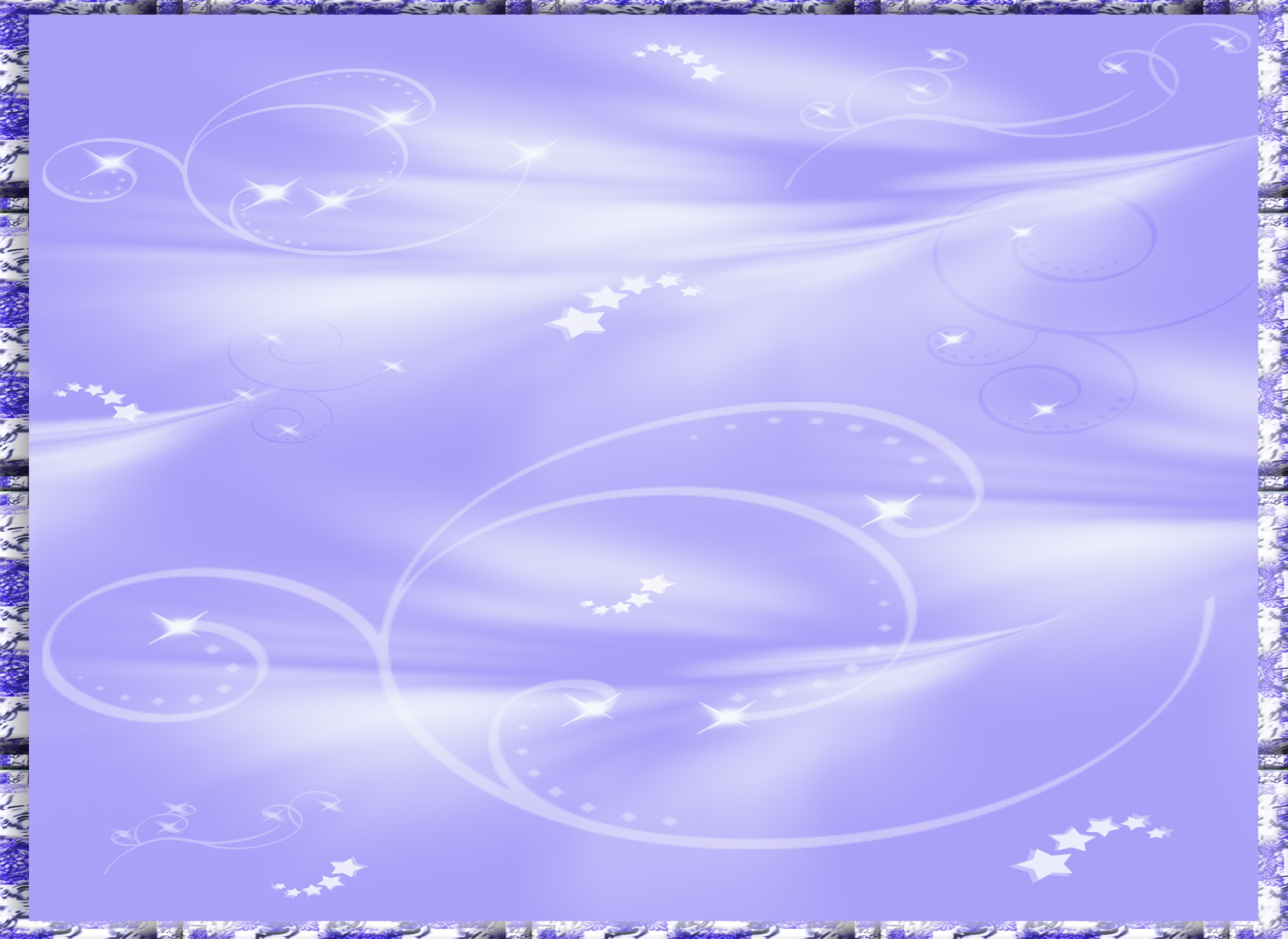 ОБЩЕСТВЕННАЯ ДЕЯТЕЛЬНОСТЬ
Участвовала в мероприятиях ко дню города Ефремова: 
- выставка «Бал цветов» (флористика), «Сударыня Осень»
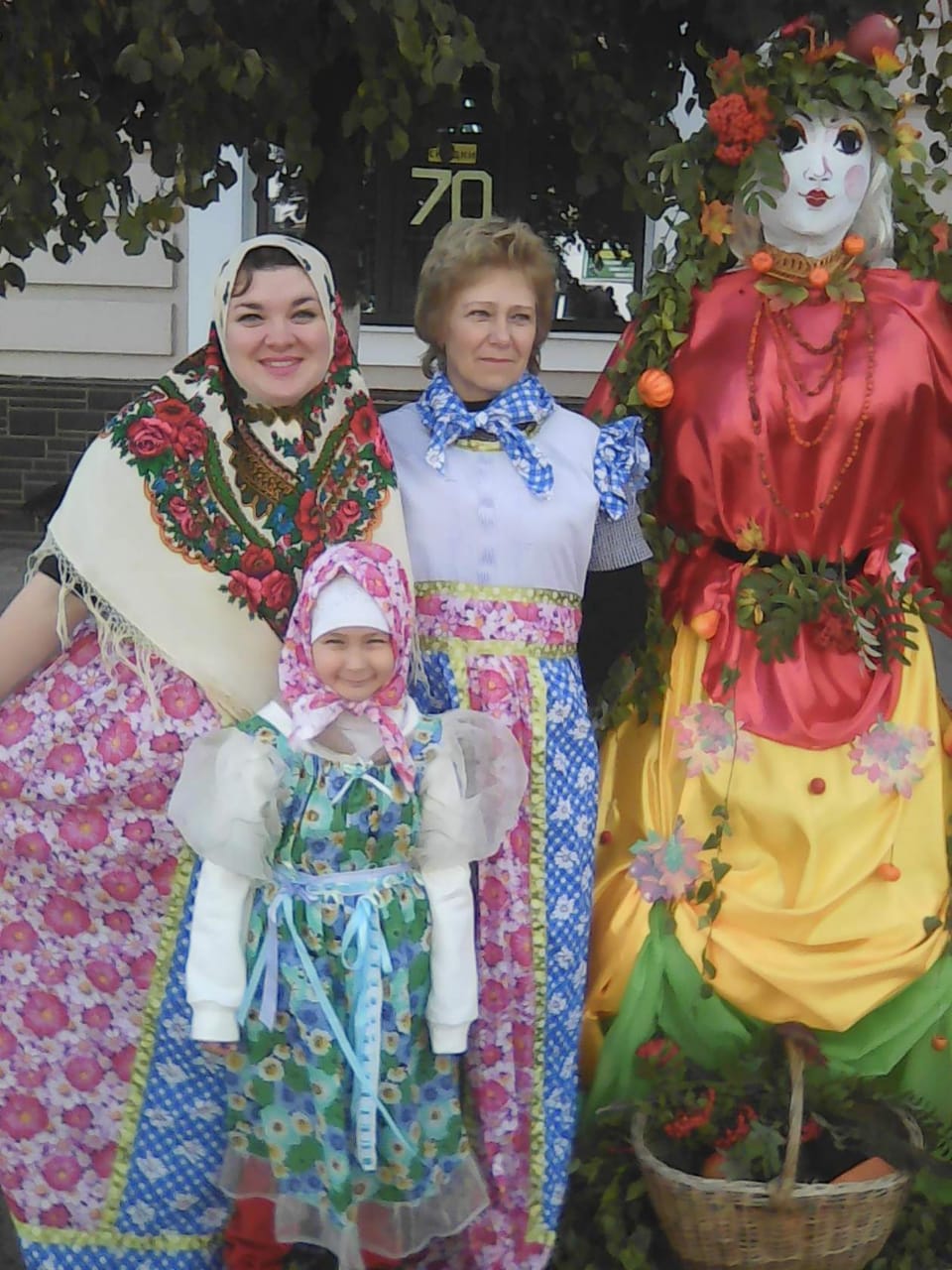 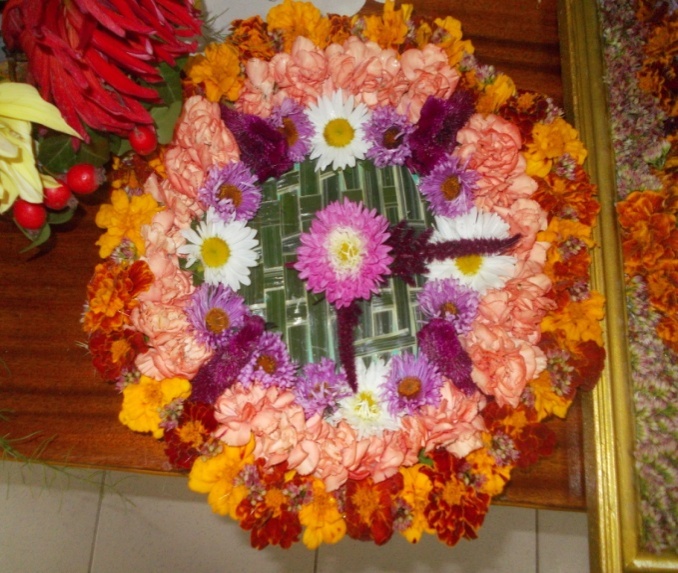 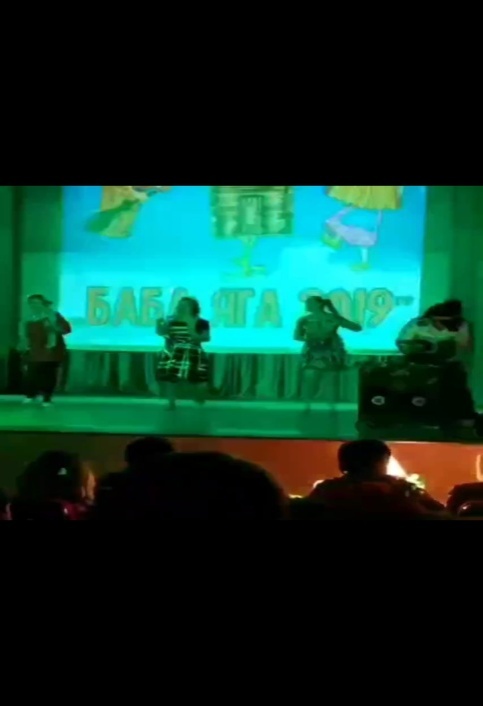 в Бунинском детском фольклорном празднике: фестиваль Огородных Пугал;

Участвовала в шествии Дедов Морозов 2018г.
 
Участвовала в конкурсе «Баба Яга — 2019»
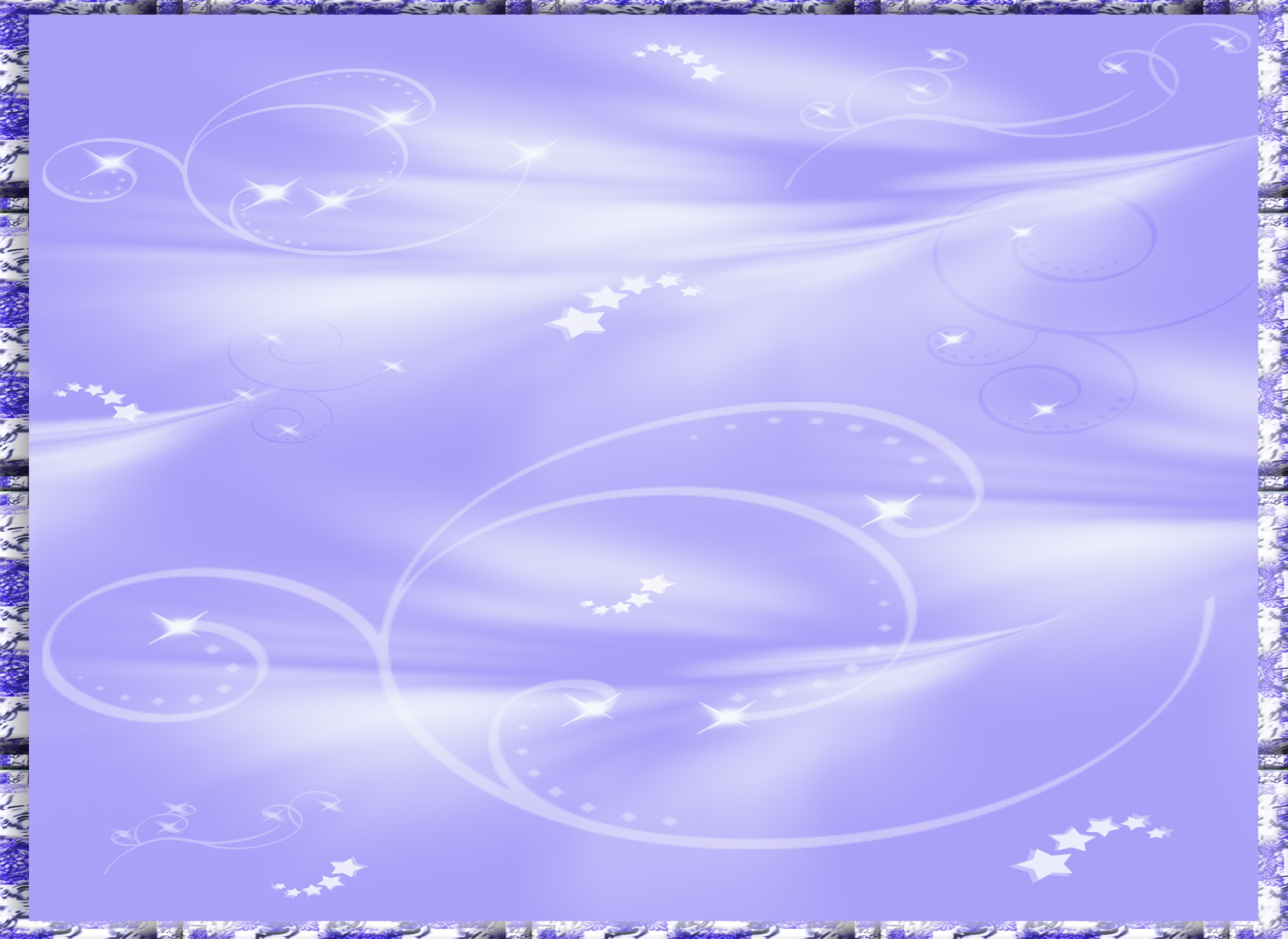 Участвовала в субботниках
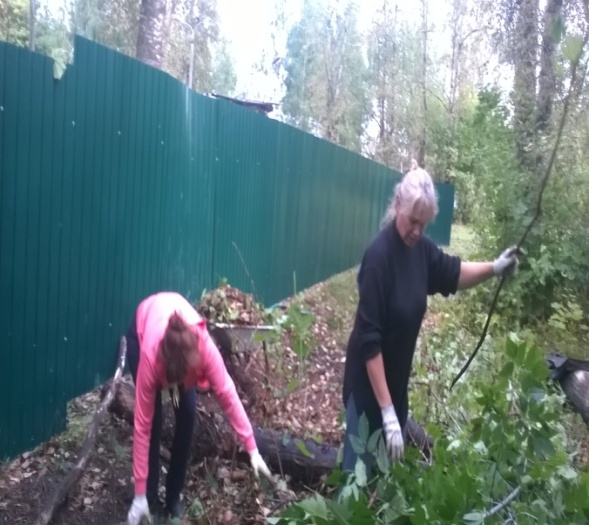 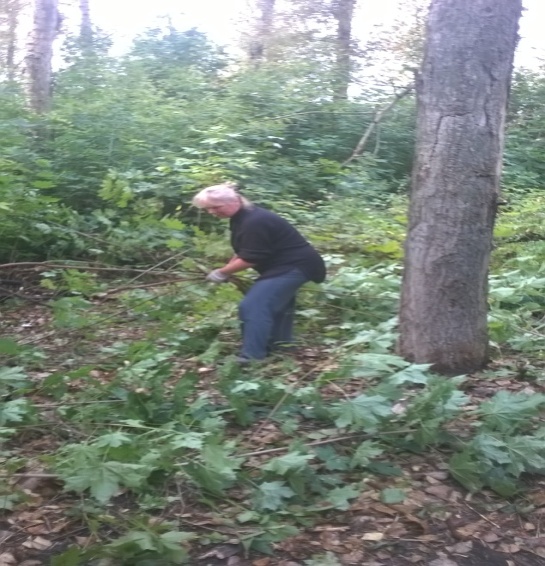 Участвовала в утренниках детского сада
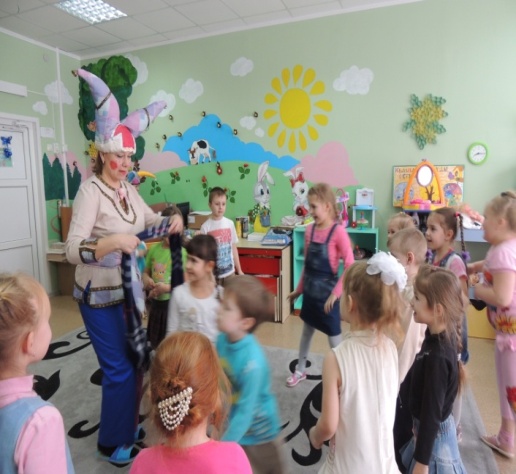 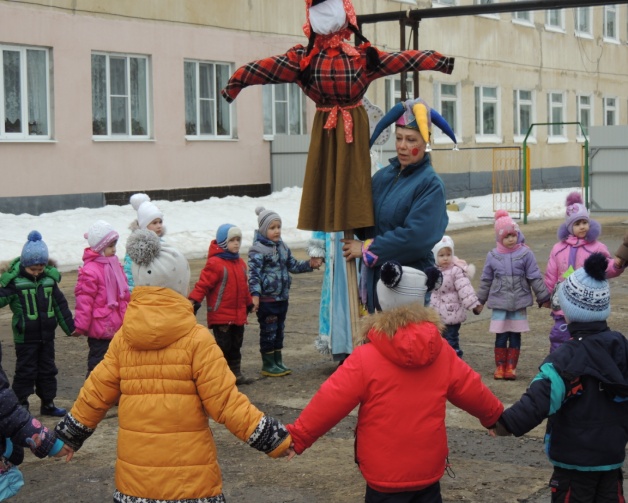 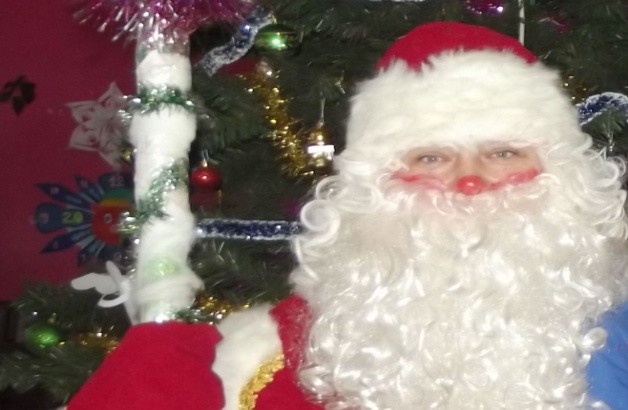 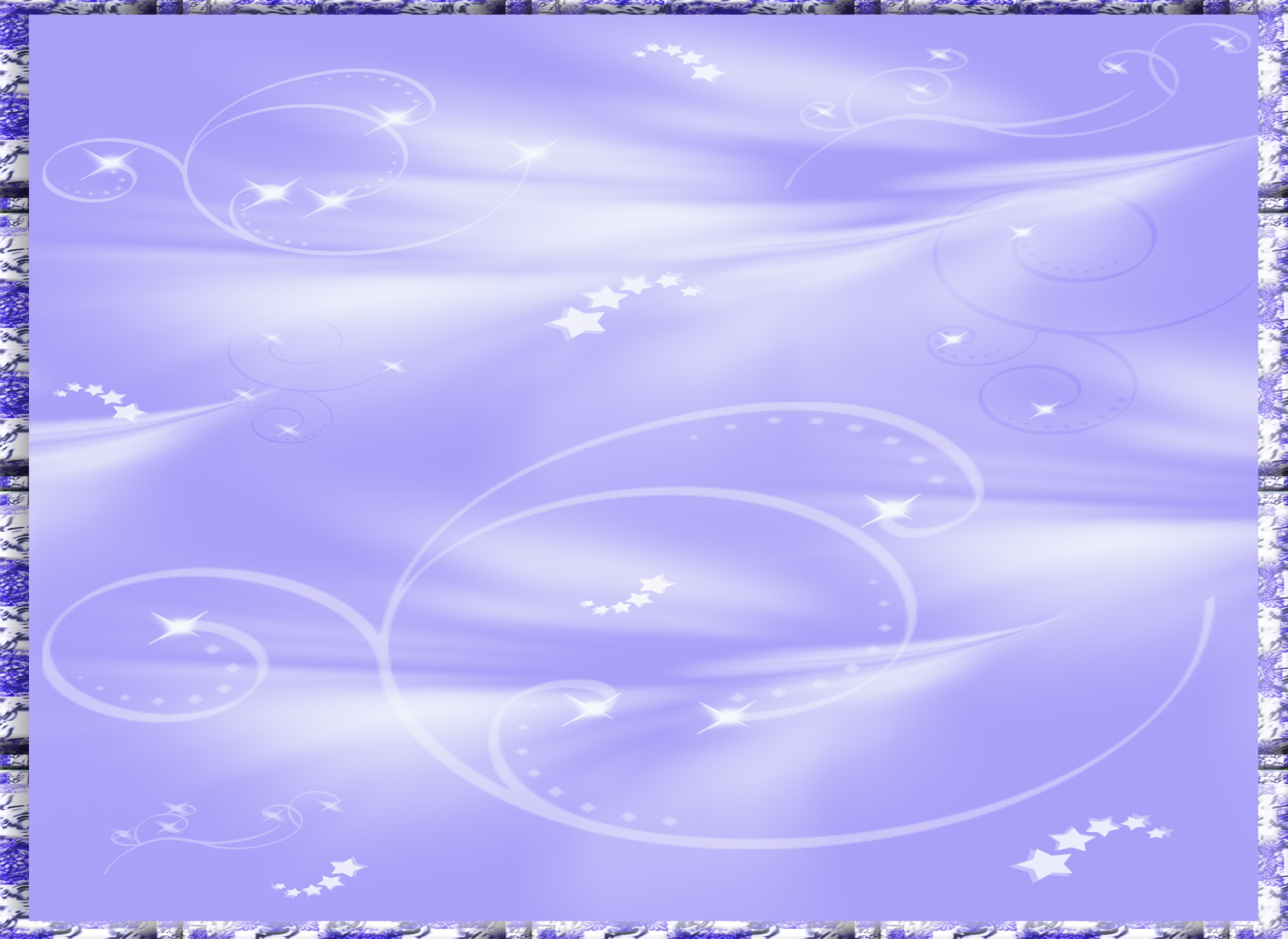 МОЙ ДОСУГ
" Дети должны жить в мире красоты, 
игры, сказки, музыки, рисунка, 
фантазии, творчества".
В.А. Сухомлинский
Не все дни бывают  удачные. Бывает так, что сил нет, устаёшь. Но эта усталость никогда не толкала на мысль, чтоб уйти из этой профессии. Я гордо говорю: «Я воспитатель!», потому что люблю своих детей, верю, в каждого из них и горжусь ими! Я учу их радоваться людям, отличать добро от зла, приобщаю к культуре, учу мечтать, творить, дарю им знания и сама стремлюсь к самосовершенствованию. Ведь только у воспитателя, который всегда находится в окружении маленьких детей, есть возможность всегда оставаться молодой и счастливой! Мне кажется, в наше непростое время остаются работать с детьми только истинные педагоги, понимающие детскую душу, которые сами в душе остаются детьми.
Воспитание – это искусство, труд не менее титанический, чем труд писателя или композитора, но более тяжёлый и ответственный. Воспитатель обращается к душе человеческой не через музыку, как композитор, не с помощью красок, как художник, а напрямую. Воспитывает своими знаниями и любовью, своим отношением к миру.
«Заметить красоту в природе, в посёлке, городе, улице, не говоря уже в человеке, сквозь все заслоны мелочей – это значит расширить сферу жизни, сферу того жизненного простора, в которой живёт человек»  Д.С. Лихачёв
А чтобы надолго запомнилась вся красота и необычность нашей природы, я занимаюсь фотографией. Ребята часто интересуются, есть ли у меня что-нибудь новенькое. Любят рассматривать мои фото природы и домашних питомцев. Рассказывают мне о своих домашних питомцах.
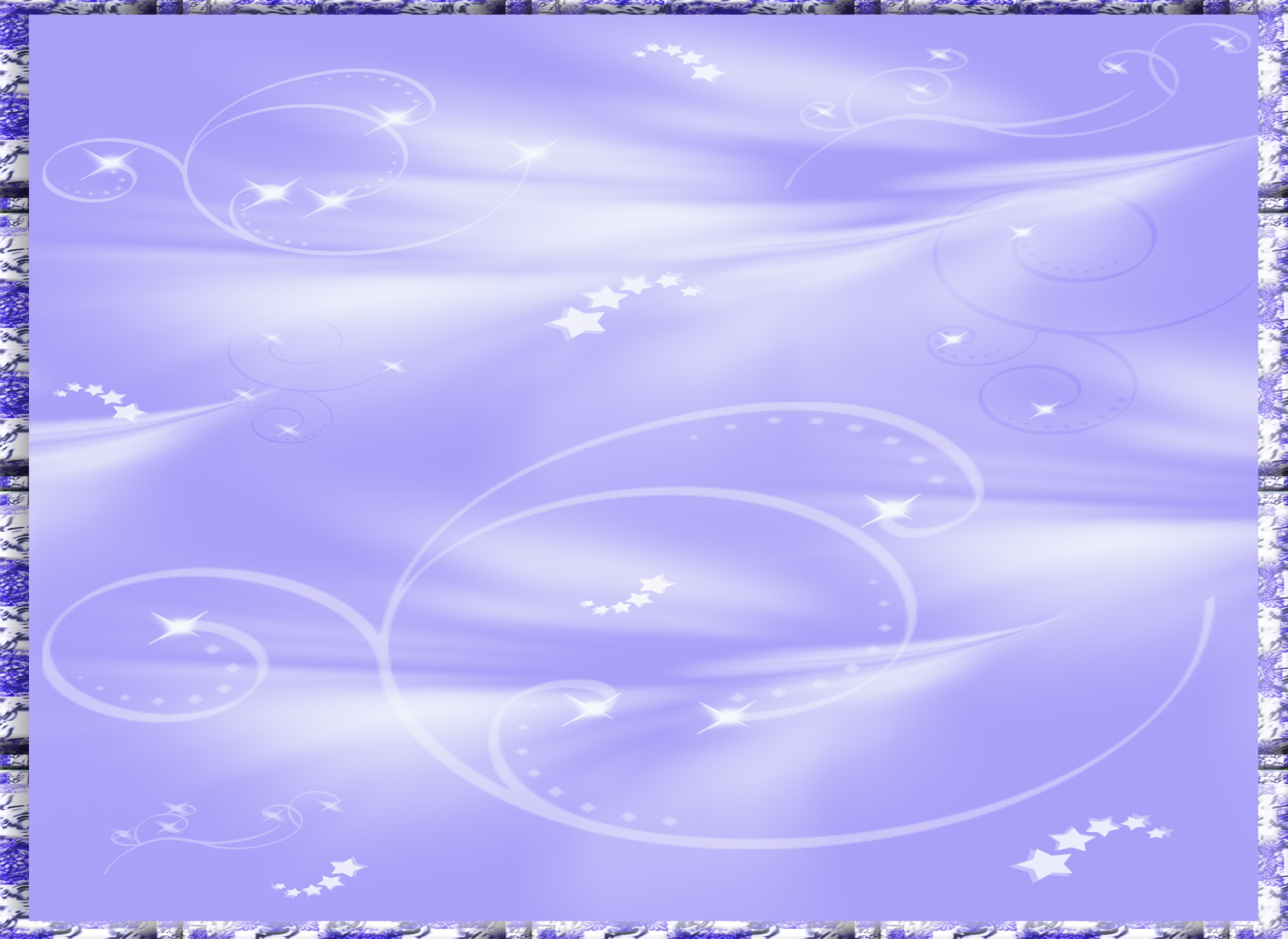 Лето
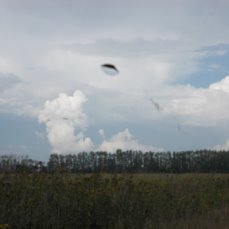 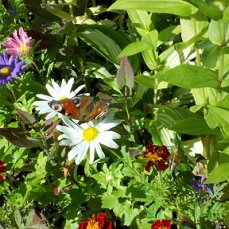 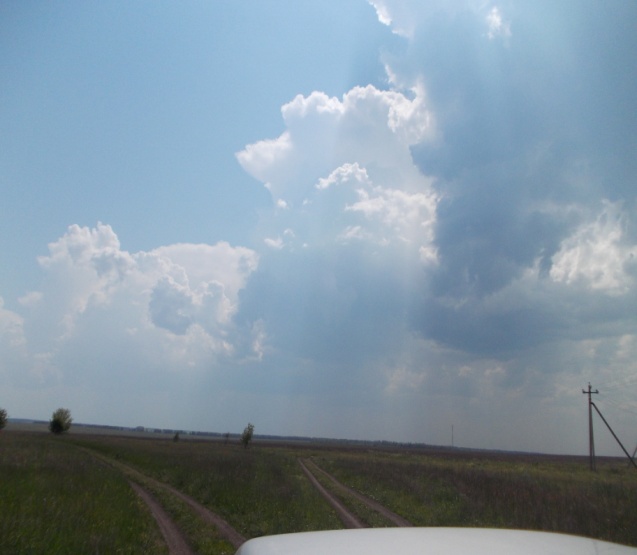 Люблю ездить на рыбалку
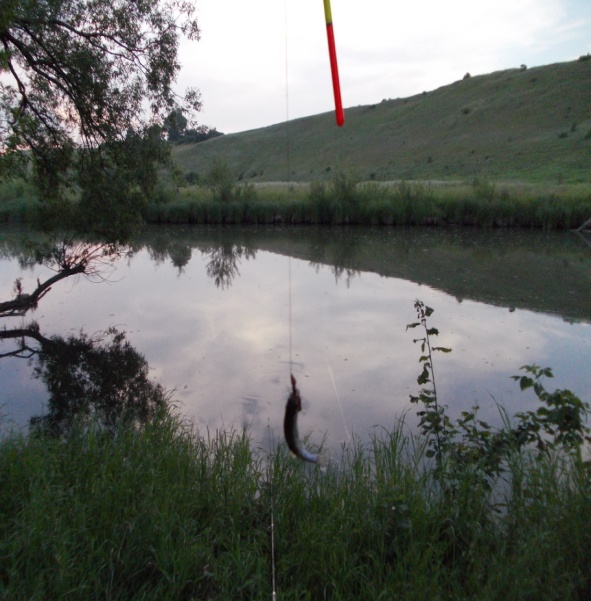 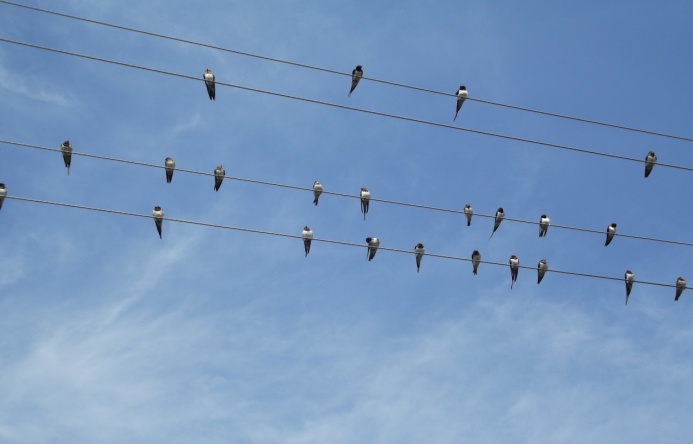 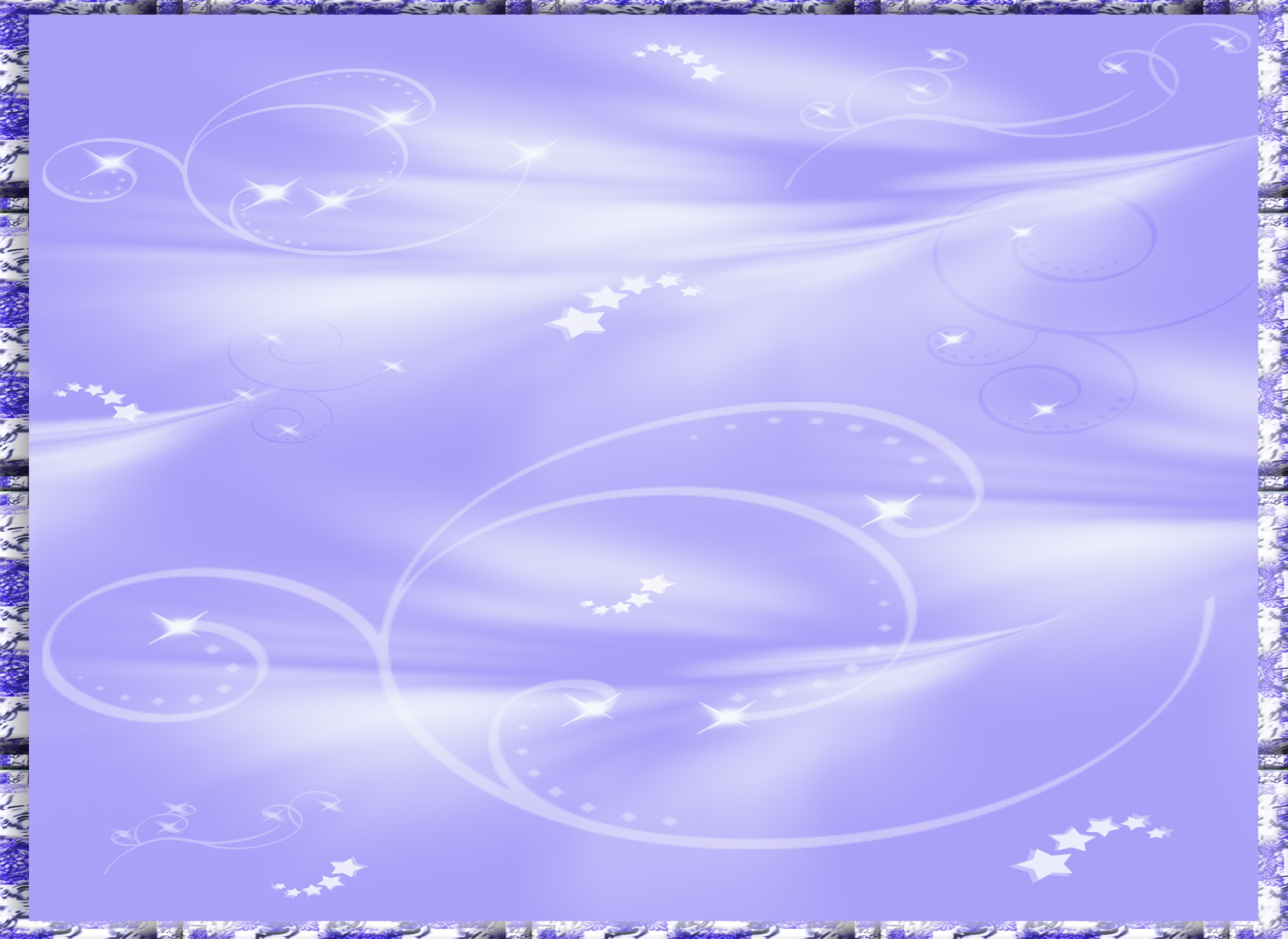 Осенняя пора очей очарование
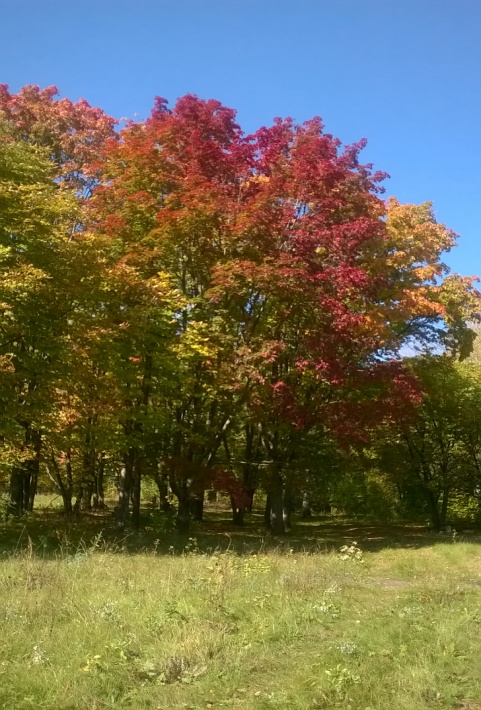 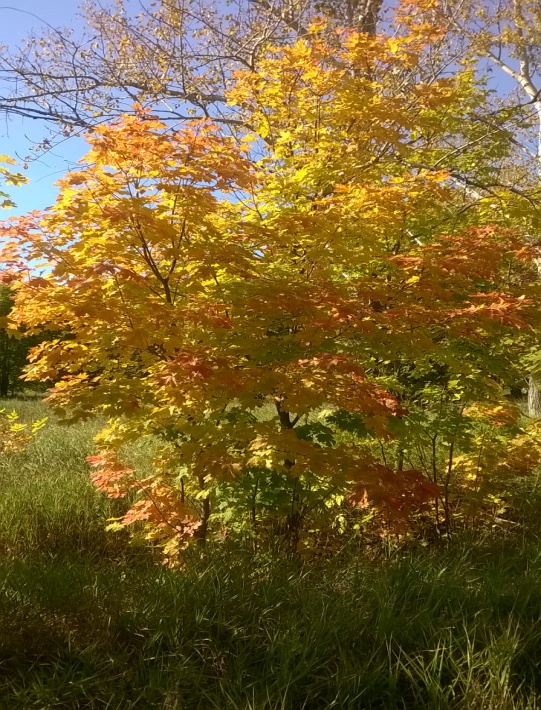 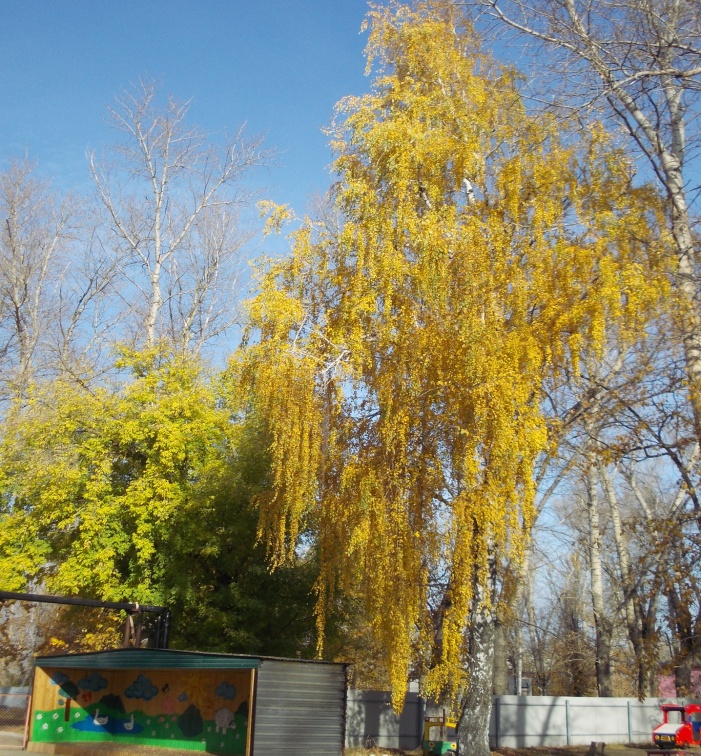 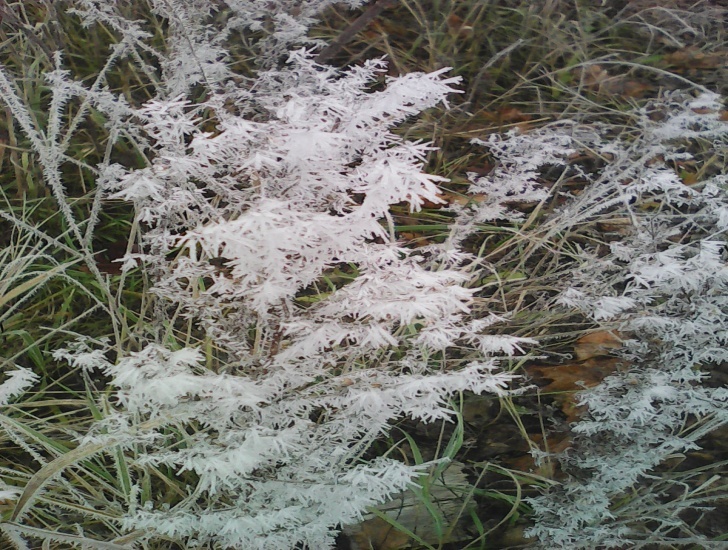 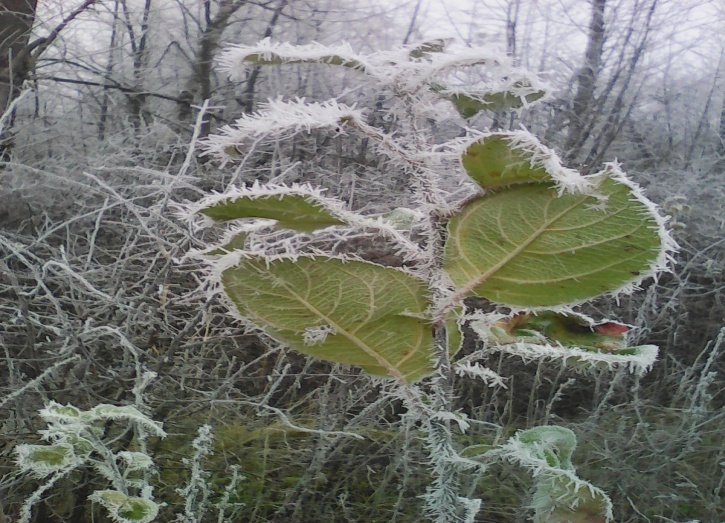 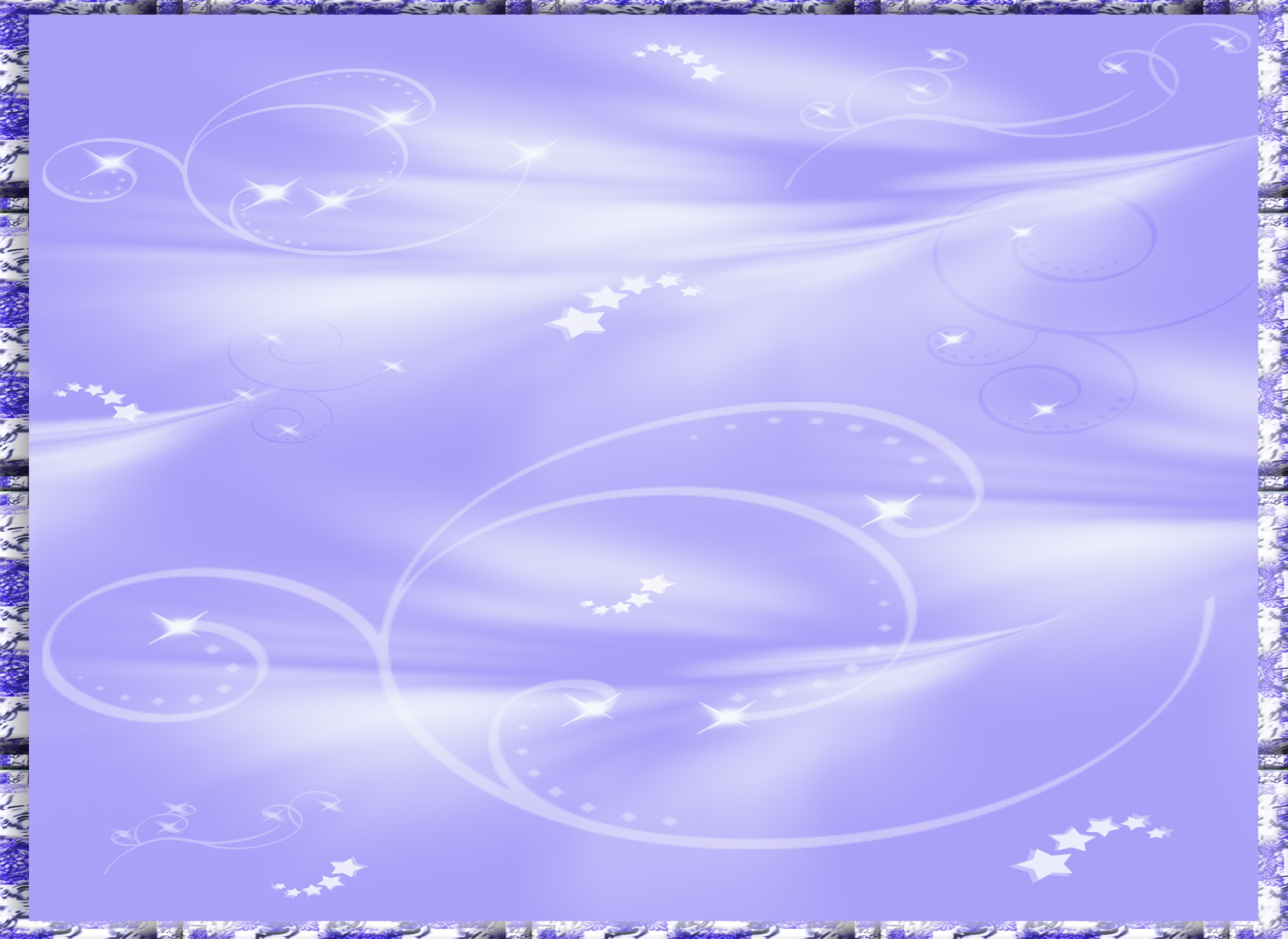 Белая берёза 
под моим окном
 принакрылась снегом 
точно серебром
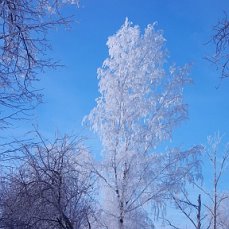 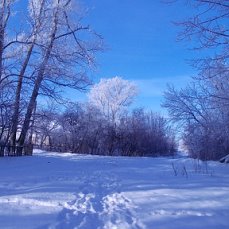 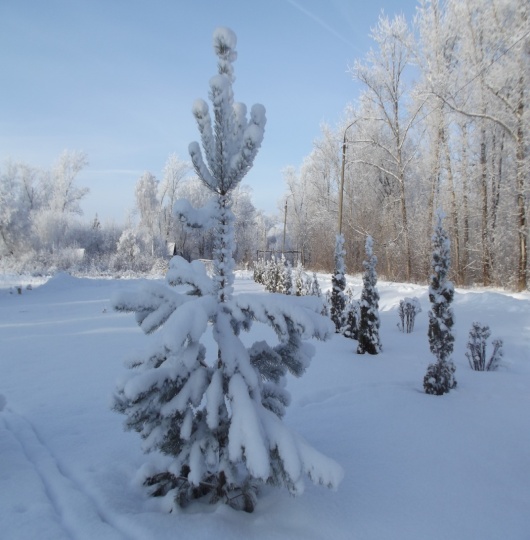 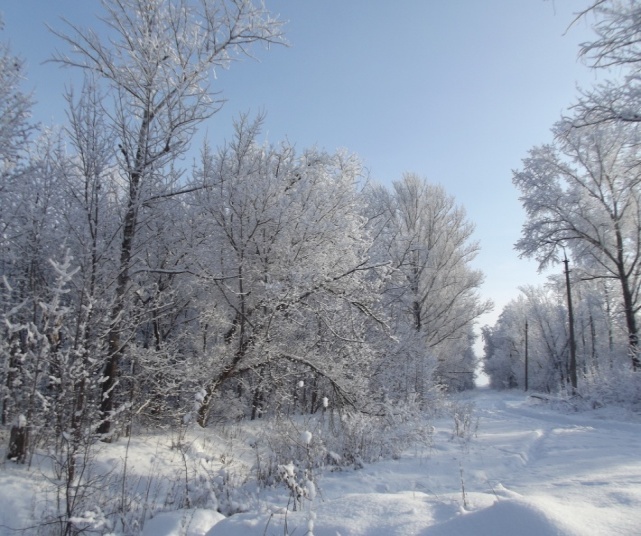 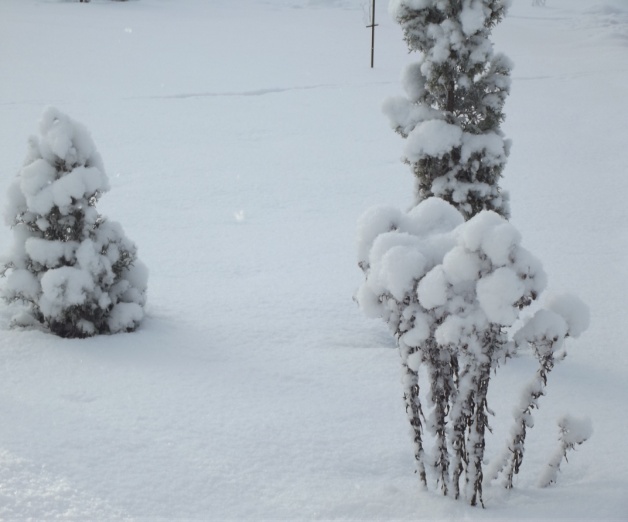 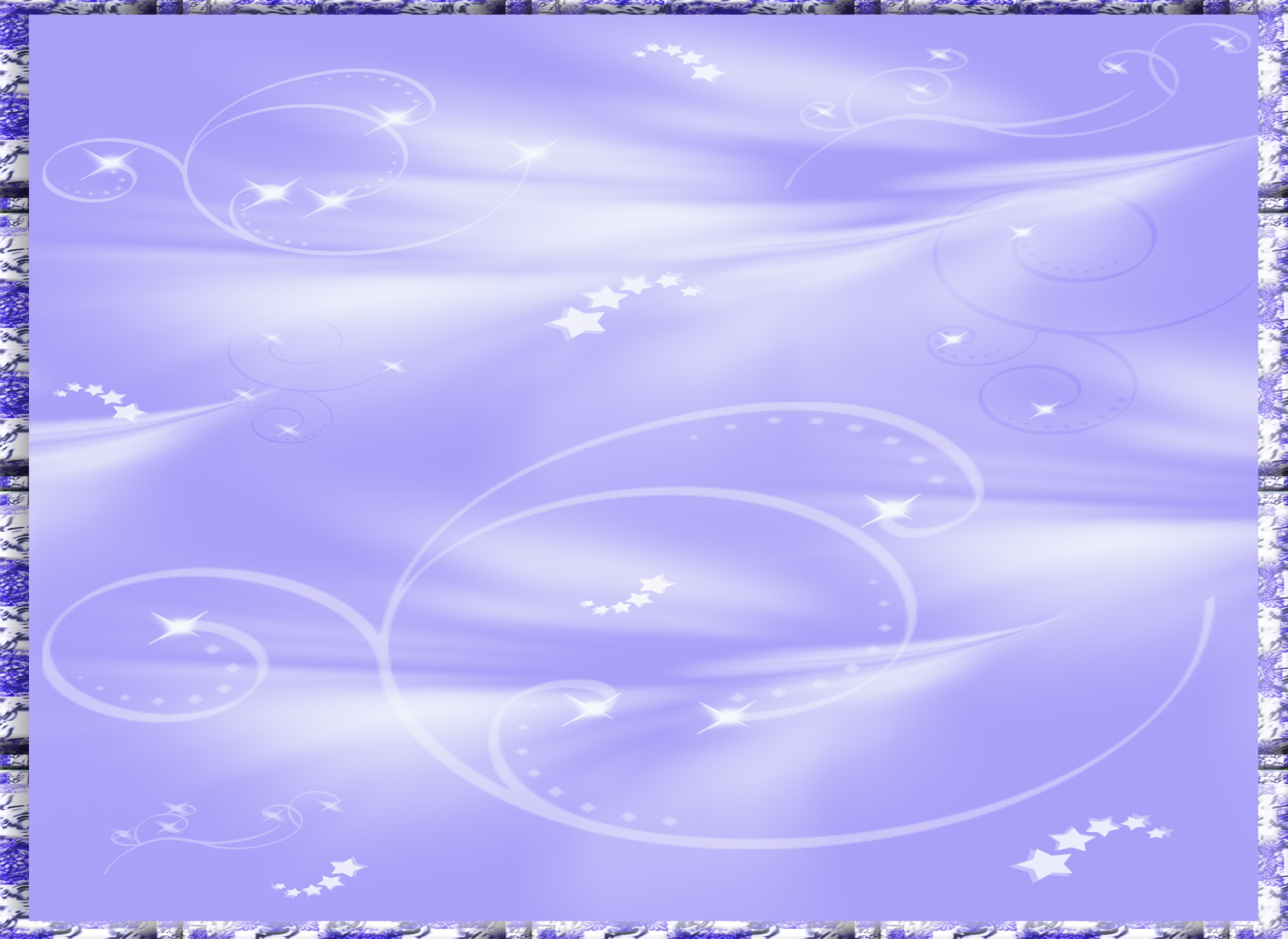 Мои питомцы
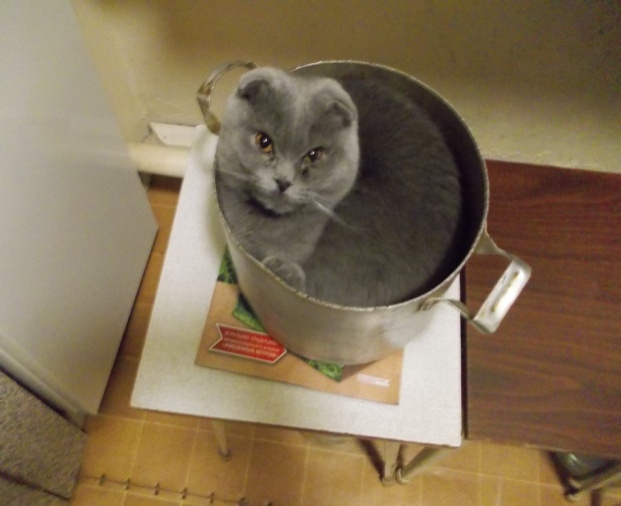 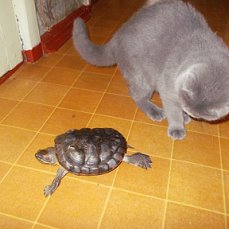 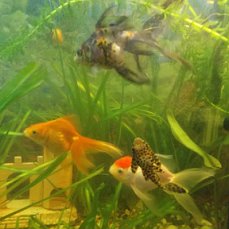 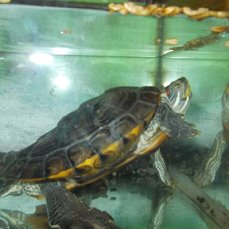 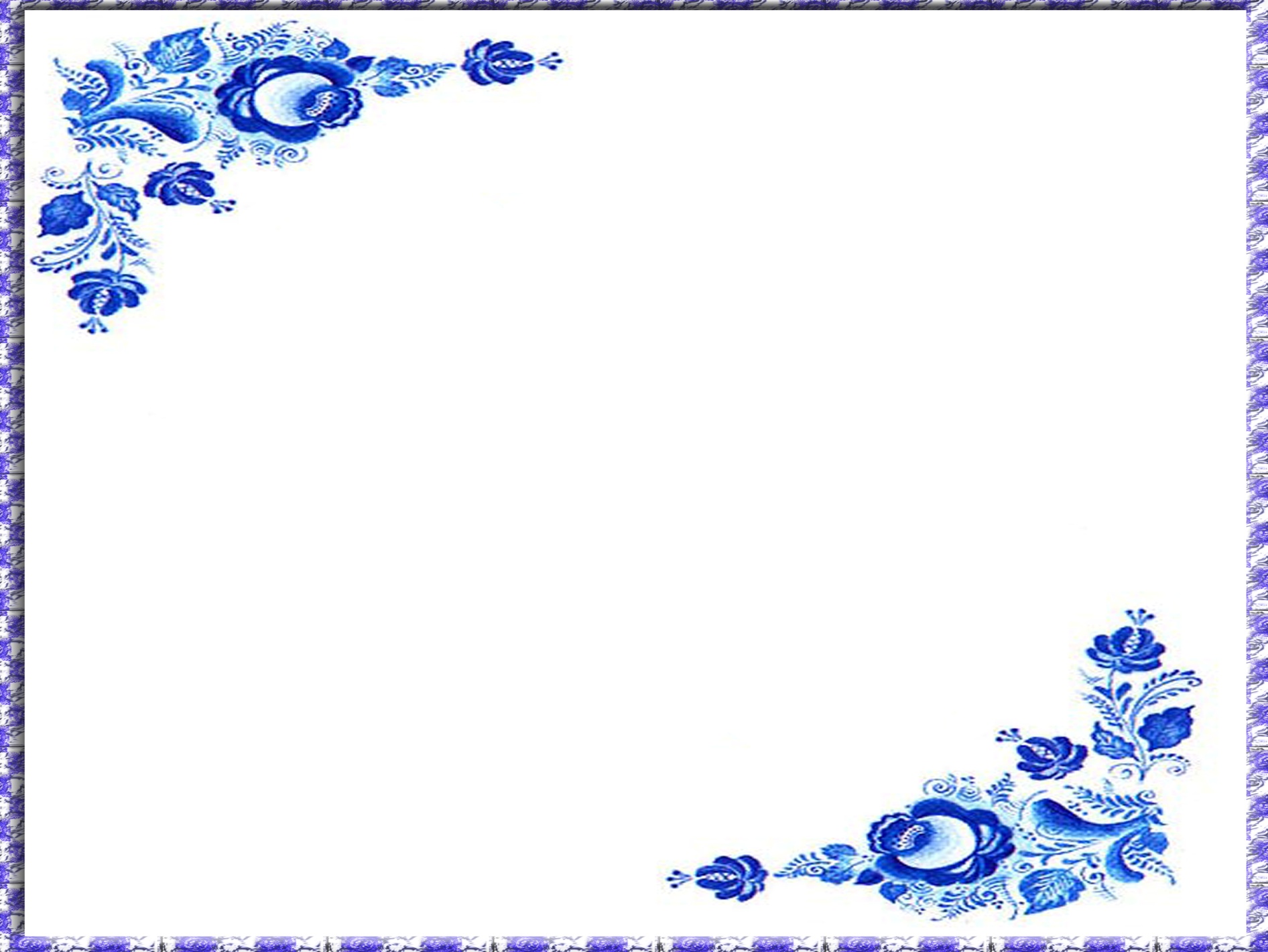 Материалы электронных ресурсов:
- страница на сайте образовательного учреждения 
http://voennogorod.russia-sad.ru/
Опубликовала методические материалы (конспекты, консультации, планирование, рабочую программу по кружковой работе по речевому развитию)

 Международный портал МААМ.RU (конспект спортивного досуга «Веселые старты») 
https://www.maam.ru/detskijsad/prezentacija-scenarija-sportivnogo-razvlechenija-k-23-fevralja-dlja-detei-4-7-let.html

1urok.ru/categories/19/articles/31051 (Конспект открытого занятия «Лепка. Синички»)

https://www.art-talant.org/raboty/profile  (конкурсные работы воспитанников группы «Почемучки»);

- https://ok.ru/mkdouvoengor  (в группе «Военногородской детский сад» фотоотчёты деятельности детей)
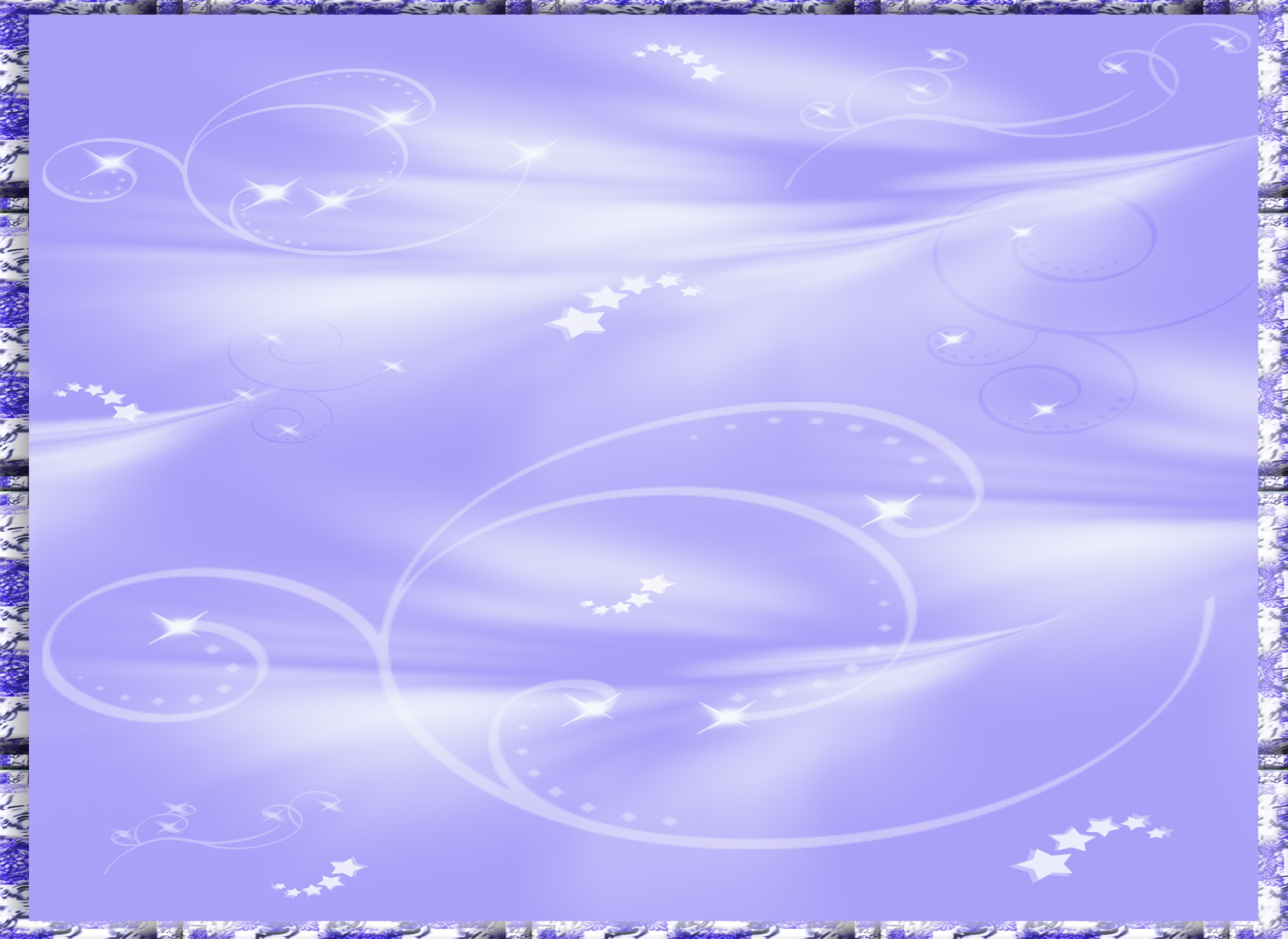 Эссе «Я и моя профессия»
                                                       Детство существует вовсе
не назло воспитателям, оно – дар природы
человеку, чтобы тот вечно познавал необъятное.
Ш.А. Амонашвили
Мой педагогический стаж  - 14 лет, работаю воспитателем в разновозрастной группе, иду на работу с радостью  в свой творческий, сплочённый коллектив взрослых и детей, живущий своими  радостями и заботами, знаю – меня ждут мои детишки. 
В этом детском саду работаю уже давно, сначала была помощником воспитателя. Смотрела, как работают воспитатели и в процессе работы поняла - хочу сама учить и воспитывать деток, передавать свои знания и опыт. Но нужны более глубокие знания психологии: детской, возрастной, общения взрослого и ребёнка; углубленные знания в области «Речевого развития», а именно логопедия, поэтому поступила в Тульский педагогический колледж. 
И вот я  воспитатель детского сада. Эта профессия заставляет меня забыть все проблемы, ощущать себя всегда здоровой, энергичной и всегда находиться в мире сказочного детства.
Детский сад – удивительный мир! Его обитатели – удивительные создания! Самая добрая, бескорыстная, доверчивая, чистая, простая душа ребенка вовлекает в общение и в желание работать с ним. При работе с детьми всегда кажется, что время летит незаметно. В детском саду я работаю много лет и еще ни разу не пожалела о выборе своей профессии. Я рада, что я педагог дошкольного образования! Ведь отдавать себя детям, понимать их, находить радость в общении с ними, верить в то, что каждый из них – личность, – вот основные составляющие, на мой взгляд, настоящего педагога. Придя в детский сад каждому ребёнку нужно со мной поделиться, показать, какой они красивый рисунок нарисовали с мамой и папой, куда ходили на выходных и что там видели. А мне в свою очередь нужно сделать так, чтобы их день прошел насыщенным, интересным, познавательным.
Все дети разные: по темпераменту, характеру, состоянию здоровья. Некоторые дети малообщительны, замкнуты, гиперактивные, тревожные. Моя задача, найти контакт с каждым ребёнком, помочь ему адаптироваться в социальном мире. 
      Организую работу в смешанных подгруппах, где «слабые» дети имеют возможность видеть особенности выполнения заданий «сильными» детьми. Детям с опережающим развитием на занятиях предлагаю дополнительные задания разной степени сложности. В организации обучения использую дифференцированный подбор материала, который позволяет учитывать индивидуальные возможности детей: сильным – более сложный вариант материала, слабым – упрощенный вариант. Веду индивидуальную работу, учитывая их склонности и интересы. Чтобы повысить учебную мотивацию у детей, стараюсь подбирать задания, от выполнения которых дети получают удовольствие, у них повышается самооценка. На занятиях идет постоянное усложнение заданий, которые рассчитаны на «зону ближнего развития» ребенка. 
Использую в своей работе совместную деятельность детей, которая способствует формированию положительных взаимоотношений, умению договариваться о содержании деятельности, оказывать помощь тем, кто в ней нуждается, подбадривать их. 
     В ситуации обновления российского государства и общества перед образовательным учреждением сегодня стоит множество непростых задач. Одним из основных путей обновления является переход на личностно-ориентированную модель развития и воспитания, признающий ценность развития индивидуальности ребёнка: не рядом, не «над», а вместе. С целью улучшения психологической атмосферы в группе стараюсь отказаться от воздействия на ребёнка и перейти к взаимодействию. Предоставляя возможность детям самим выбирать занятие по интересам (в свободной деятельности, во время прогулок), я откликаюсь на любую просьбу ребёнка в совместной деятельности. Постоянно отмечаю новые достижения ребёнка в разных видах деятельности, намеренно создаю ситуации, в которых робкие, неуверенные в себе дети достигают успеха. Поддерживаю эмоциональный комфорт «непопулярных» в группе детей, создаю условия для их принятия сверстниками. В результате создаются равноправные взаимоотношения между всеми участниками педагогического процесса. В группе преобладает доверительный стиль общения: дети-дети;  дети-взрослые; педагоги - родители.
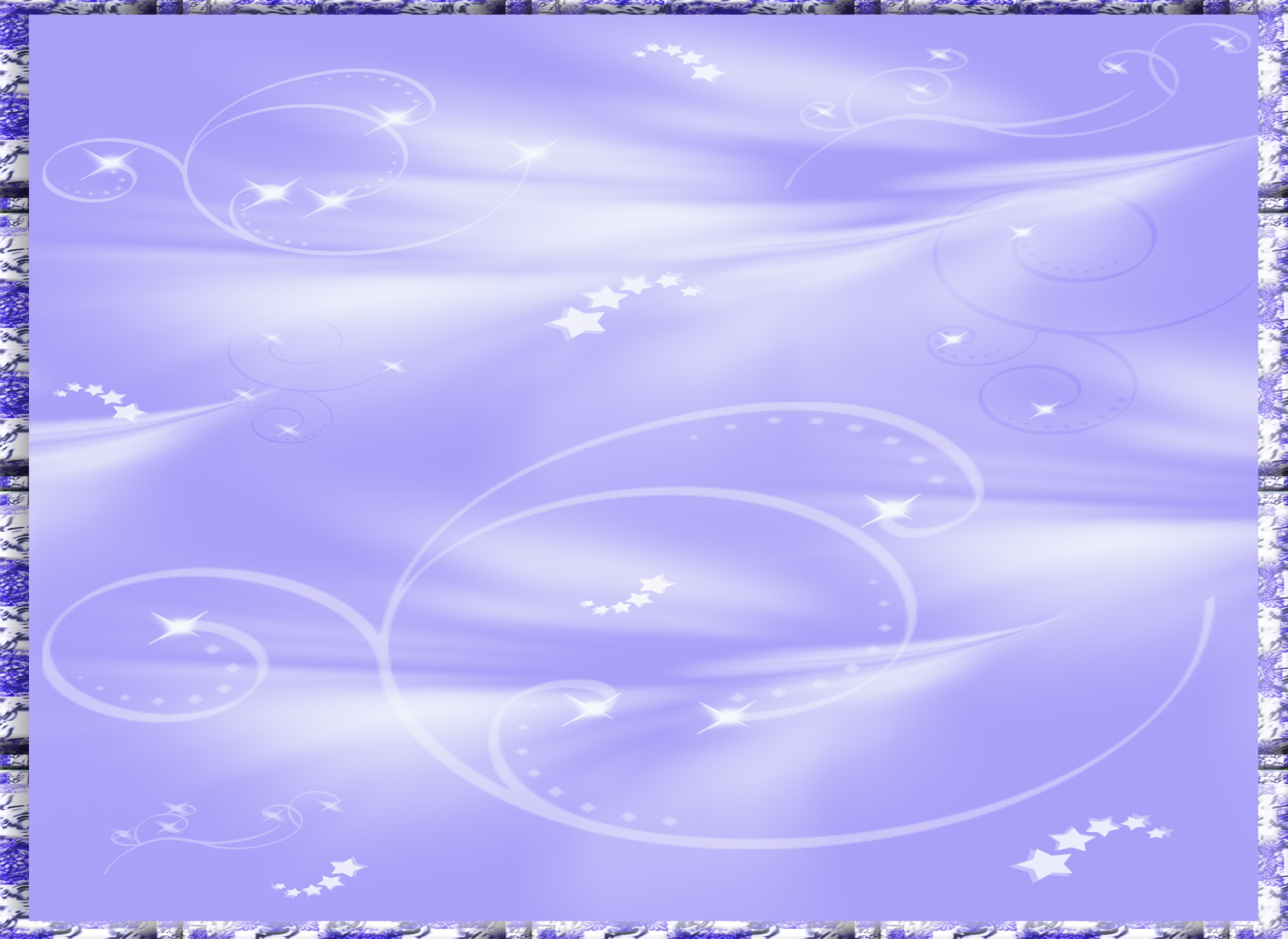 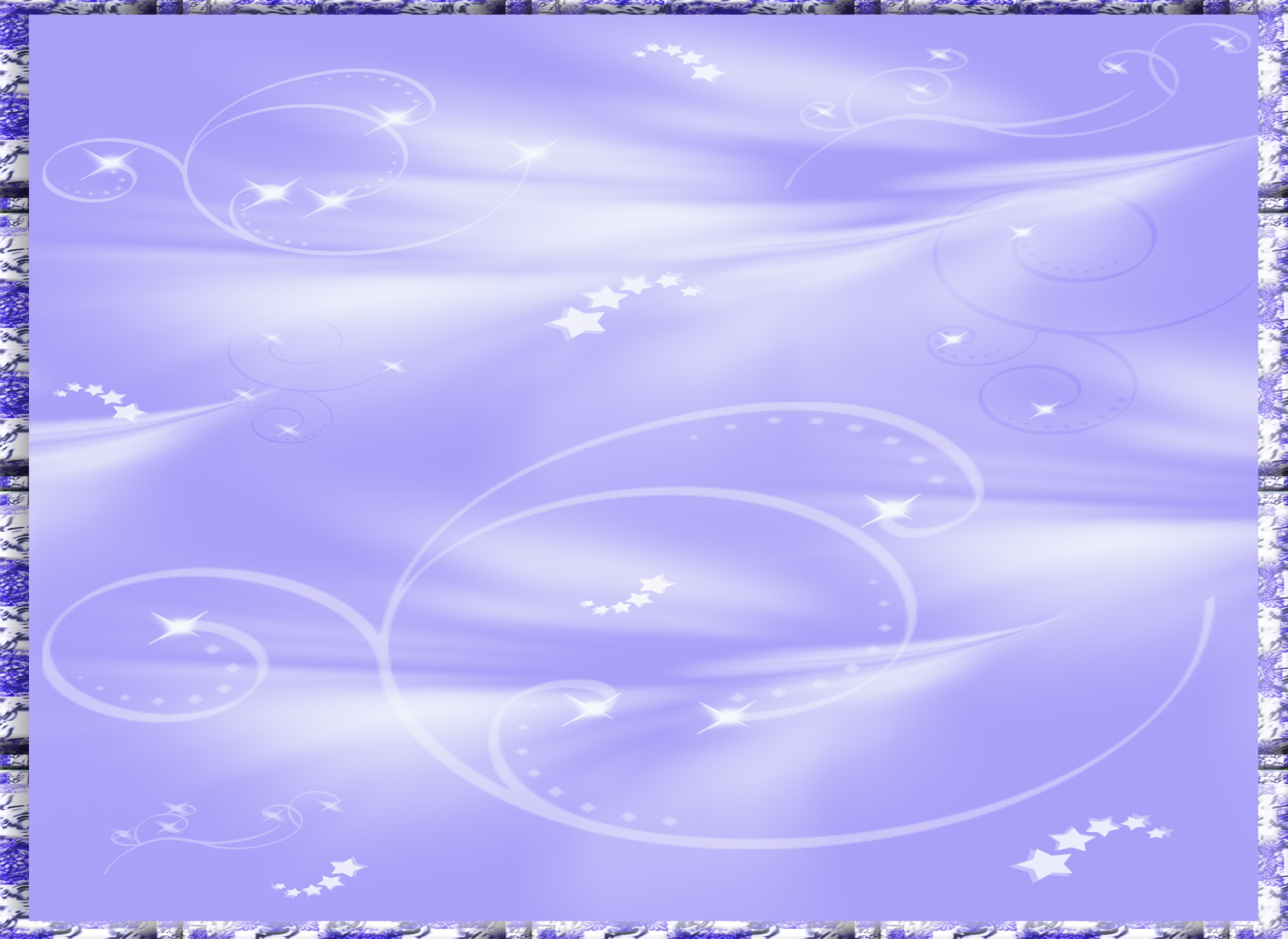 Таким образом, педагогический процесс в группе представляет собой единую личностно-ориентированную систему совместной жизни детей и взрослых. Дети вечером не хотят идти домой, и просят родителей прийти за ними позже.
Качество работы ДОУ зависит от качества работы воспитателя. В настоящее время востребован не просто воспитатель, а педагог-исследователь, педагог-психолог, педагог-технолог. Роль обучения должна быть иной.  Научить ребёнка мыслить и самостоятельно добывать знания, заложить фундамент активной жизненной позиции - это педагогическая цель современного образования, а приоритетной задачей педагога является установка на развитие творческой деятельности ребёнка, уметь расковать мысль, побудить стремление создать новое, принимать самостоятельно решения. 
ДОУ предоставляет образовательные услуги – помощь семье в воспитании и развитии ребёнка – дошкольника, и от того насколько грамотно выстроен  образовательный процесс, зависит качественный уровень данной услуги. И я как, воспитатель стараюсь создать условия для реализации образовательной программы и учебно – воспитательного процесса в целом. Создаю условия для профессионального роста, творческого поиска новых методов и форм работы с детьми и родителями. Эмоциональному благополучию детей способствует и взаимное доверие педагогов и родителей. В своем сотрудничестве с родителями с целью формирования их активной позиции использую следующие формы и методы работы: родительские собрания, консультации, индивидуальные беседы, дискуссии, проведение совместных праздников, развлечения, анкетирование. В группе имеется информационный стенд, где родители могут познакомиться с новыми печатными изданиями, получить сведения о работе ДОУ, группы, о том, чем занимался ребёнок сегодня в саду. В условиях пандемии вся необходимая для родителей информация размещается в родительском чате в ватцап, а также ежемесячные фотоотчёты  на сайте ДОУ. В своей работе стараюсь максимально удовлетворить выявленные пожелания родителей. 
      У вновь поступающих в группу детей ежегодно выявляется дефицит общения, лексики, смысловых связей, дефекты речи, поэтому одним из  центральных направлений в работе мною определена проблема речевого развития в игре. На решение этих проблем буду направлять максимум 
усилий.
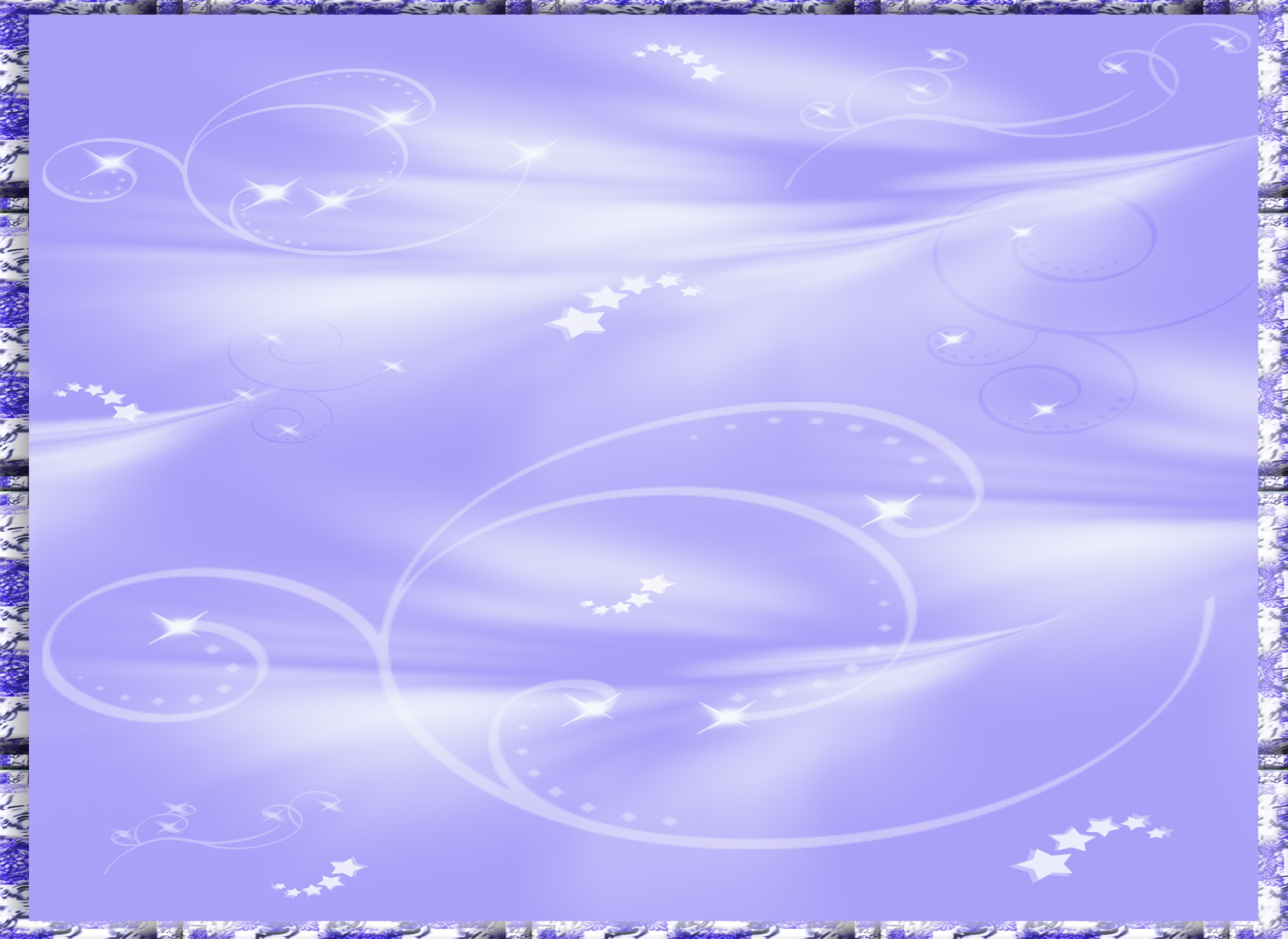 муниципальное казенное дошкольное образовательное учреждение 
«Военногородской детский сад общеразвивающего вида»






Конспект занятия по подготовке к обучению грамоте
в смешанной дошкольной группе (5-7 лет)
Комбинированной направленности
подготовительная подгруппа  «Звуки [З], [Зь]. Буква З»

 
Подготовила и провела
Воспитатель высшей категории
Бородина Елена Анатольевна









п. Восточный, 2021уч.г.
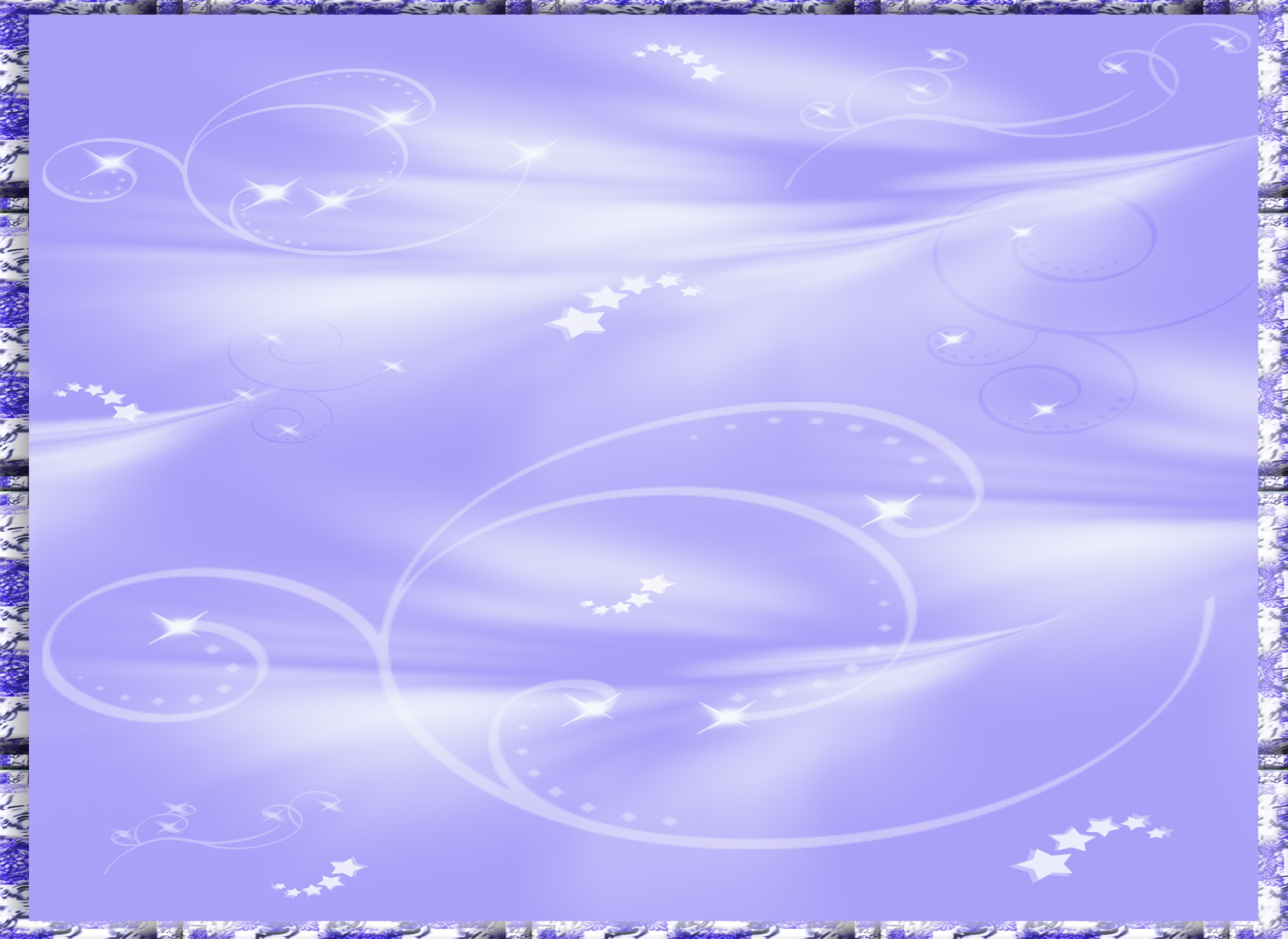 Технологическая картаОбразовательная область: «Речевое развитие».Направление: развитие речи.Тема: «Звуки [З], [Зь]. Буква З».Педагогическая цель: закрепление звуков З, Зь. Знакомство с буквой З, учить давать характеристику 3, Зь в сравнительном аспекте; учить детей дифференцировать звуки в слогах и словах; уточнять и расширять словарь; формировать навыки ориентировки в пространстве;  учить синхронизировать речь с движениями; воспитывать у детей самоконтроль за речью через оральный, тактильно-вибрационный и акустический контроль.Целевые ориентиры: владеет устной речью, использует речь для выражения своих мыслей, построения речевого высказывания в ситуации общения, выделяет звуки в словах, составляет слова из слогов, выделяет последовательность звуков в простых словах; складываются предпосылки грамотности.Освоение содержания образовательных областей: «Социально-коммуникативное развитие», «Познавательное развитие», «Физическое развитие».Виды деятельности: игровая, двигательная, коммуникативная, восприятие художественной литературы.Билингвальный компонент: звуки З, Зь.Средства реализации: интерактивная доска, предметные картинки, рабочие тетради Колесниковой, буквы.
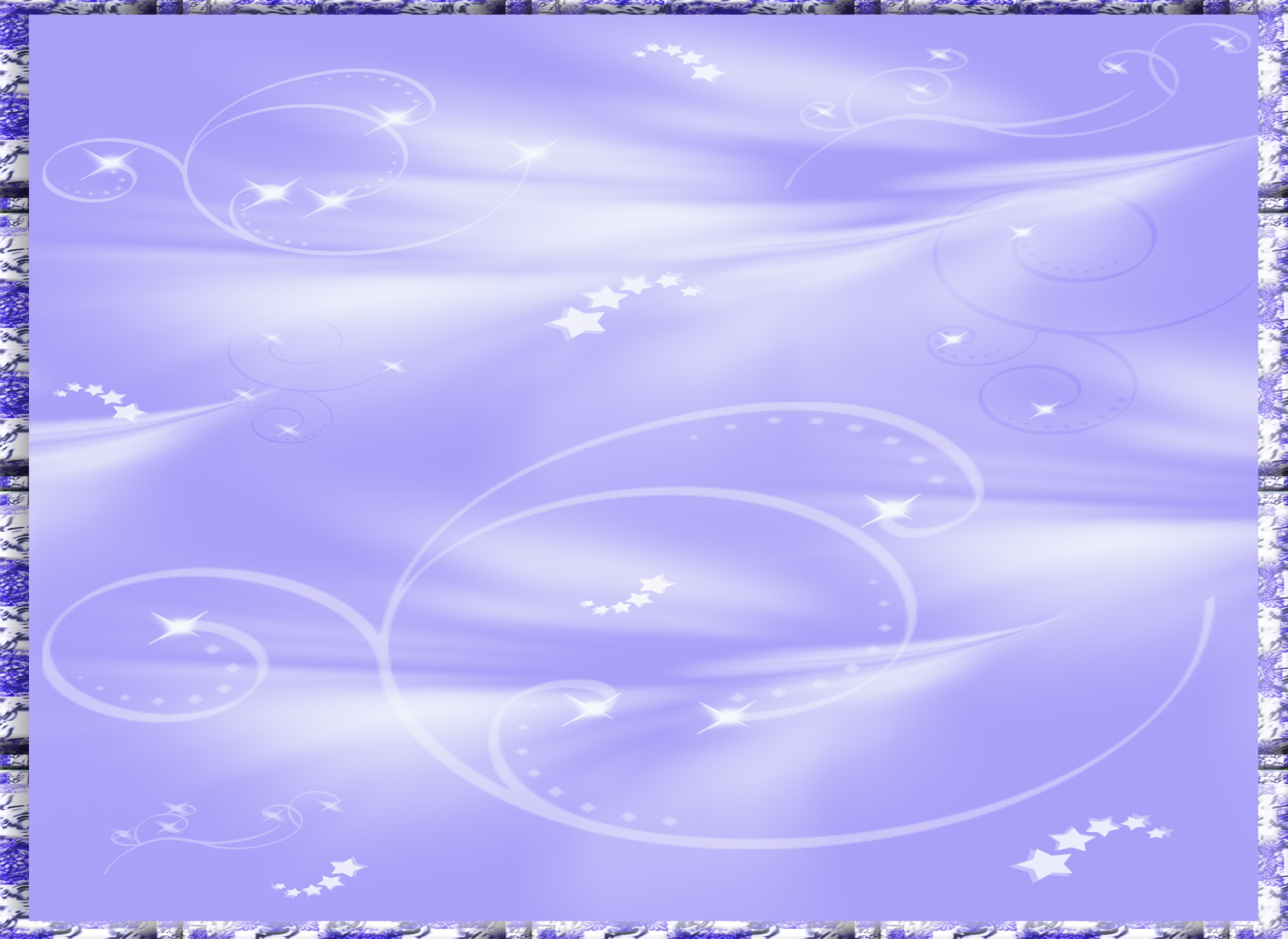 Организационная структура игрового занятия
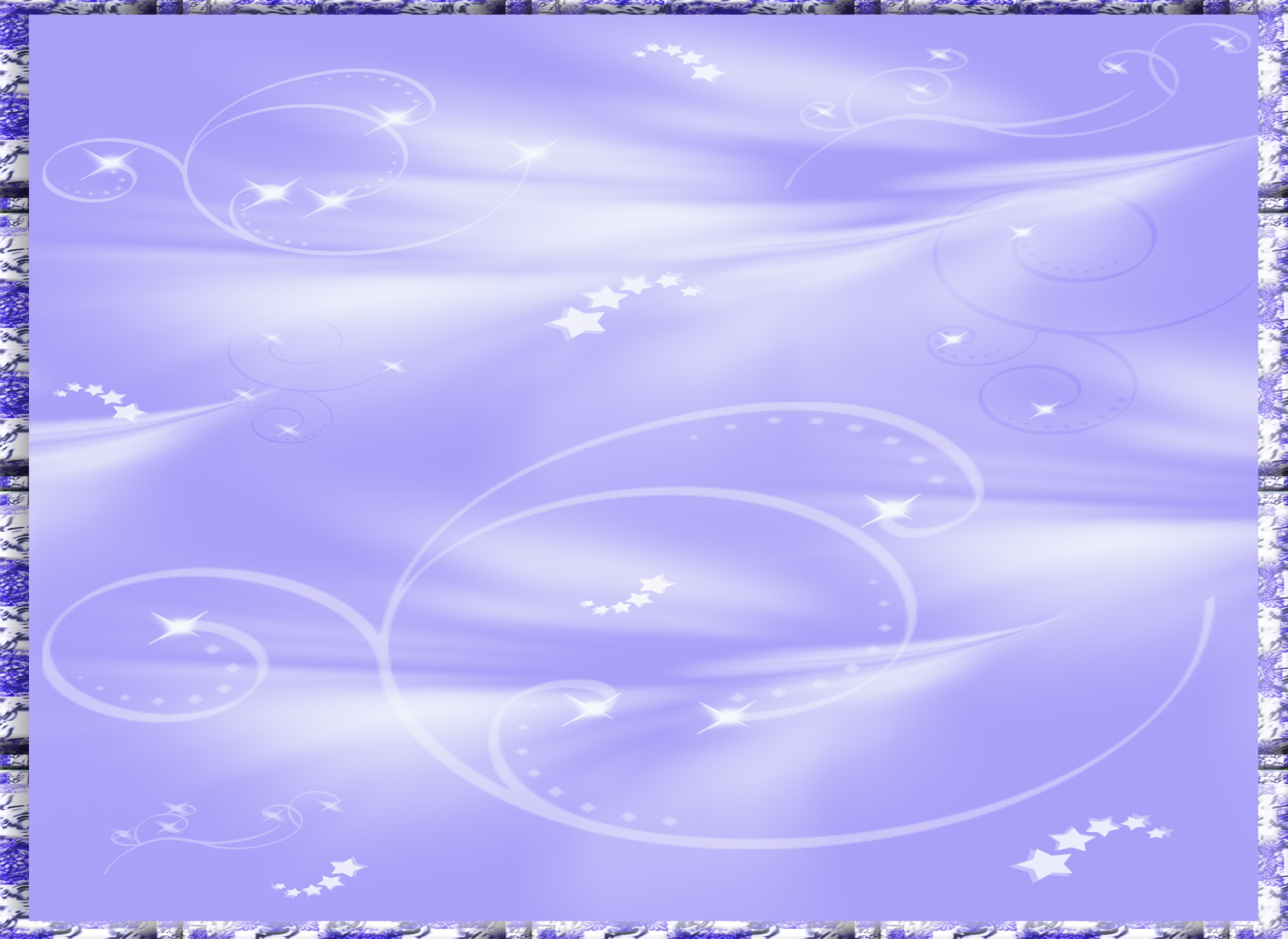 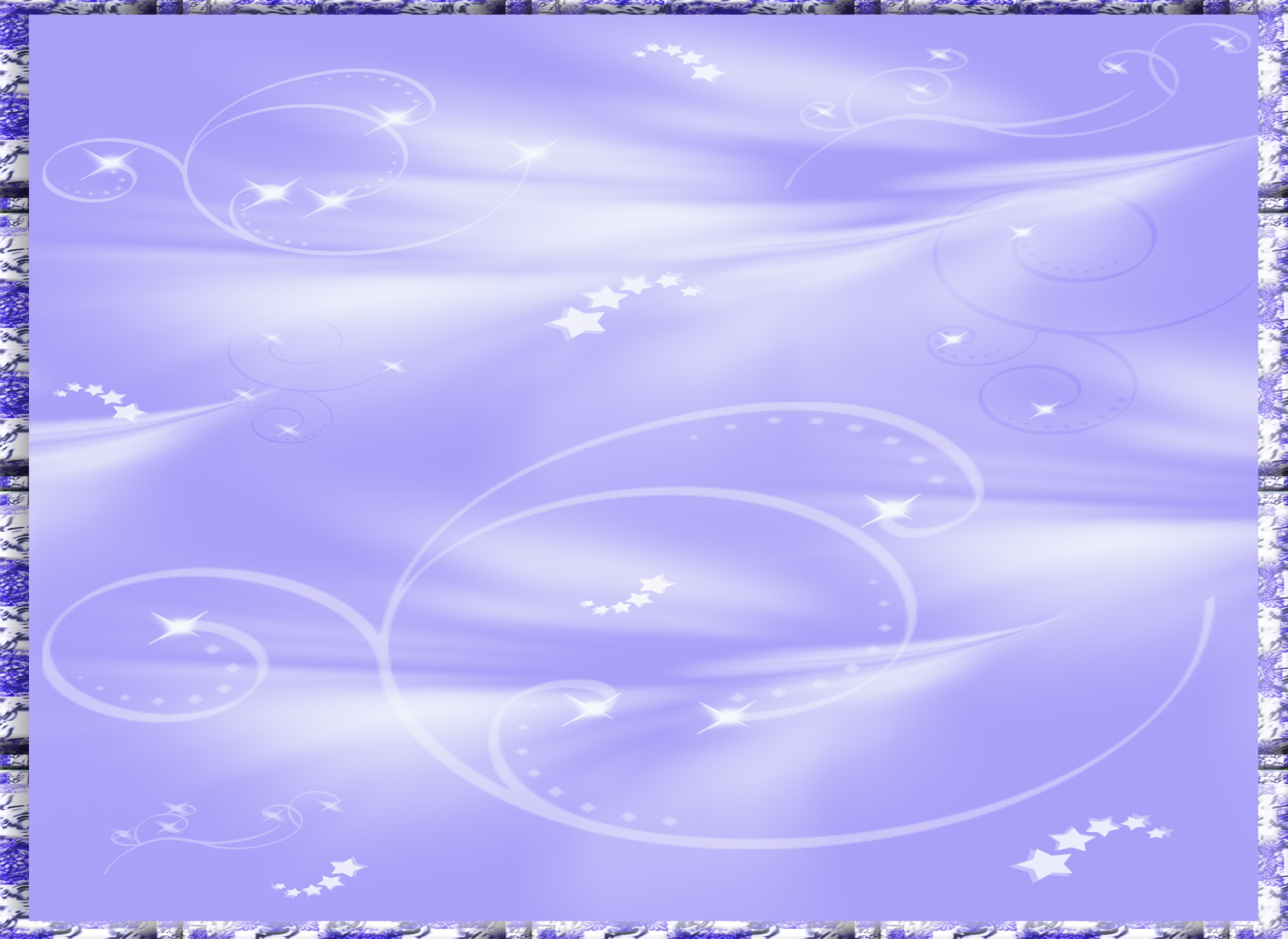 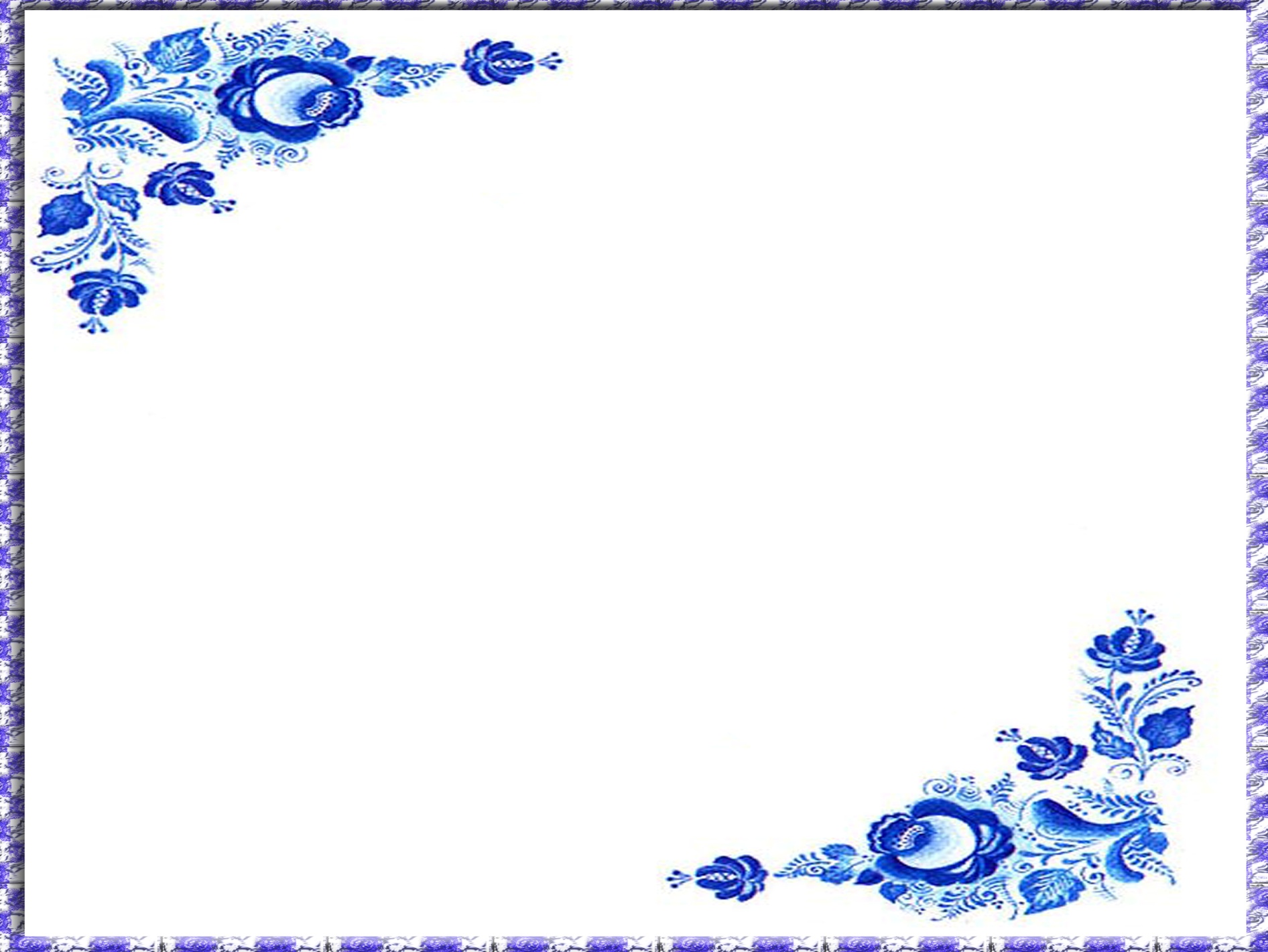 ПРИЛОЖЕНИЯ
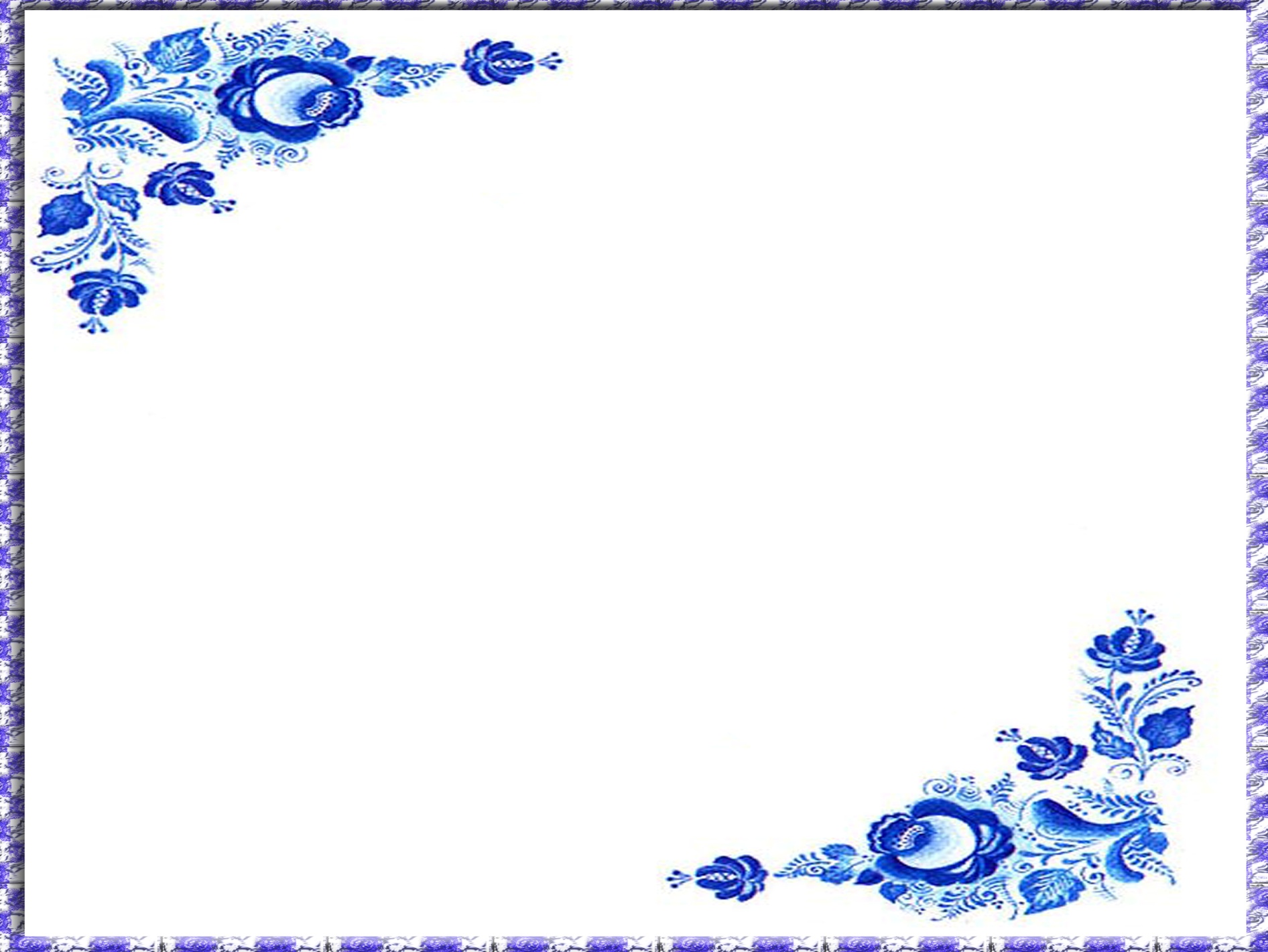 Приложение 1.
САМООТЧЁТ
деятельности воспитателя
      Дошкольный возраст – важный период становления личности, когда закладываются все основные качества, формируются ответственность и способность ребенка к уважению и пониманию других людей. 
Предназначение дошкольного образования состоит не только в формировании суммы знаний, но и в развитии базовой способности личности, ее социальных и культурных навыков, здорового образа жизни, основ экологически целесообразного поведения, формирования коммуникативных навыков, поведенческих структур. 
Главная цель моей деятельности: оказывать помощь родителям на пути воспитания их детей, передавая им свой опыт, знания и умения; совершенствовать своё мастерство.
Мой опыт формировался в условиях муниципального казенного дошкольного образовательного учреждения «Военногородской детский сад общеразвивающего вида» в старшей разновозрастной группе. 
 В течение четырнадцати лет я работаю с детьми старшей разновозрастной группы (5-7 лет). Наблюдая за играми детей, задавая им вопросы, я обратила внимание, что темпы овладения детьми речью неодинаковы. Речь большинства детей этого возраста характеризуется общей смягчённостью, недостаточно отчётливым произнесением слов, неправильным произнесением многих звуков, заменой сложных для произношения звуков более простыми. Выяснив такие факты, я на первом этапе поставила перед собой следующие цели и задачи:
Учить детей преодолевать психологический барьер, создавать 
условия для межличностного общения в группе;
Обеспечить охрану жизни и укрепление здоровья детей;
Обучать детей искусству общения в разных формах и ситуациях;
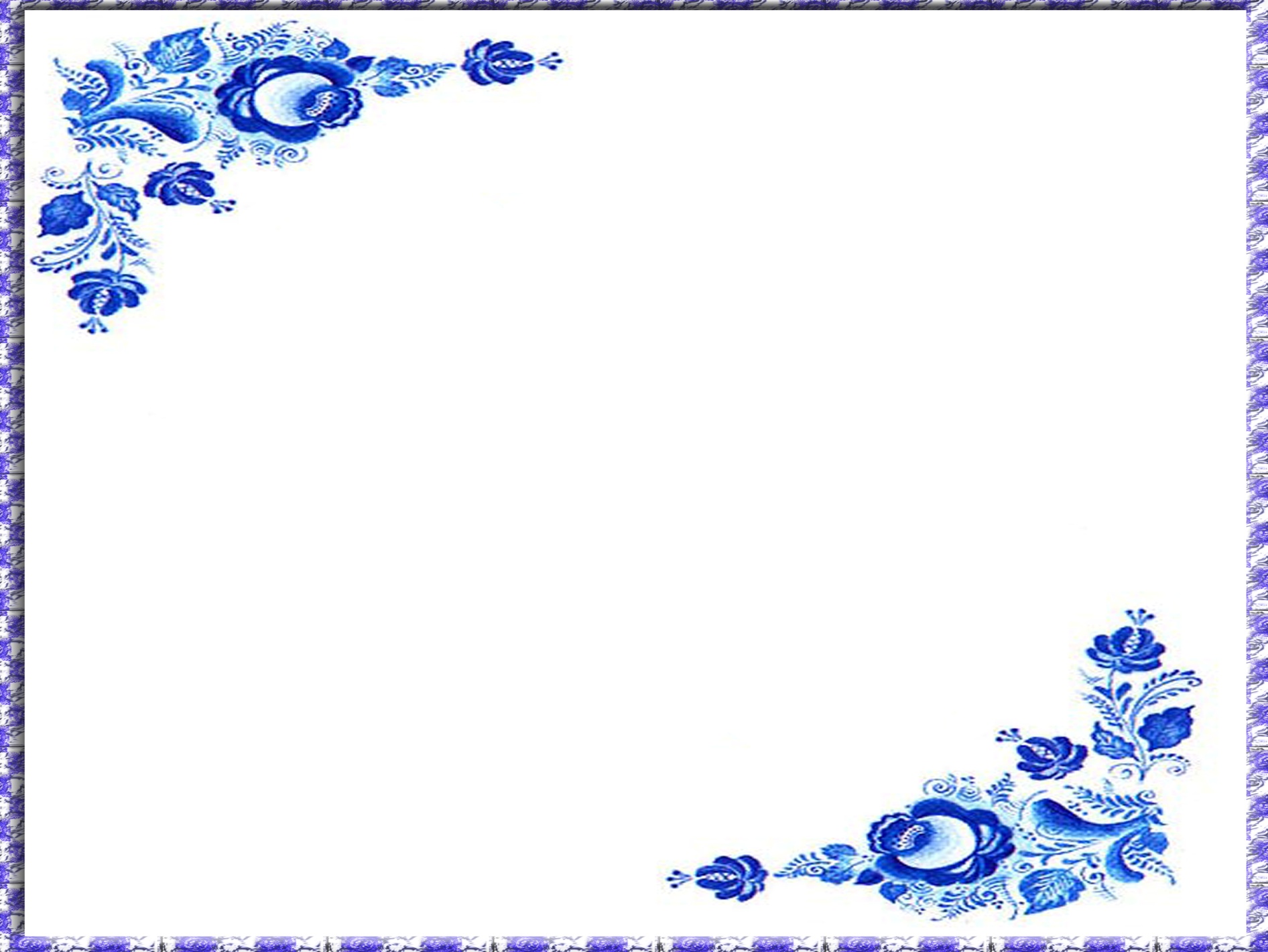 Создавать полноценную развивающую среду, способствующую развитию коммуникативных навыков у детей;
Развивать основные психологические процессы, волевые и нравственные качества личности, социальное поведение с учётом ситуации общения.
Воспитывать в детях культуру общения.
        Поставленные задачи решаются в игровой форме с использованием современных технологий, методов и  приёмов. Для этого мной создаётся развивающая предметно-пространственная среда, способствующая улучшению качества развития речи:
     1.  Наличие художественной литературы
     2. Наличие в группе игрового материала для познавательного 
развития детей: (дидактические игры, предметные и сюжетные картинки, плакаты);
     3. Наличие игрового материала для сюжетных игр;
     4. Наличие материала и оборудования для продуктивной и изобразительной, экспериментальной деятельности;
     5. Наличие игрушек для игр во время прогулок.
       Игровой материал размещён в группе по тематическому принципу с возможностью трансформируемости. 
        НОД проводится по подгруппам, имеет свою структуру, отработанную мною в ходе работы с детьми разновозрастной группы. При проведении НОД использую наглядные, практические и словесные методы обучения.
        Работа по образовательной области «Речевое развитие» строится мною 
с помощью имеющихся пособий и в соответствии с материально-техническими возможностями. Мною были изготовлены и приобретены:
              - игры – упражнения на развитие слухового внимания, речевого 
дыхания, силы голоса; 
              - упражнения с зеркалом на развитие правильного 
звукопроизношения (игровая артикуляционная гимнастика);
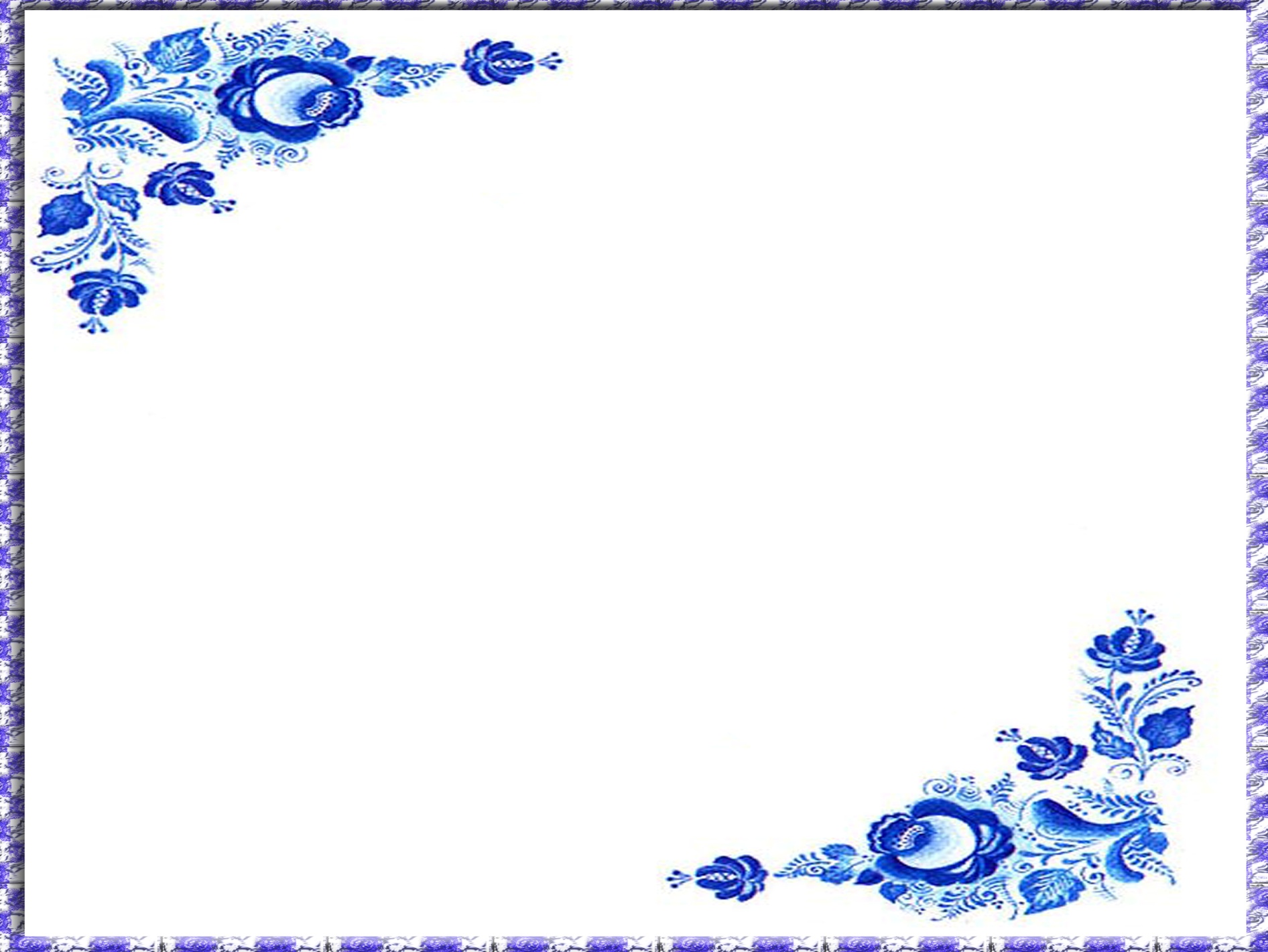 - игры с пальчиками, игры на развитие моторики (выполнение 
движений с использованием речи «стихов»);
              - дидактические игры на активизацию словаря, классификацию, обобщение, знание литературных героев и произведений.
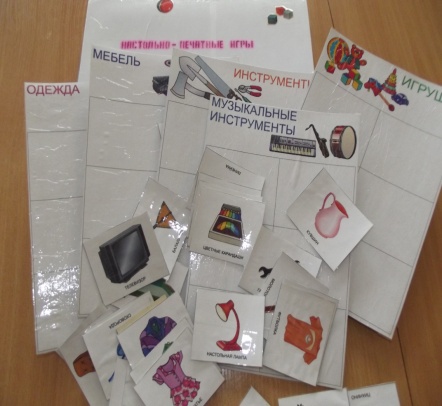 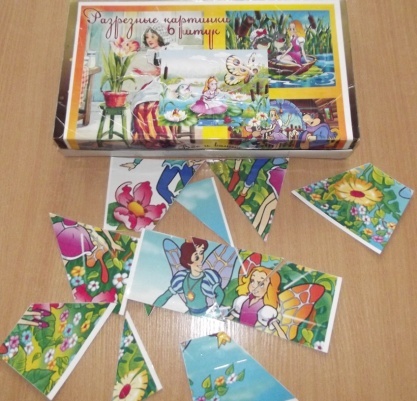 Д/и «Магазин» - на классификацию                                               Д/и «Собери картинку»
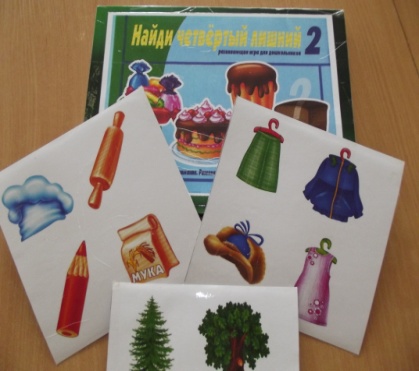 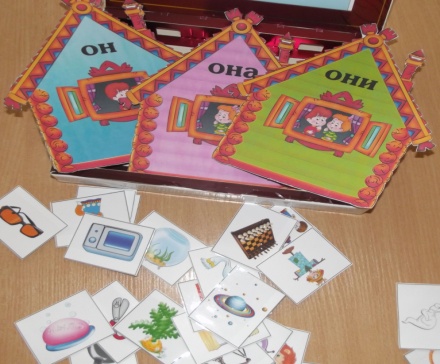 Д/и «Чей домик»              Д/и «Найди четвёртый лишний»
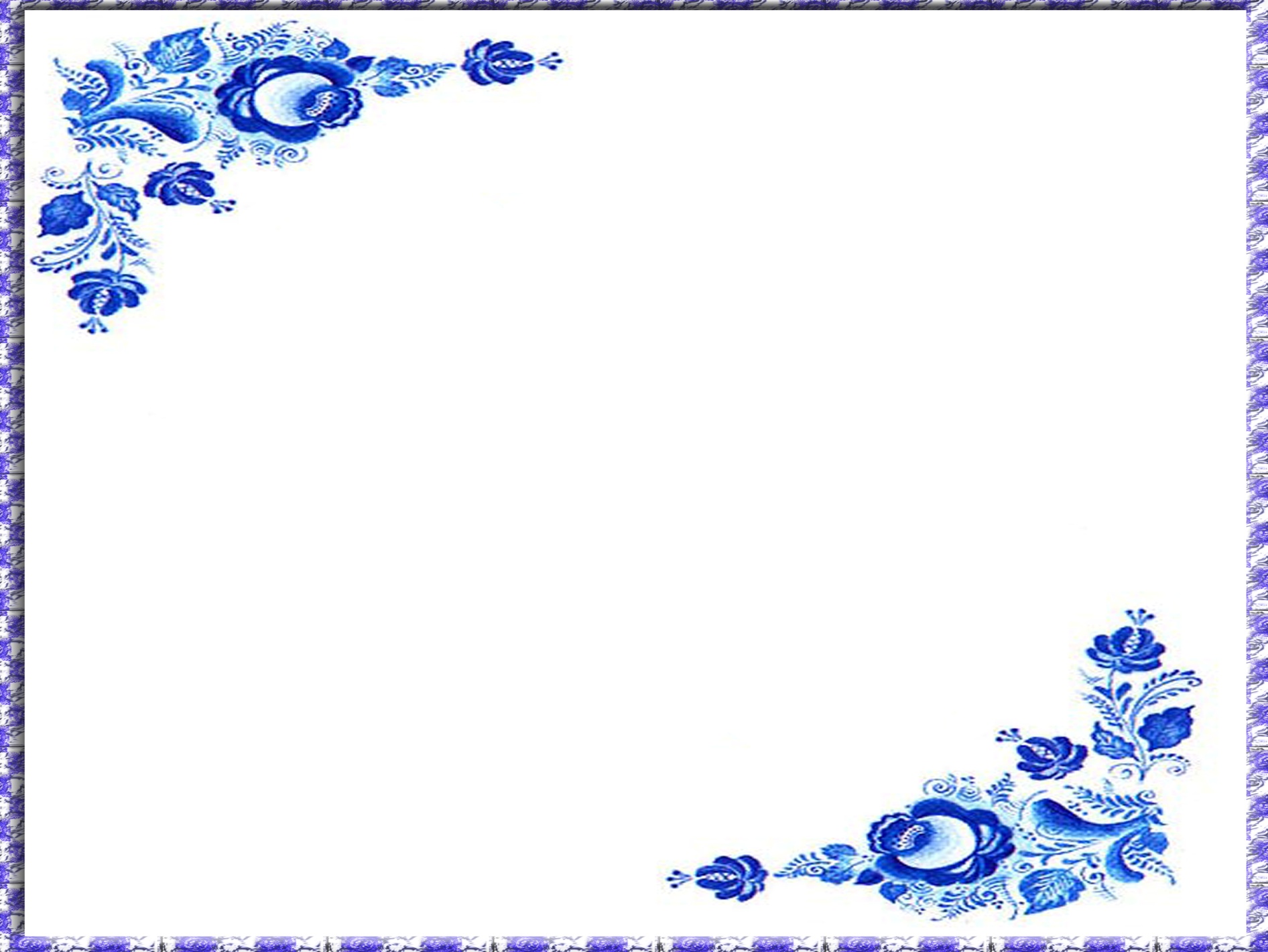 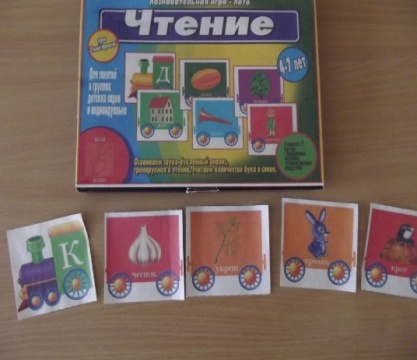 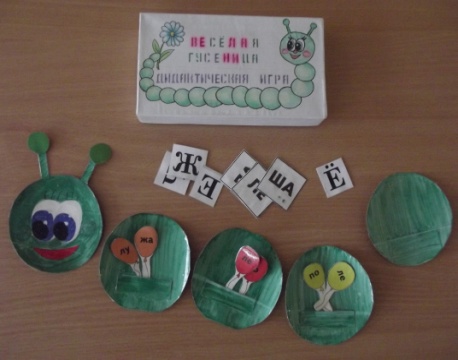 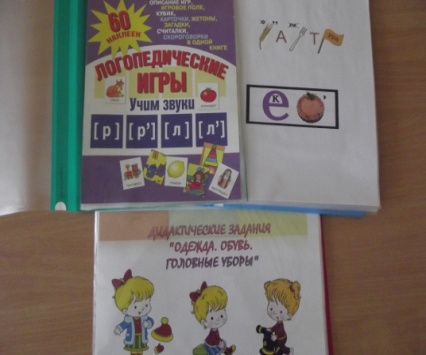 Д/и «Весёлая гусеница»                        Д/и «Поезд»                     ребусы, логопедические игры
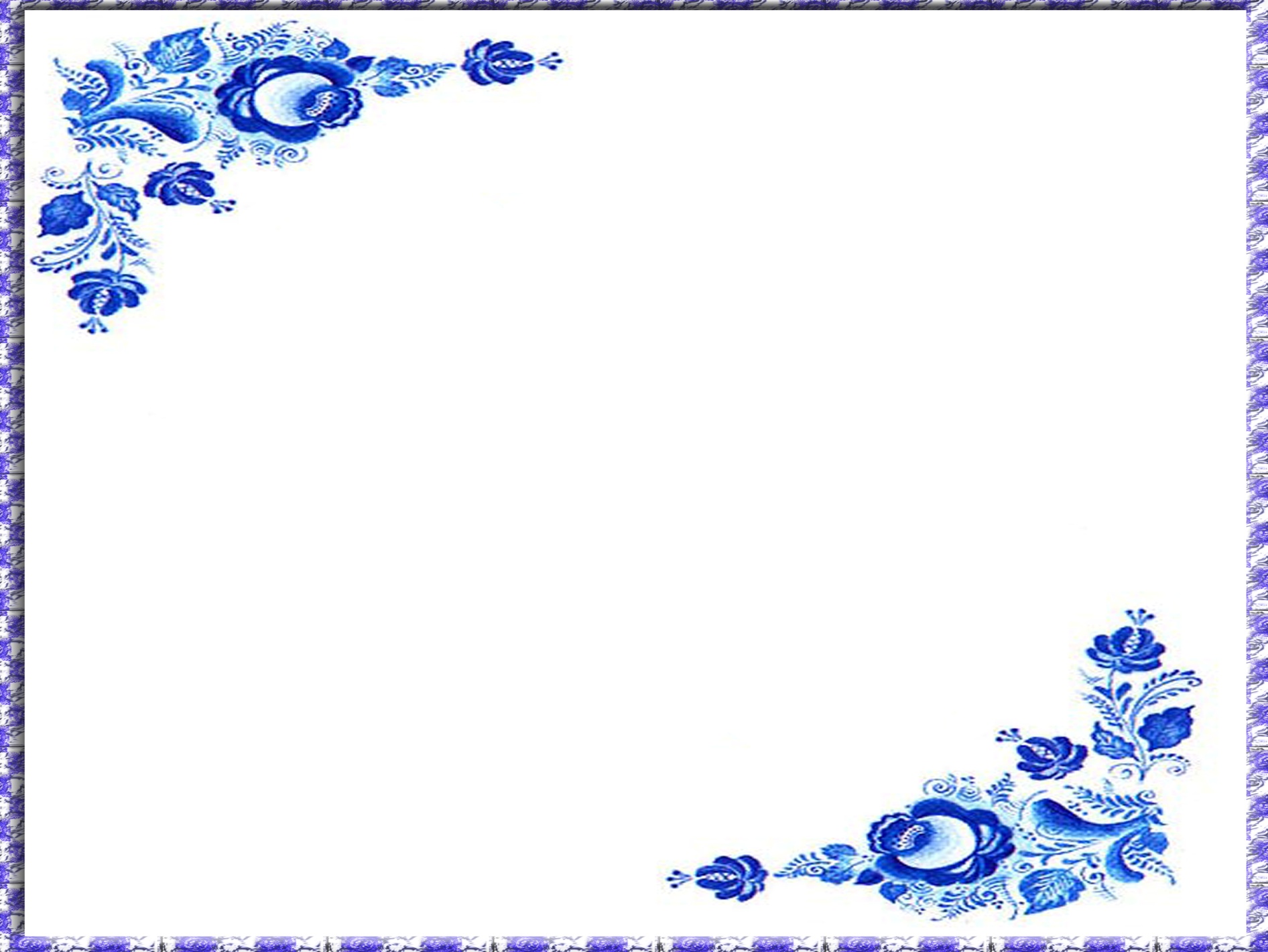 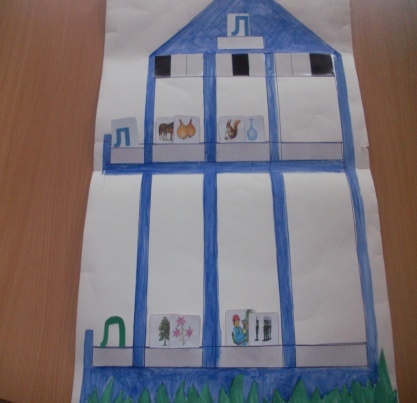 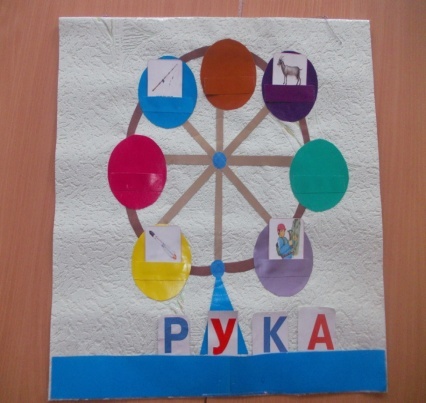 Д/и «Собери слово из звуков»                                Д/и «Рассели предметы»
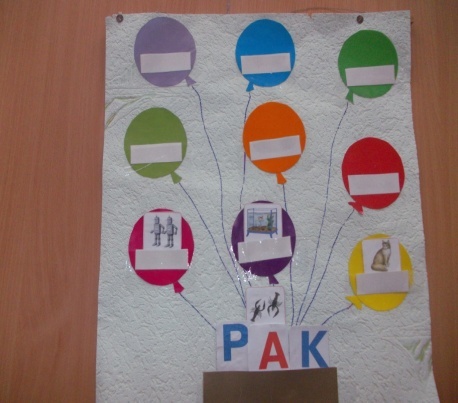 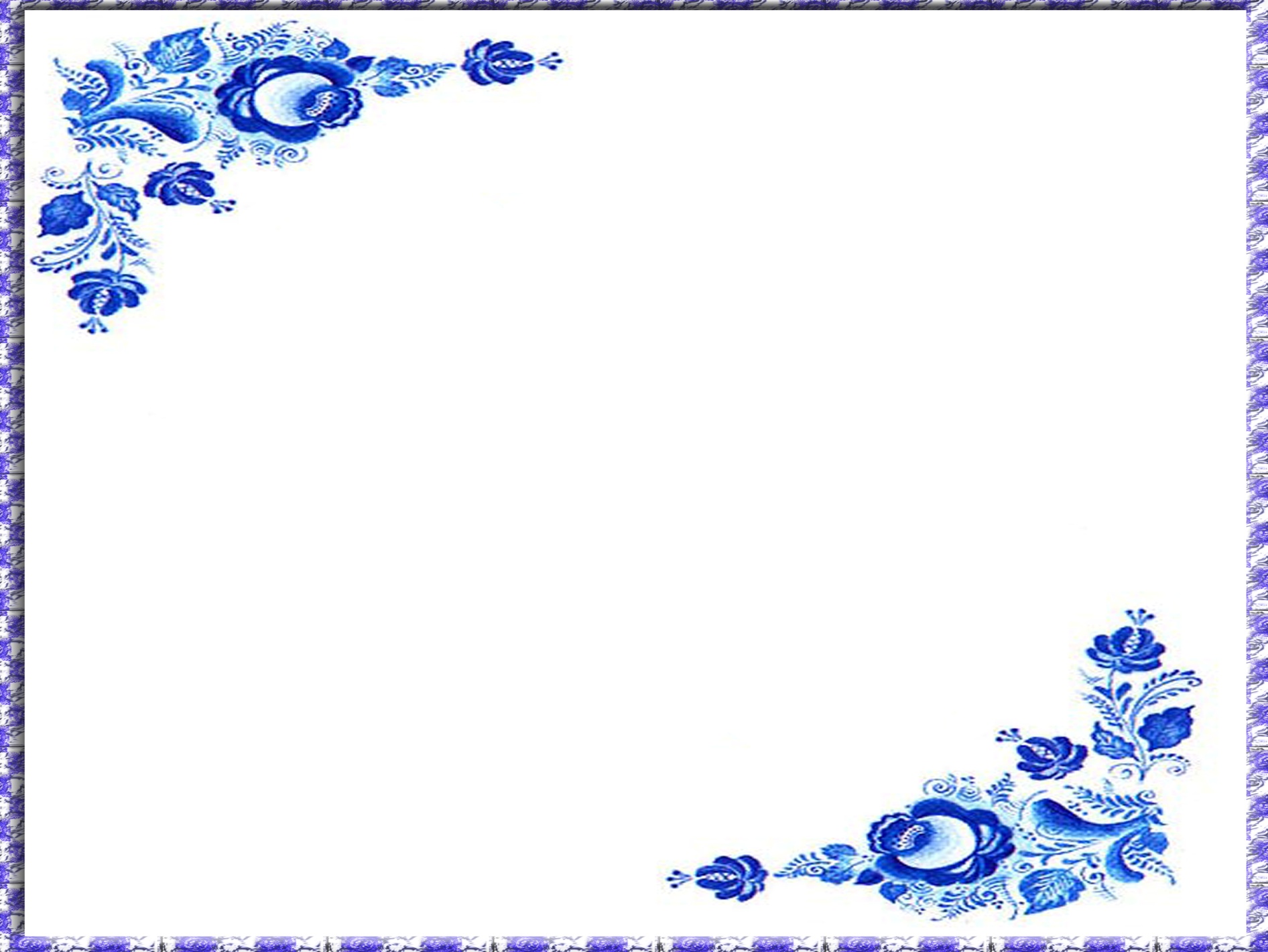 Дидактические игры, разнообразное пособие по речевому развитию помогают детям активизировать, развивать и совершенствовать свою речь и артикуляционный аппарат.
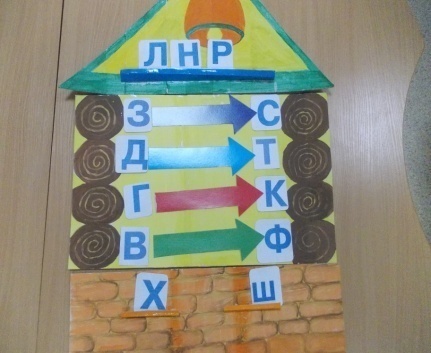 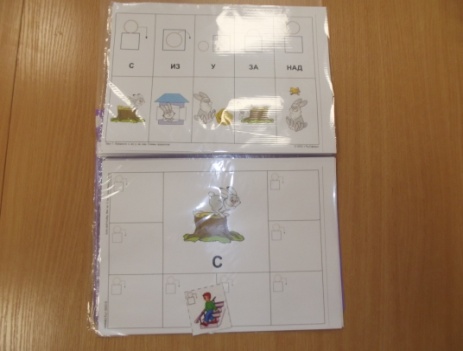 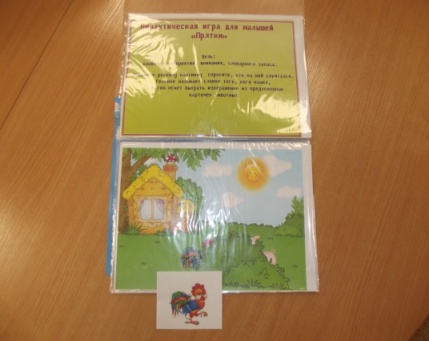 Д/и «Подбери пару»                                 Д/и «Предлоги»                            Д/и «Прятки»
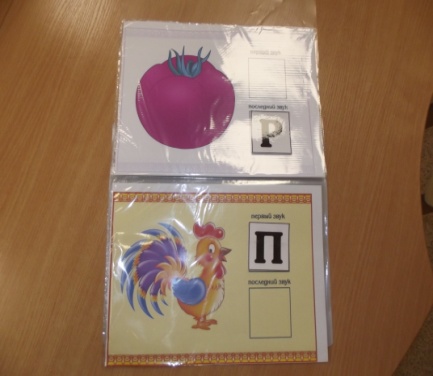 Д/и «Назови первый и последний звук»
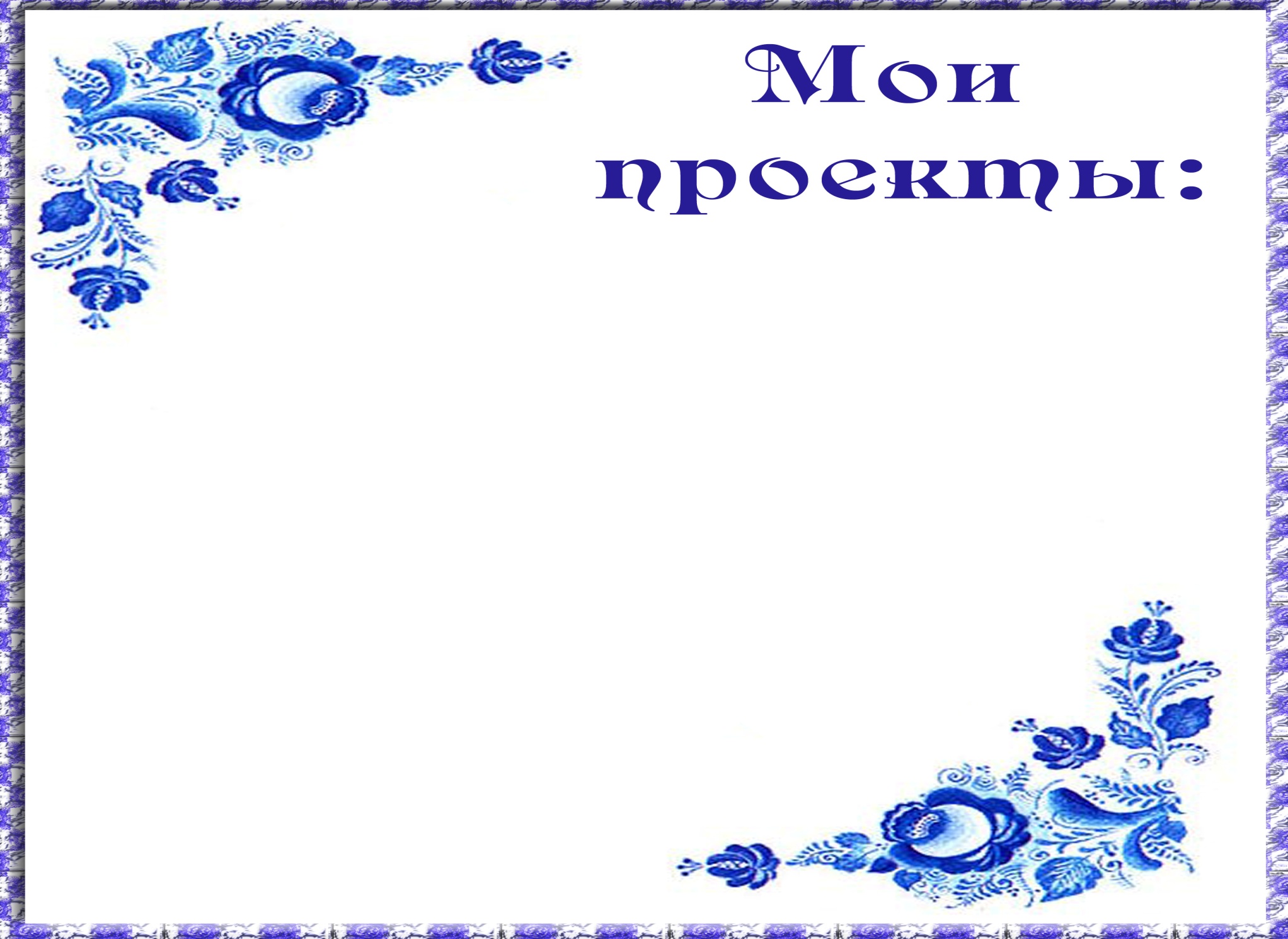 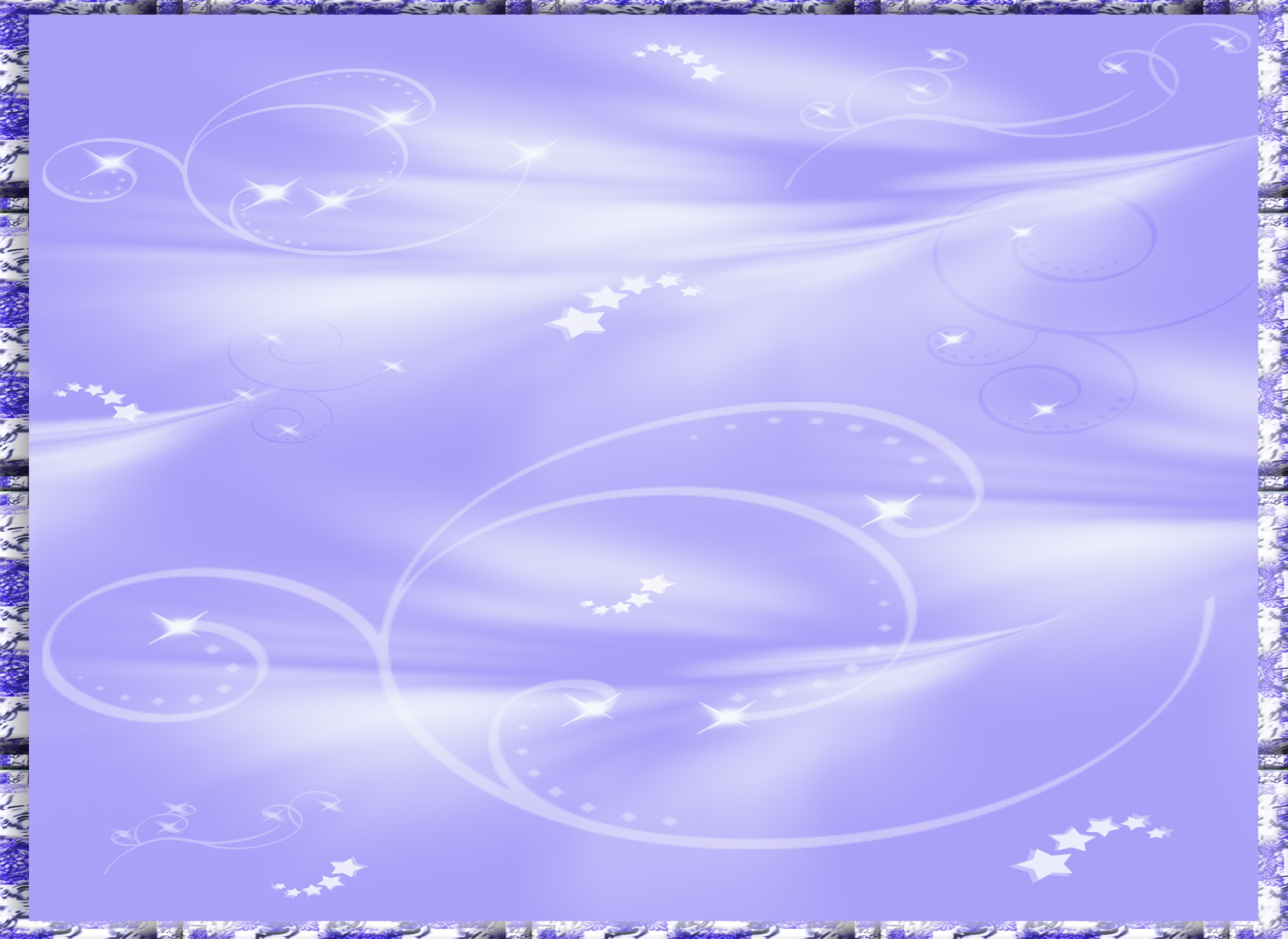 Проект «Я и природа».
ПАСПОРТ ПРОЕКТА
Вид проекта: социально-педагогический
Продолжительность проекта: долгосрочный 1 год, срок реализации сентябрь - май 2020-2021уч.г.
Участники проекта: дети смешанной дошкольной группы «Почемучки» (5-7 лет), воспитатели, родители.
Образовательная область: Познавательное развитие: Ознакомление с миром природы.
Актуальность темы:
Взаимоотношение человека с природой - актуальный вопрос современности.
Нарушение природного равновесия, ухудшение состояния воды, воздуха, земли, образовавшегося в результате интенсивной производственной деятельности и в результате невысокого уровня экологической культуры, экологического сознания у большей части населения, угрожают здоровью и жизни людей, особенно детей.
 Современные проблемы взаимоотношений человека с окружающей средой могут быть решены только при условии формирования экологического мировоззрения у всех людей, повышения их экологической грамотности и культуры. Формировать правильное отношение к природе надо начинать задолго до того, как человек становится взрослым.
Экологическое воспитание и образование детей – чрезвычайно актуальная проблема настоящего времени: только экологическая культура ныне живущих людей может вывести планету и человечество из того катастрофического состояния, в котором оно пребывает сейчас.
 Человек играет важную роль в поддержании, сохранении или создании условий для живых существ, обитающих по соседству.
В детском возрасте у ребенка формируется понимание взаимосвязи человека и природы, закладывается личная модель отношения к окружающей среде. Для того чтобы в детском сознании возникло и закрепилось чувство сострадания к живой природе, интерес к окружающему миру растений и животных, большое значение имеет показ конкретных фактов взаимодействия человека с природой. Общение с природой помогает детям оценить ее современное экологическое состояние. 
Экологическое образование детей – это огромный потенциал их всестороннего развития. Крупицы экологических знаний, полученные в детстве, помогут ребенку ориентироваться в окружающей действительности, правильно понимать ее, положат начало осознанному отношению к природе, определению своего места в ней в будущем.
Формирование экологической культуры детей - одно из основных направлений общей стратегии воспитания. 
Формированием экологической культуры, является развитие гуманного отношения к природе, способность воспринимать и чувствовать ее красоту, умение бережно относится ко всем природным компонентам. Конечным результатом, должно быть не только владение определенными знаниями и умениями, навыками, а развитие эмоциональной отзывчивости, умение и желание активно защищать, улучшать, облагораживать окружающую среду.
Мир сделал шаг в новый век. Каким он будет, во многом зависит от нас и от тех основ, которые мы заложили в сознание детей – созидателей новой жизни. Экологические проблемы – это не только результат загрязнения окружающей среды «плодами» хозяйственной деятельности, но и последствия растущего дефицита экологического сознания. 
Воспитание экологической культуры – одно из важных направлений всестороннего развития личности дошкольника. Ребенок должен понять, что человек и природа взаимосвязаны, поэтому забота о природе есть забота о человеке, его будущем, а то, что наносит вред природе, наносит вред и человеку. Следовательно, действия, в результате которых разрушается общий для всех Дом, безнравственны. Важно, чтобы базисной основой культуры растущего человека было накопление ребенком гуманных знаний о человеке, обществе и природе как важнейшей составляющей окружающего мира.
Дошкольное детство – начальный этап становления человеческой личности. В этот период закладываются основы личностной культуры. Каждому человеку необходимо знать о своем доме, а наш большой дом – Земля и жить на ней нужно так, чтобы никому не было плохо от твоего общения с окружающей природой. Необходимо воспитывать природой. Необходимо воспитывать интерес к природе, будь то комнатное растение, экзотическое животное или местный водоем.
У детей необходимо формировать знания о единстве живого организма со средой обитания, о морфо – функциональной (из чего состоит, как действует) целостности живых организмов, всех жителей планеты. Дать понять, что нет абсолютно вредного в природе и абсолютного полезного живого, все должно существовать в тесной зависимости

 Цель: формирование осознанно-правильного отношения к явлениям и объектам природы, формирование начал экологической культуры.
 
Задачи: 
1. Формировать представления о простейших взаимосвязях в живой и неживой природе, знакомить с правилами поведения в природе;
2. Расширять представления об условиях, необходимых для жизни людей, животных, растений;
3. Продолжать формировать представления о том, что человек - часть природы и что он должен беречь, охранять и защищать её; знакомство с Красной книгой России.
4. Закреплять умения устанавливать причинно-следственные связи между природными явлениями;
5. Подвести к пониманию того, что жизнь человека на Земле зависит от состояния окружающей среды.
6. Провести работу с родителями по этой теме.
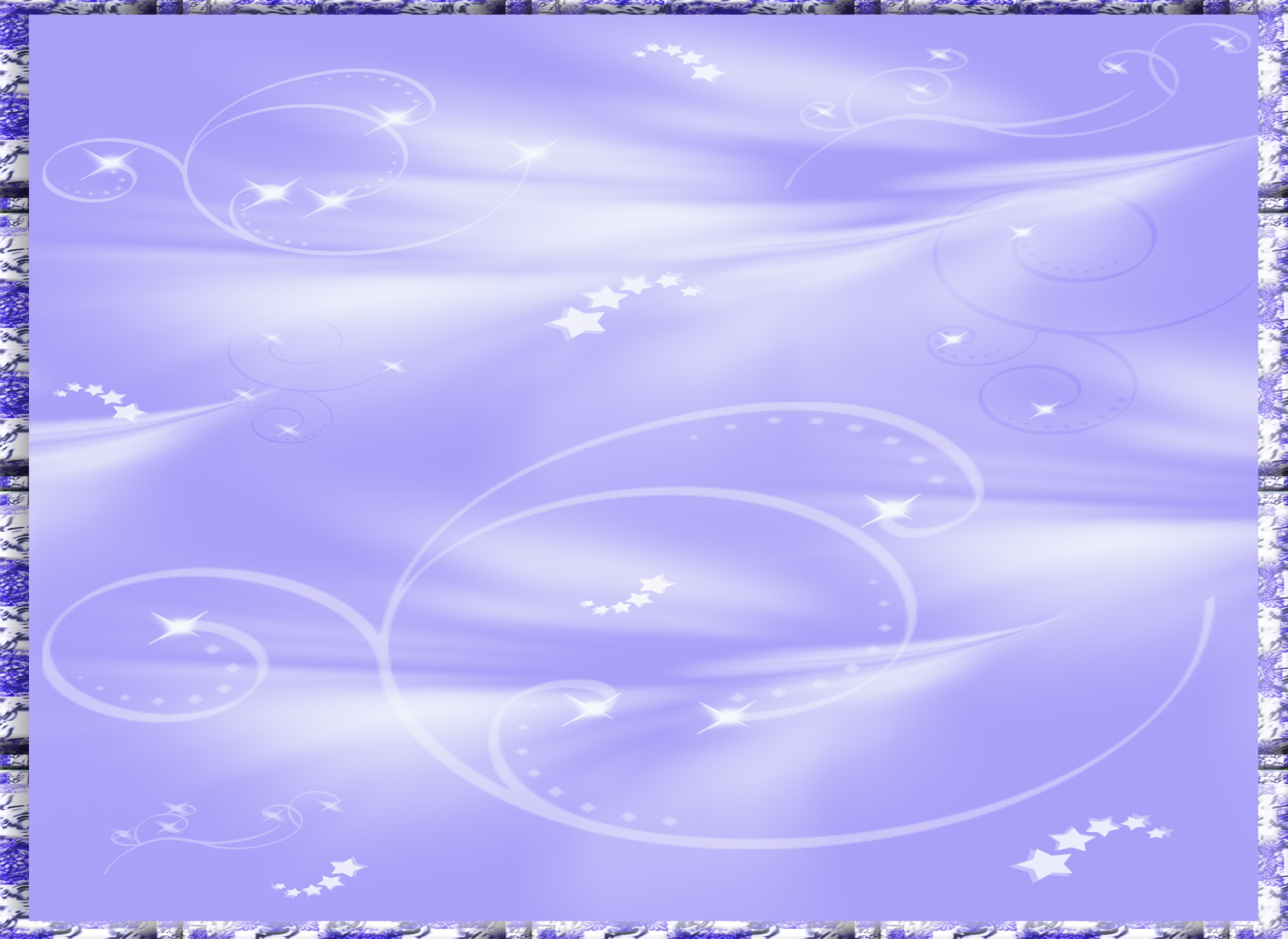 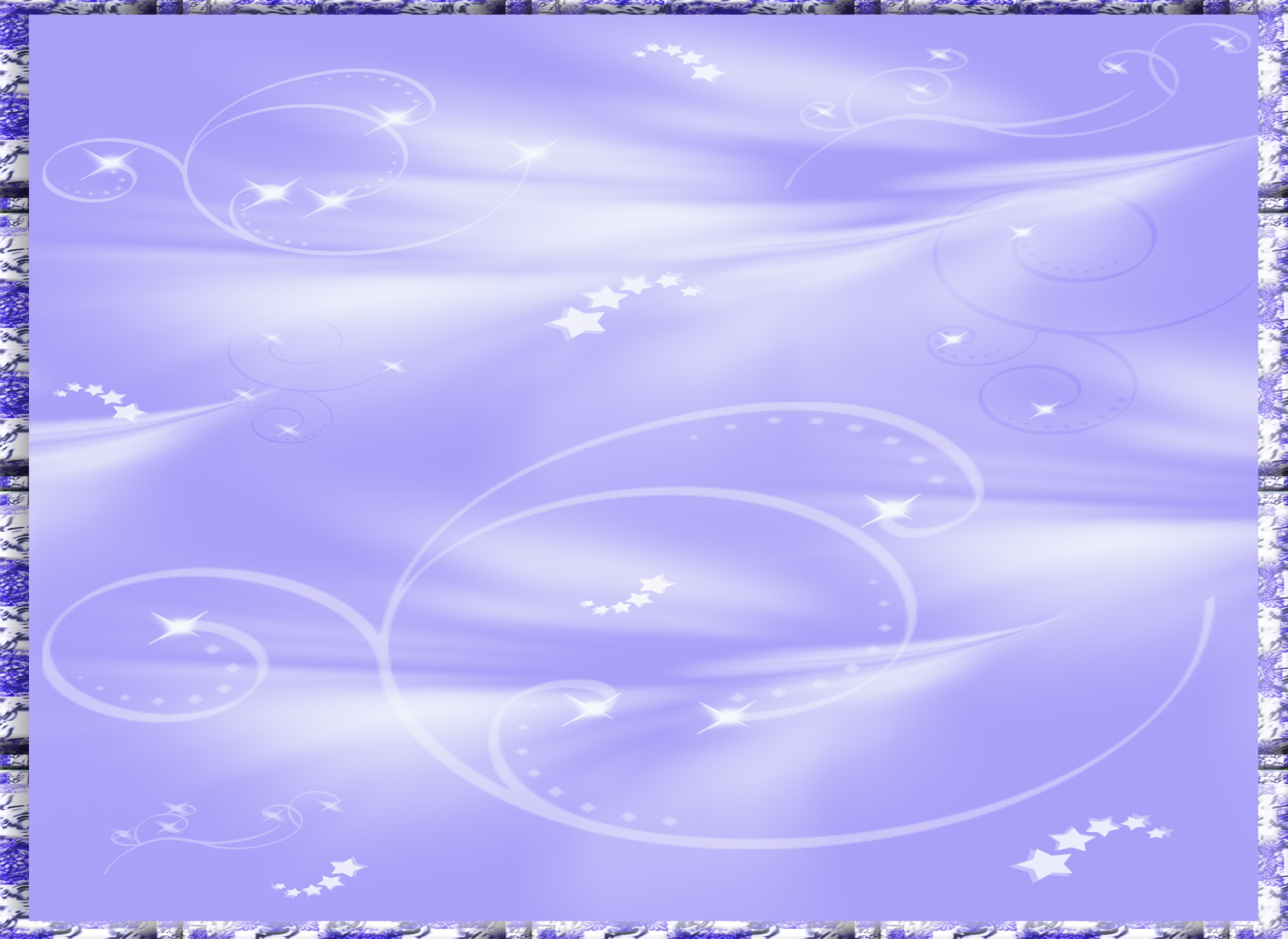 Основные вопросы:
      Формирование у детей познавательного, эмоционально-нравственного, практически-деятельного отношения к окружающей среде и к своему здоровью путем создания основ экологической культуры; привлечение родителей в воспитание экологической культуры у детей.
      Уточнить и систематизировать знания детей о царстве растений и животных в разных климатических зонах.
      Расширить знания детей о лекарственных растениях и редких видах растений.
      Развивать знания о неразрывной связи человека с природой, воспитывать экологическое сознание, желание оказывать посильную помощь природе.
    Формировать ценностные ориентации в поведении и деятельности, обеспечивающие ответственное отношение к окружающей природной среде.
     Развивать познавательную активность в процессе ознакомления с окружающим.
    Воспитывать гуманное, эмоционально-положительное, бережное отношение к миру природы и самого ребенка.
    Формировать первоначальную систему ценностных ориентаций (восприятие себя как части природы, взаимосвязи человека и природы).
    Формировать умения и желания сохранять природу и при необходимости оказывать ей помощь.
   Формы работы: беседы, тематические занятия, дидактические игры, наблюдения, чтение художественной литературы, изо-деятельность.
Предполагаемый результат: 
У детей сформировано осознанно-правильное отношение к природным явлениям и объектам.
Ребёнок проявляет познавательный интерес к практическим опытам, наблюдениям.
Проявляет интерес к природоохранной деятельности.
Проявляет любознательность, интересуется причинно-следственными связями, пытается самостоятельно придумывать объяснения явлениям природы и поступкам людей.
Обладает начальными знаниями о природном мире, элементарными представлениями из области живой природы.
Проявляет заботу об окружающей среде.
Эмоционально отзывается на красоту окружающего мира.
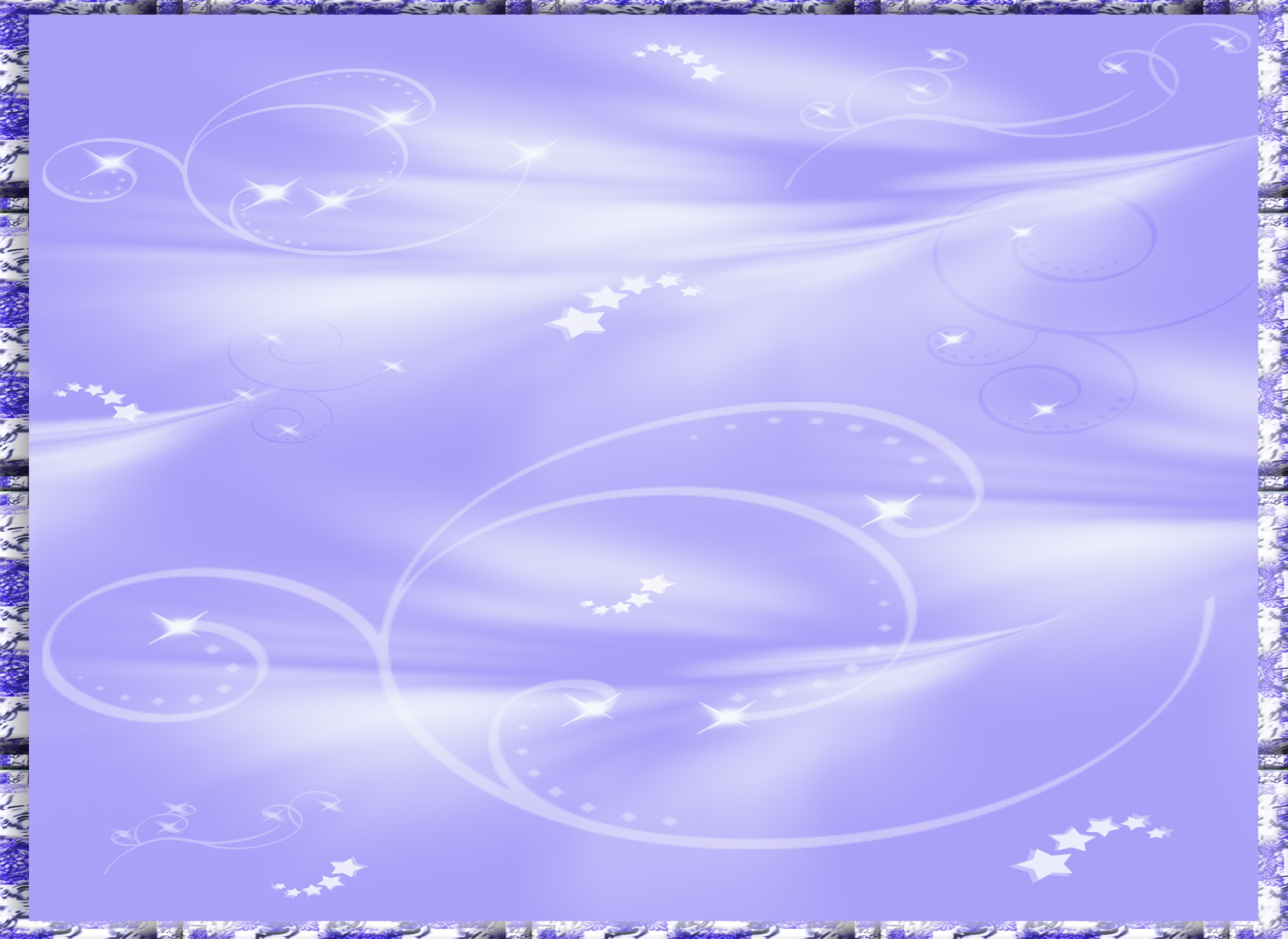 Этапы проекта
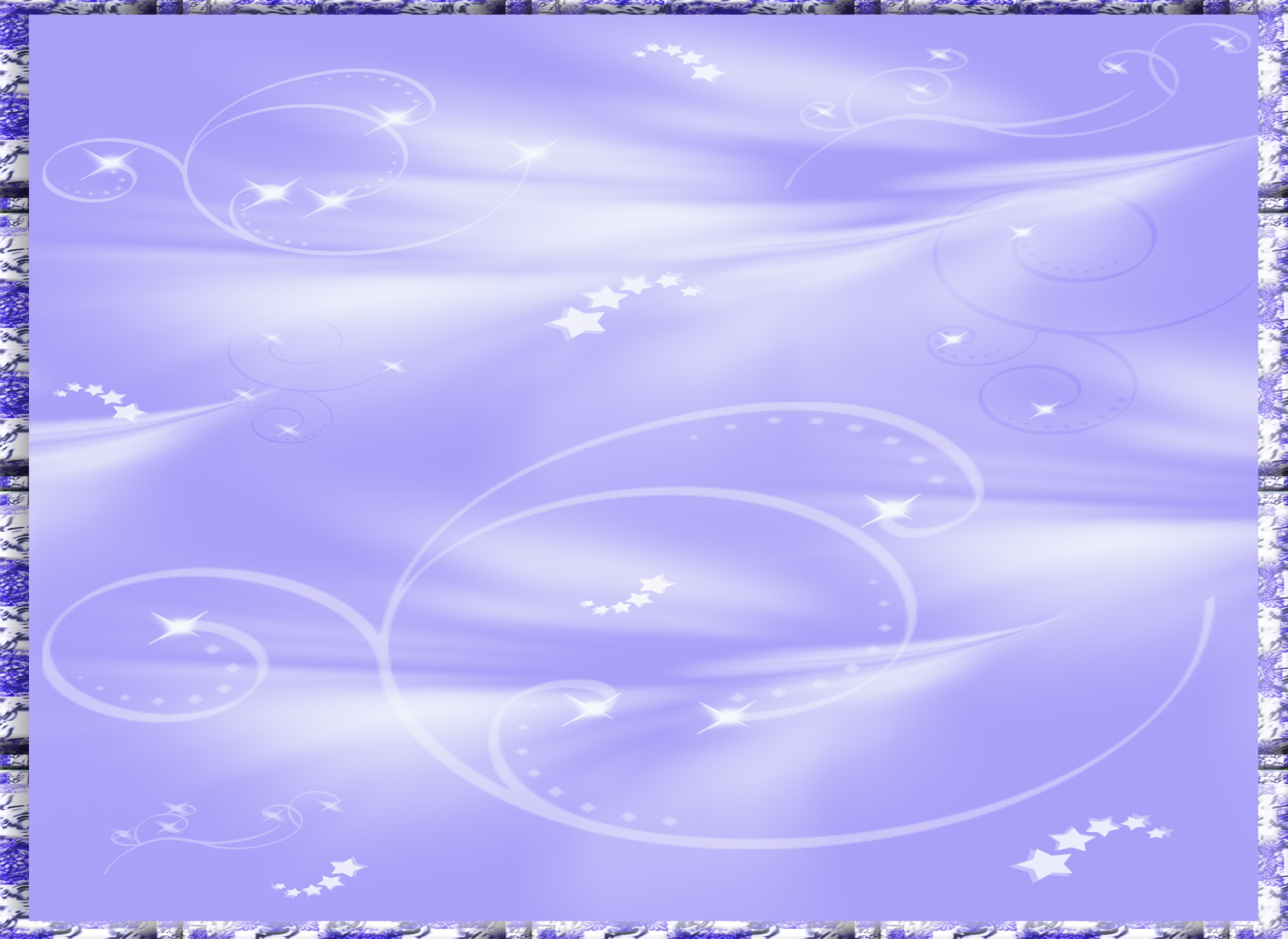 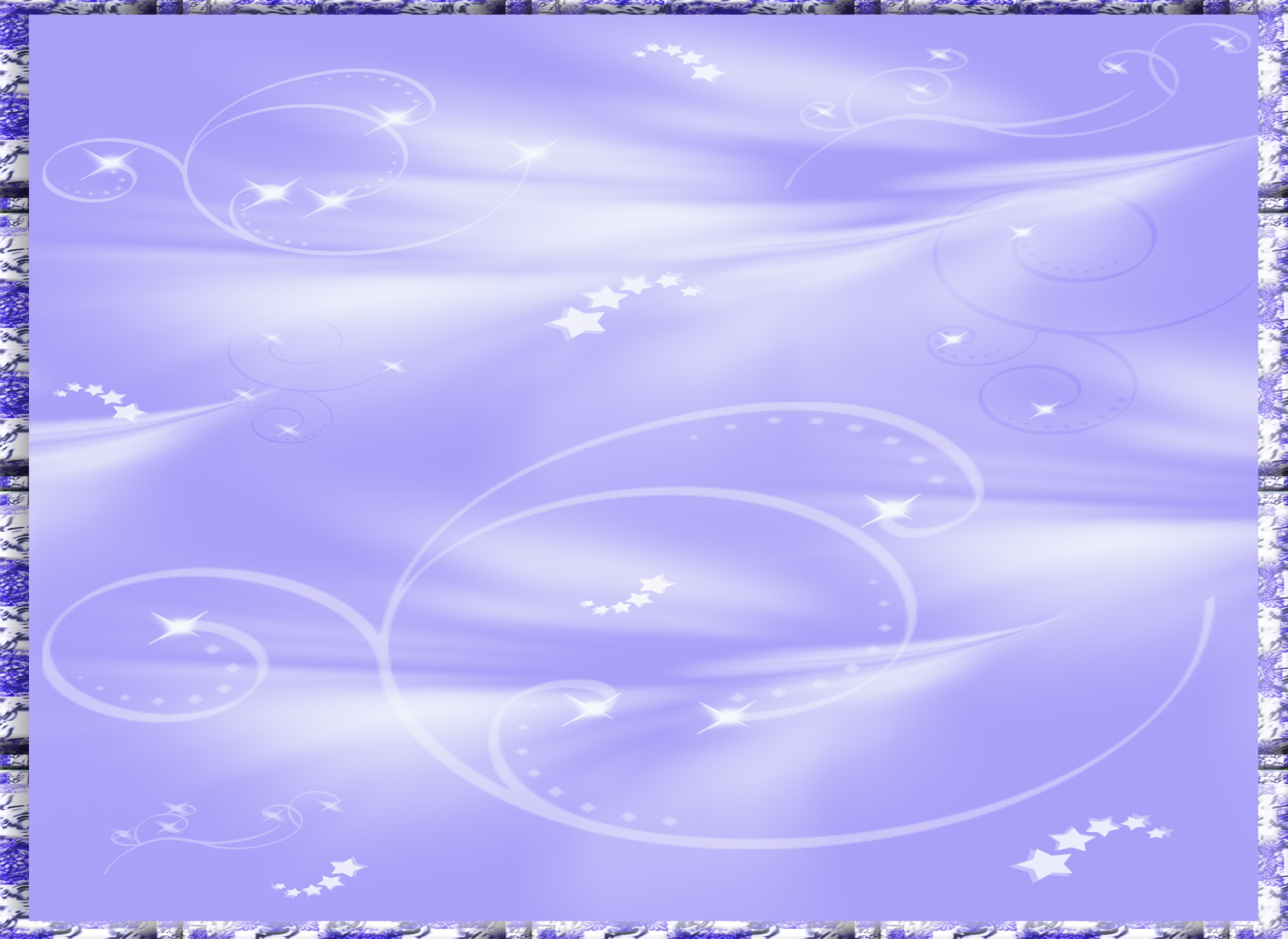